RENDICION DE CUENTAS 





ENERO-DICIEMBRE 
2018
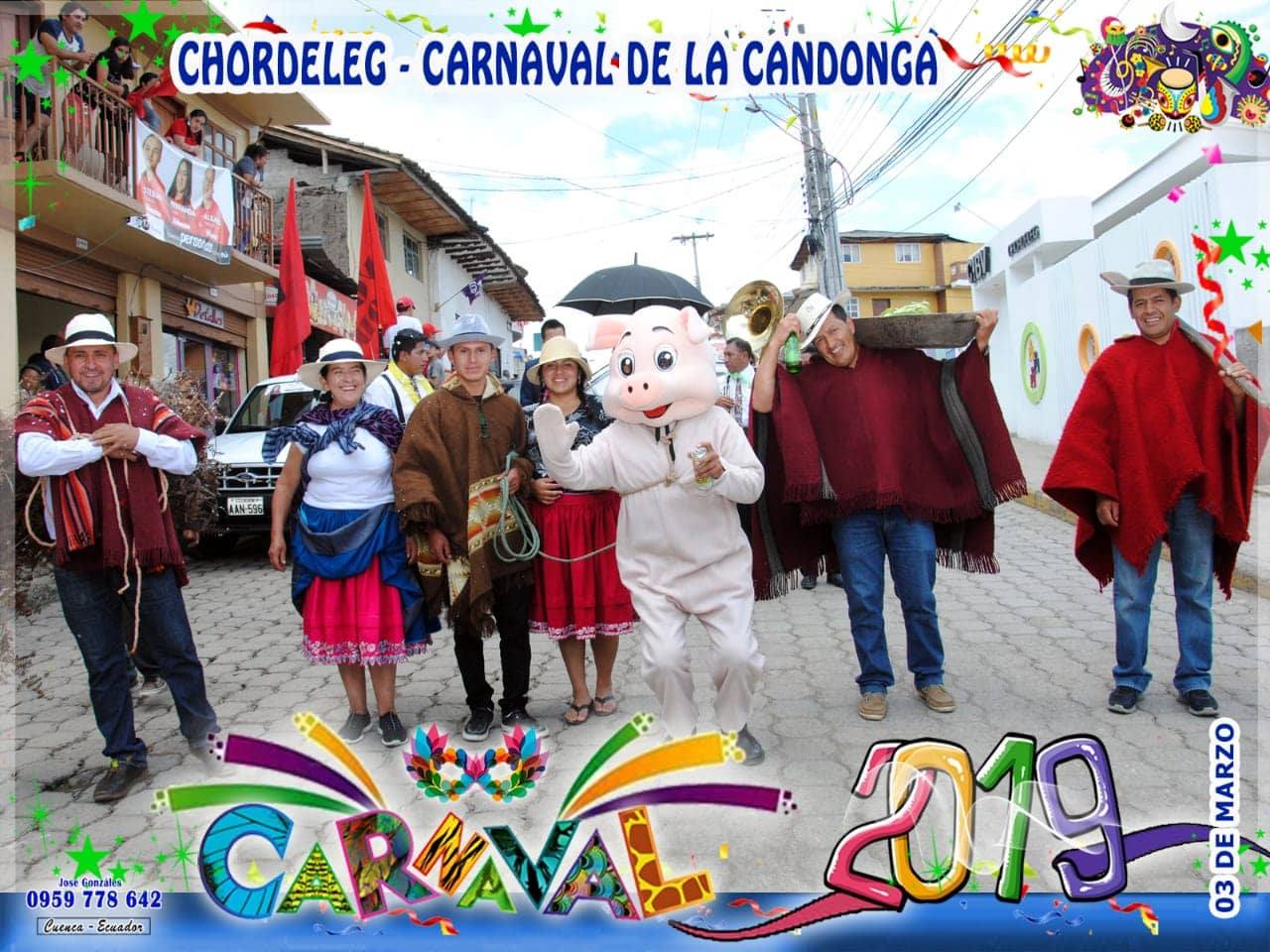 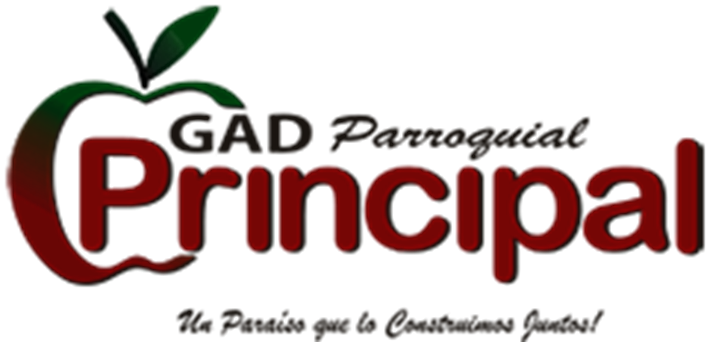 ANTECEDENTES
La rendición de cuentas es obligación para todas las entidades del sector público (art. 225 de la constitución) y de las personas jurídicas del sector privado que presten servicio públicos, desarrollen actividades de interés público o manejen recursos públicos.
En este contexto también son sujetos de rendir cuentas todas las autoridades de elección popular y Gobiernos Autónomos Descentralizados de Principal.
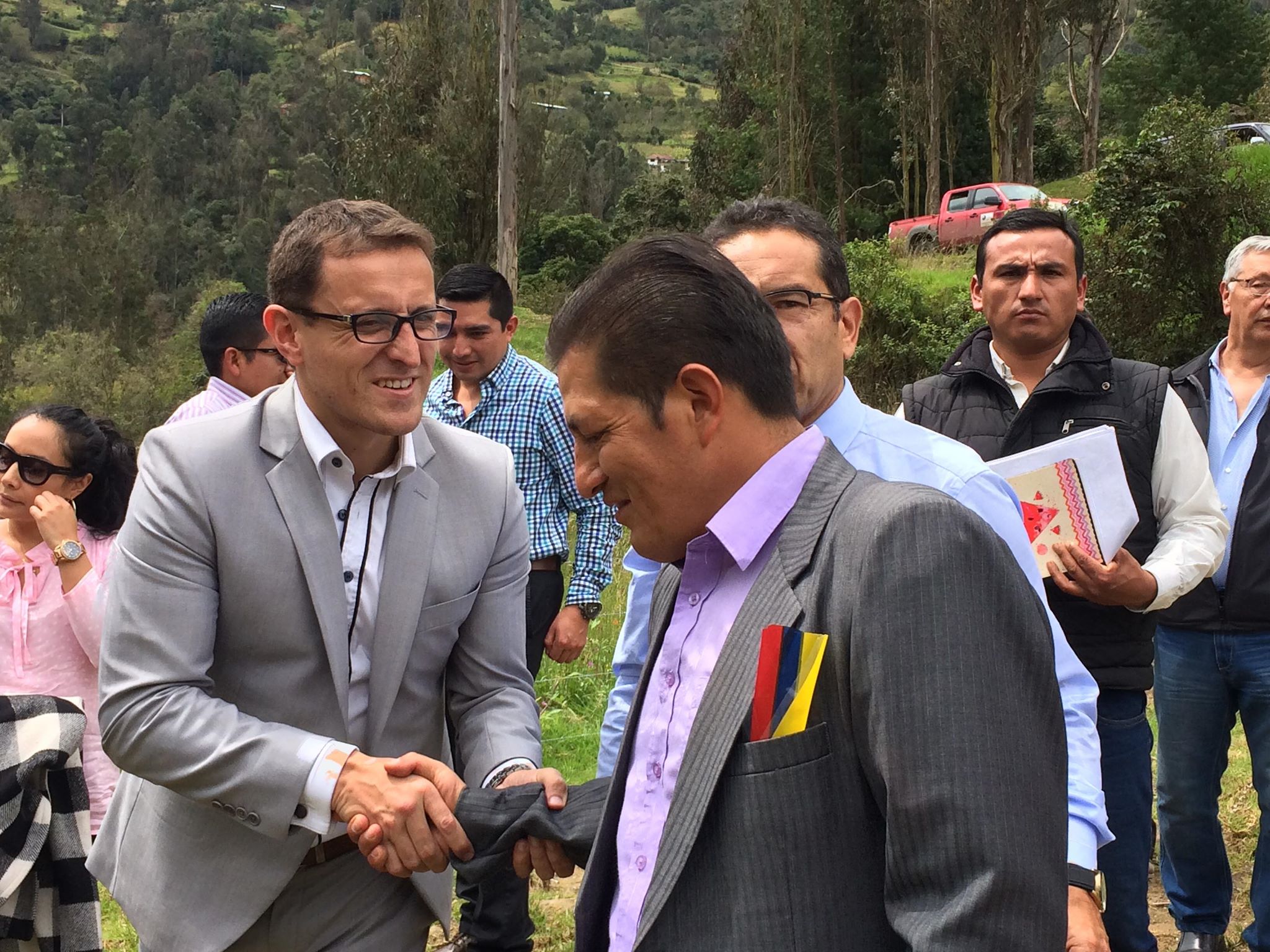 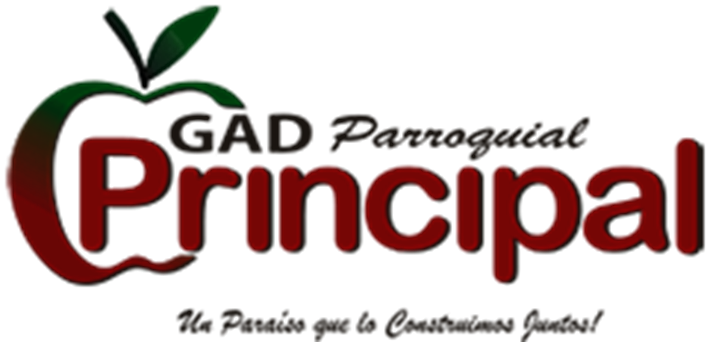 Garantizar a los mandantes el acceso a la información, de manera periódica y permanente, sobre la gestión pública. Los   mandantes  -electores, ciudadanas  y  ciudadanos- deben conocer de  primera fuente y de  manera veraz,  sin restricciones, toda la  información de  la  gestión pública.
OBJETIVOS DE LA RENDICIÓN DE CUENTAS
Facilitar     el    ejercicio    del     derecho   a     ejecutar    el control social de las  acciones u omisiones de los gobernantes, funcionarias y  funcionarios o  de  quienes manejen  fondos  públicos. Es  decir,  que   la  ciudadanía organice su  participación en  el control social de  las instituciones,   mediante   veedurías,  observatorios,  etc.
Vigilar el cumplimiento de las políticas públicas; es decir, el derecho de las ciudadanas y los ciudadanos a velar por la correcta ejecución de  las  políticas públicas y exigir  la consecución de  resultados que  garanticen el ejercicio de derechos.
Prevenir y evitar  la corrupción y el mal  gobierno a través de  la  observancia,  participación y  vigilancia ciudadana de   la  gestión  institucional, identificando los  casos  de corrupción,  denunciándolos   y  aportando así  a la lucha contra la corrupción.
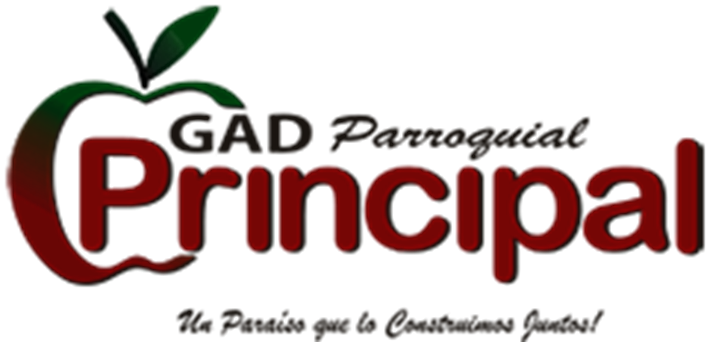 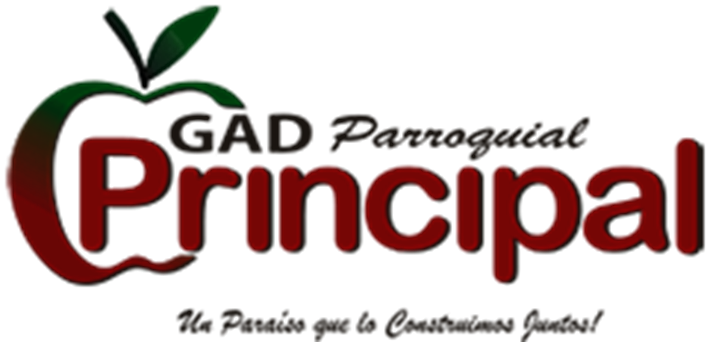 TRANSPARENCIA Y ACCESO A LA INFORMACIÓN
Los mecanismos utilizados para la transparencia y acceso a la información son los siguientes:

Publicación en la pág. Web de los contenidos establecidos en el Art. 7 de la LOTAIP

Publicación en la pág. Web del Informe de Rendición de Cuentas y sus medios de verificación establecido en el literal m, del Art. 7 de la LOTAIP
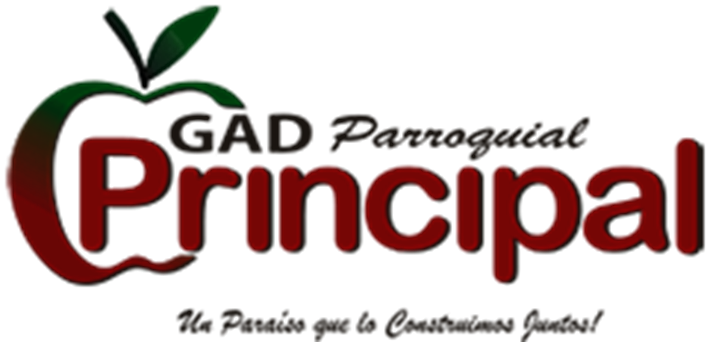 CONSULTA CIUDADANA
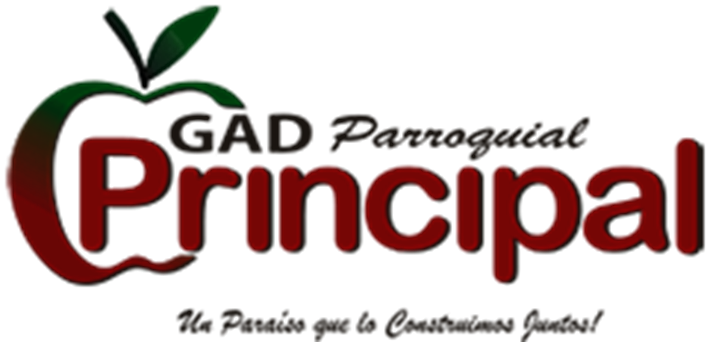 Proyectos ejecutados
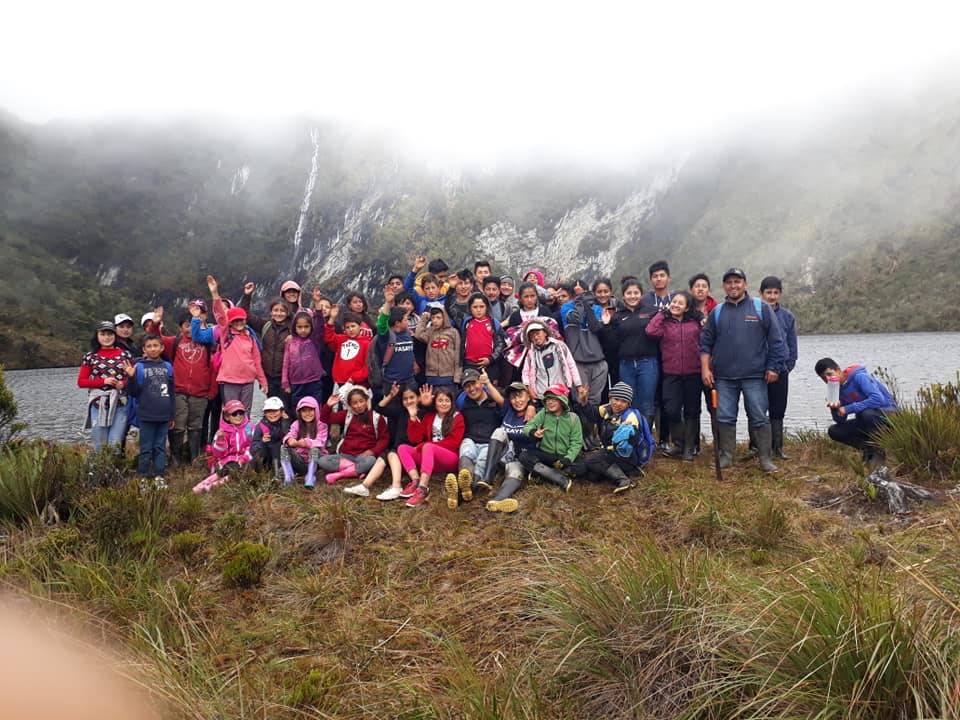 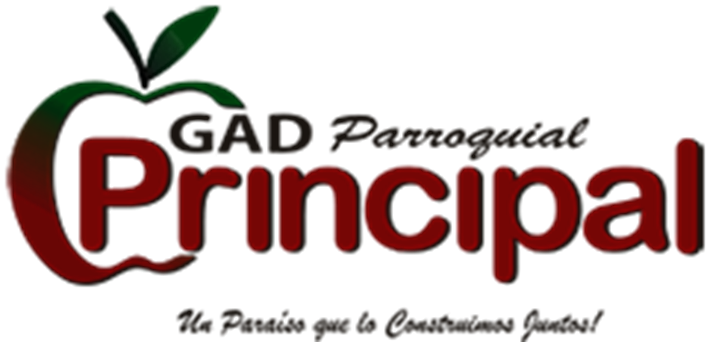 ACOMPAÑAMIENTO PARA FORTALECIMIENTO ORGANIZATIVO Y FOMENTO DE LA PARTICIPACIÓN CIUDADANA EN LA PARROQUIA PRINCIPAL
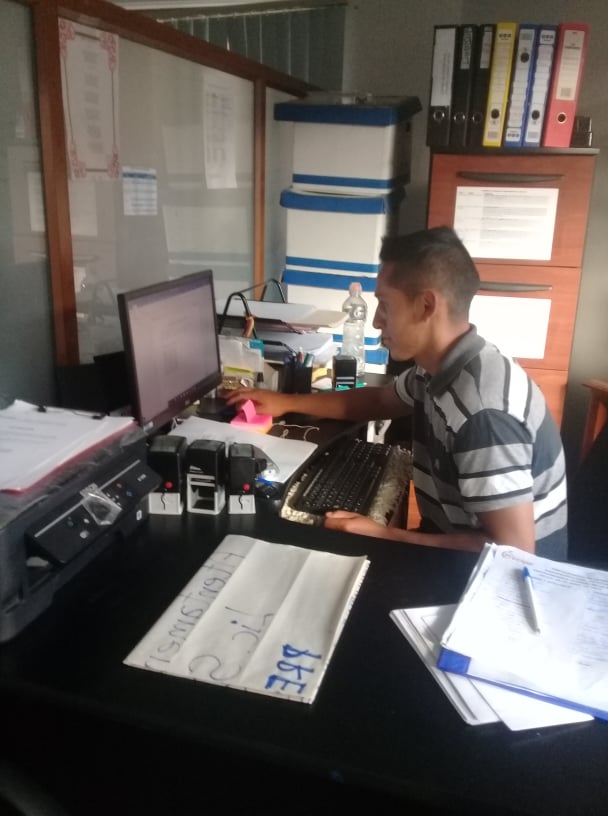 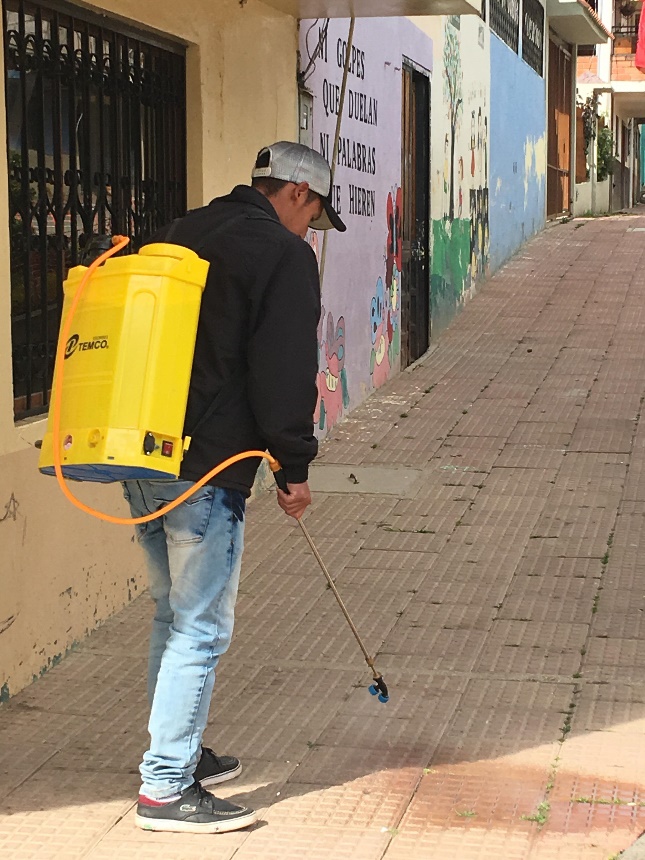 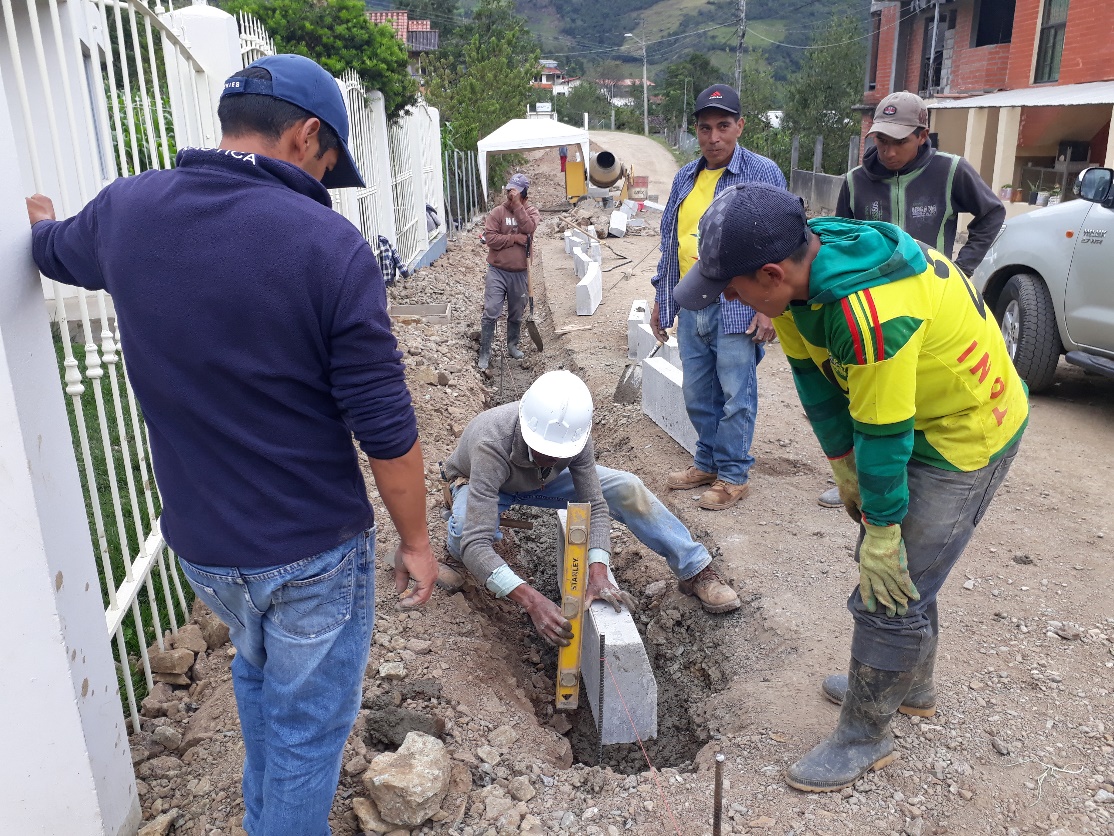 (91.61%)                                                                           5.924,30
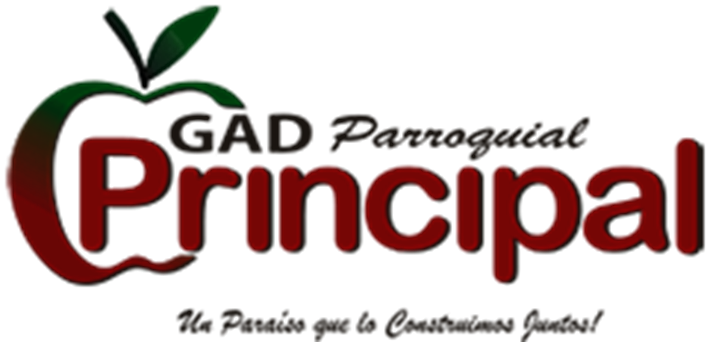 ATENCIÓN 
AL 
SECTOR VULNERABLE$21.184,59 
(13.22% ASIGNACION DE MINISTERIO DE FINANZAS)
INTERCAMBIO DE SABERES ANCESTRALES Y PROTECCION DE DERECHOS NIÑOS, NIÑAS, ADOLESCENTES Y PERSONAS CON DISCAPACIDAD
97.57% ($14.692,98)
Que gestiones se realizaron para este proyecto?
ESPACIOS RECREATIVOS PARA ATENCION DEL ADULTO MAYOR
98.95% ($6.491.61)
Cual es el porcentaje de adultos mayores que asiste a los espacios?  80%
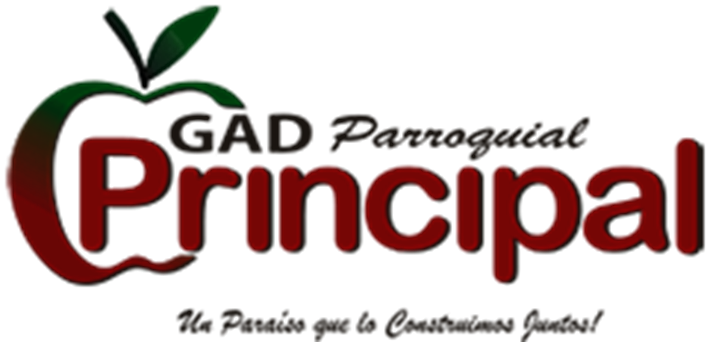 SIGUIENTE
FORMACION Y CAPACITACION OCUPACIONAL ¨TALLER DE ELECTRICIDAD Y LECTURA DE PLANOS¨
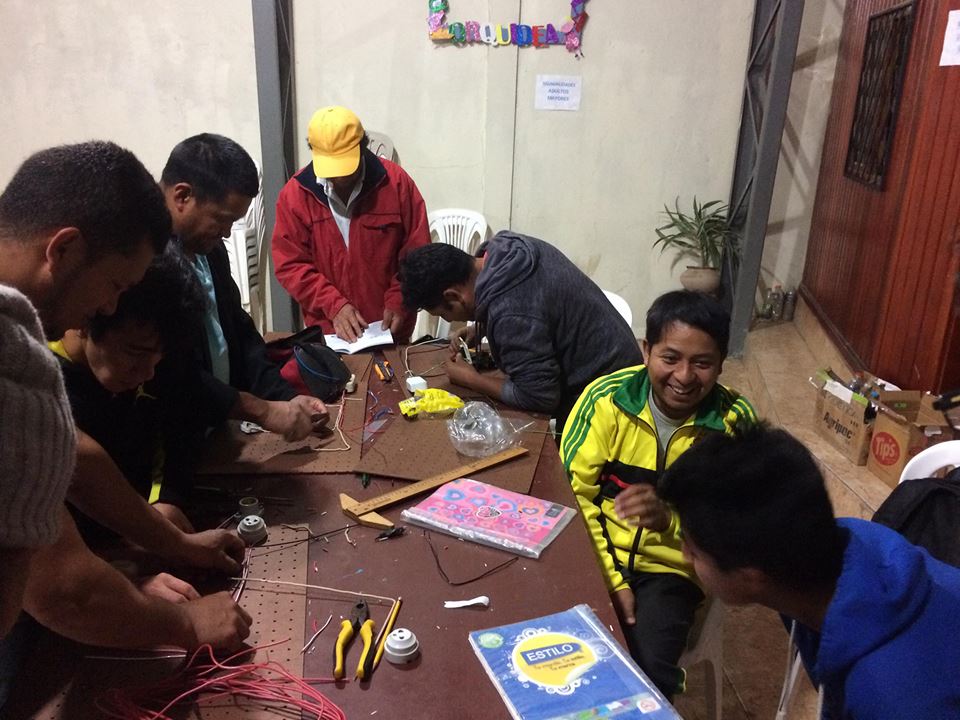 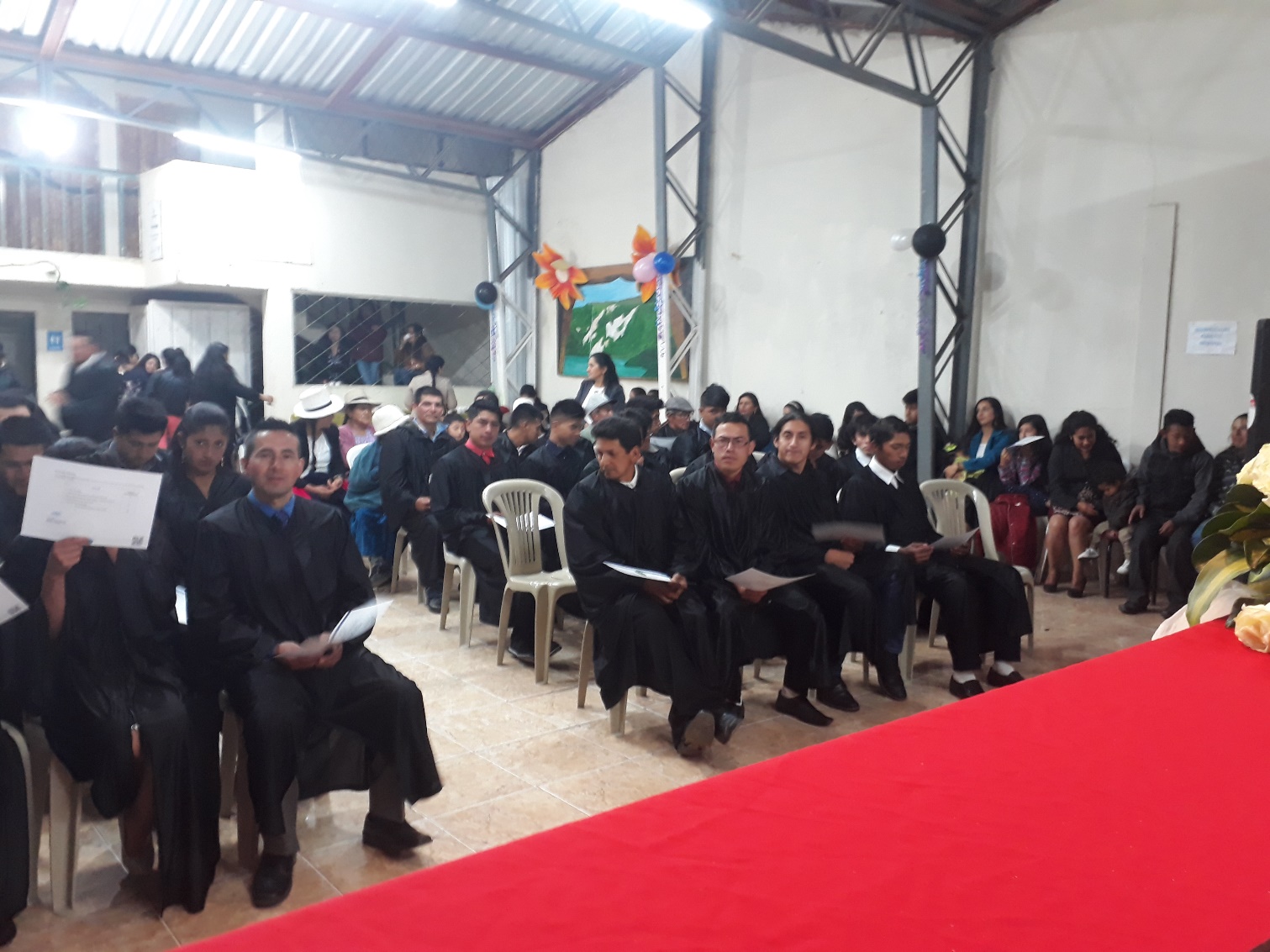 Que capacitaciones se realizaron?
(35 
Beneficiaros)
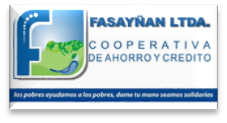 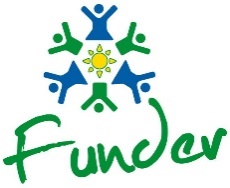 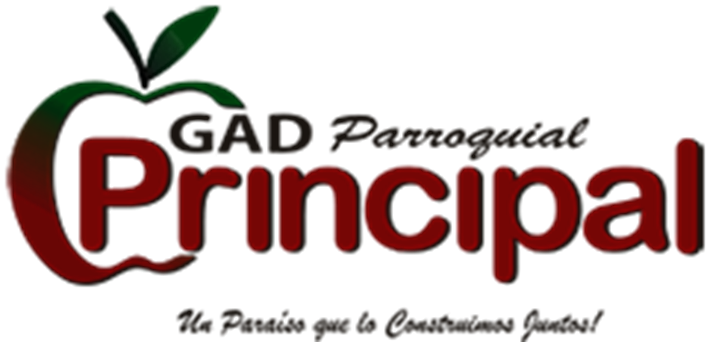 SIGUIENTE
COLONIAS VACACIONALES
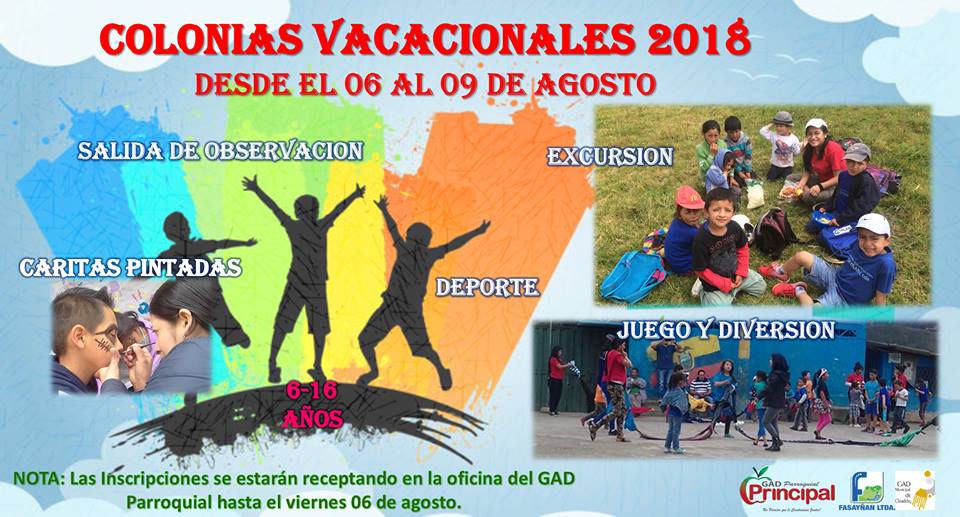 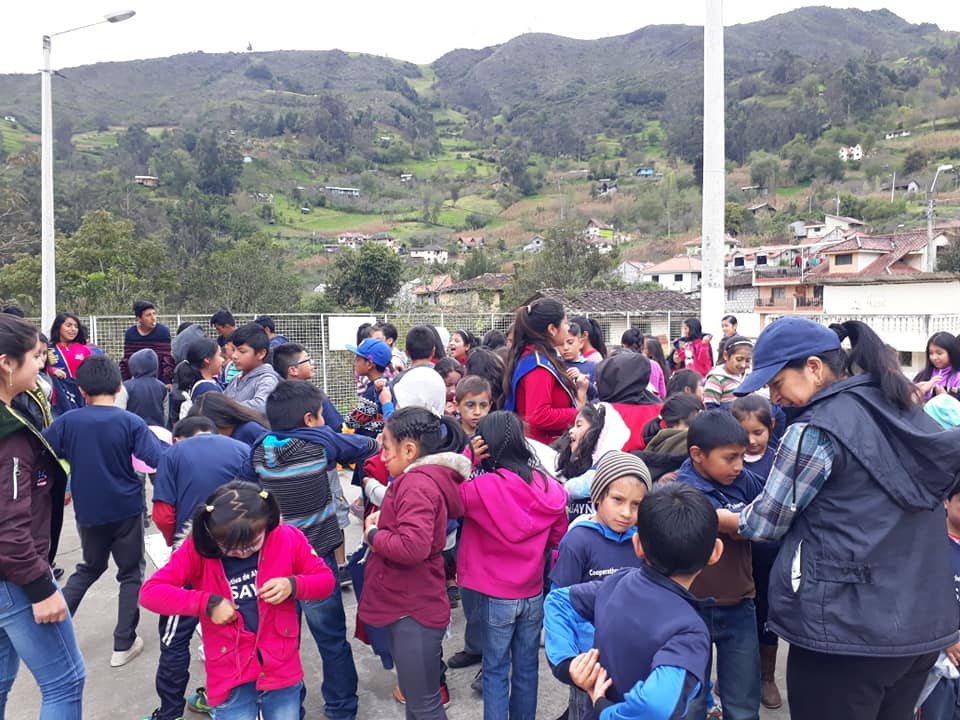 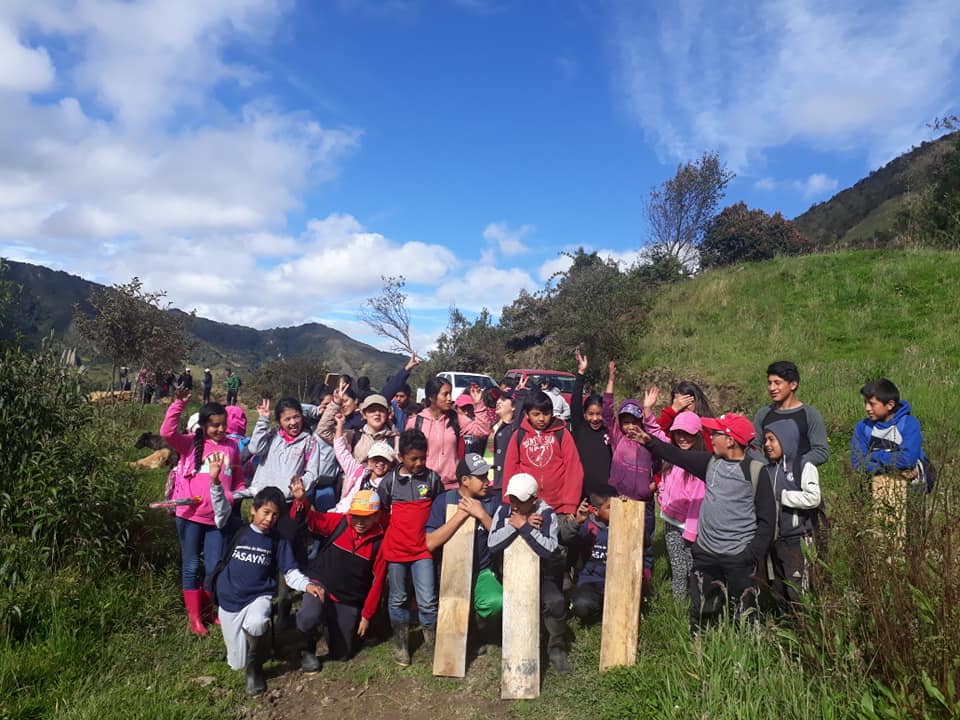 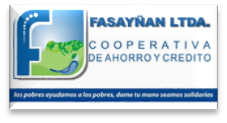 SEÑORITAS 
DIGNIDADES
170 NNA
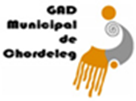 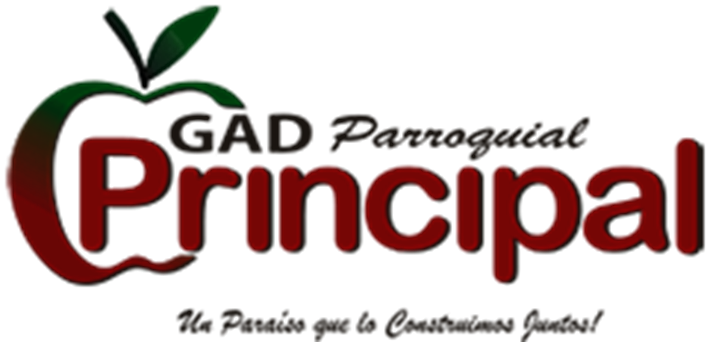 SIGUIENTE
MAQUINAS BIOSALUDABLES PLAZOLETA SECTOR REMATE
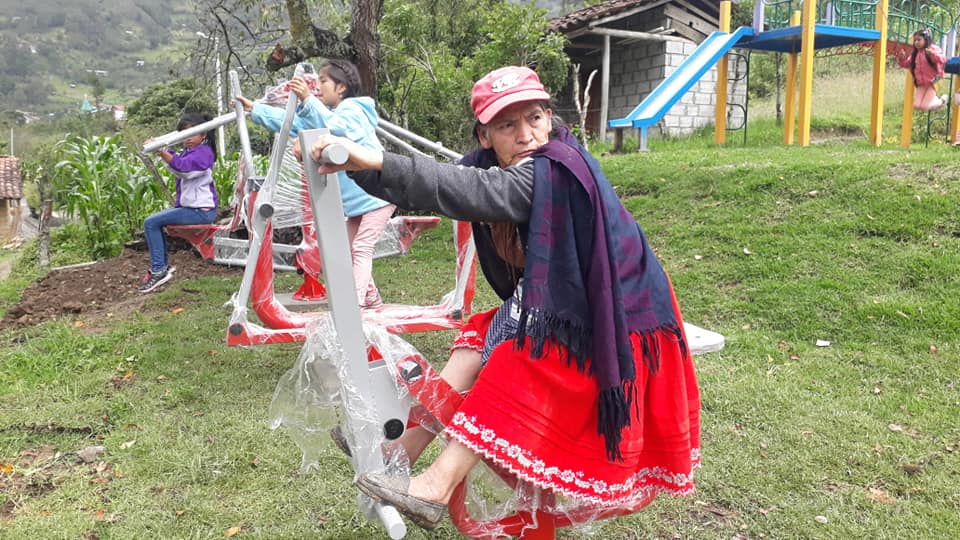 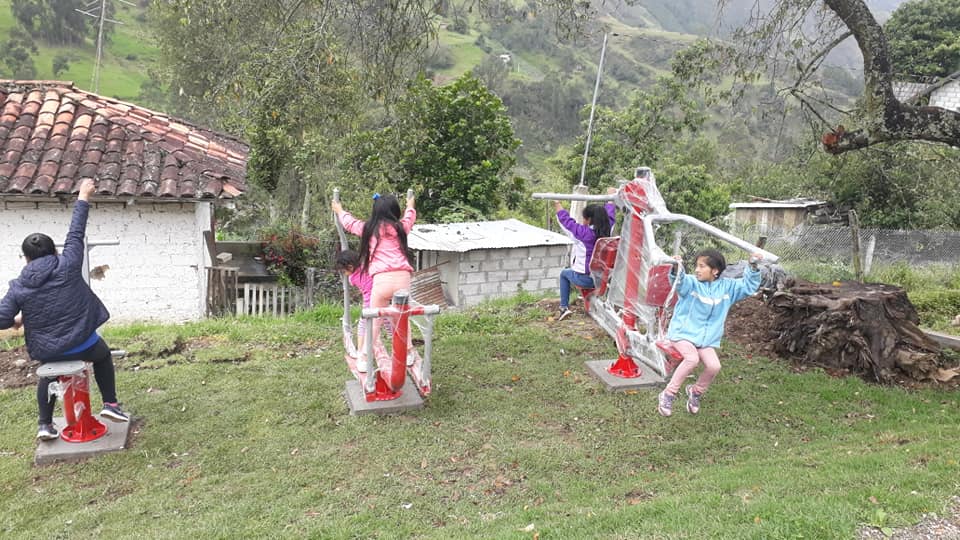 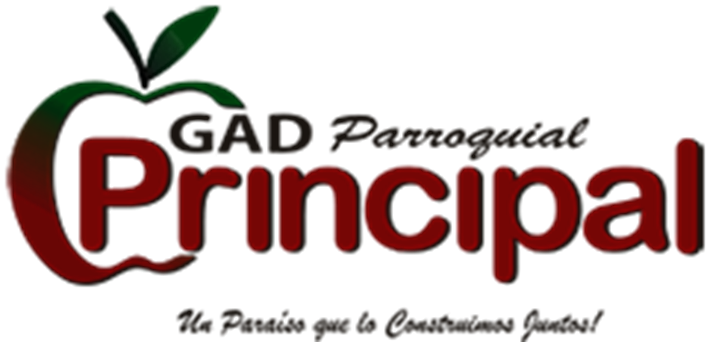 SIGUIENTE
GIRA DE OBSERVACION NIÑ@S, JOVENES, ADULT@S MAYORES Y PERSONAS CON DISCAPACIDAD
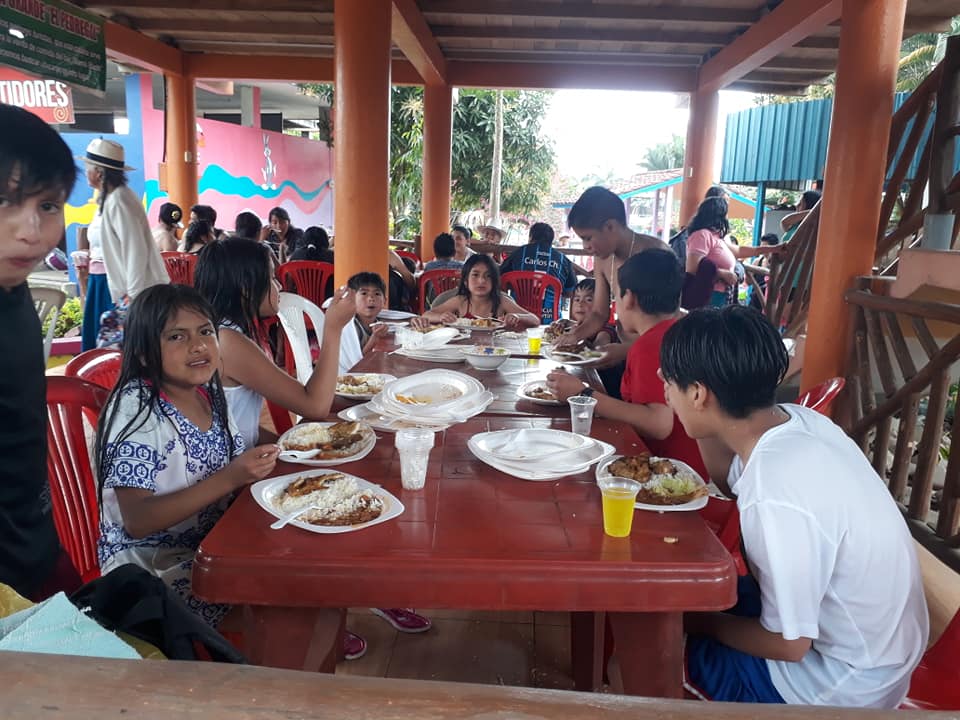 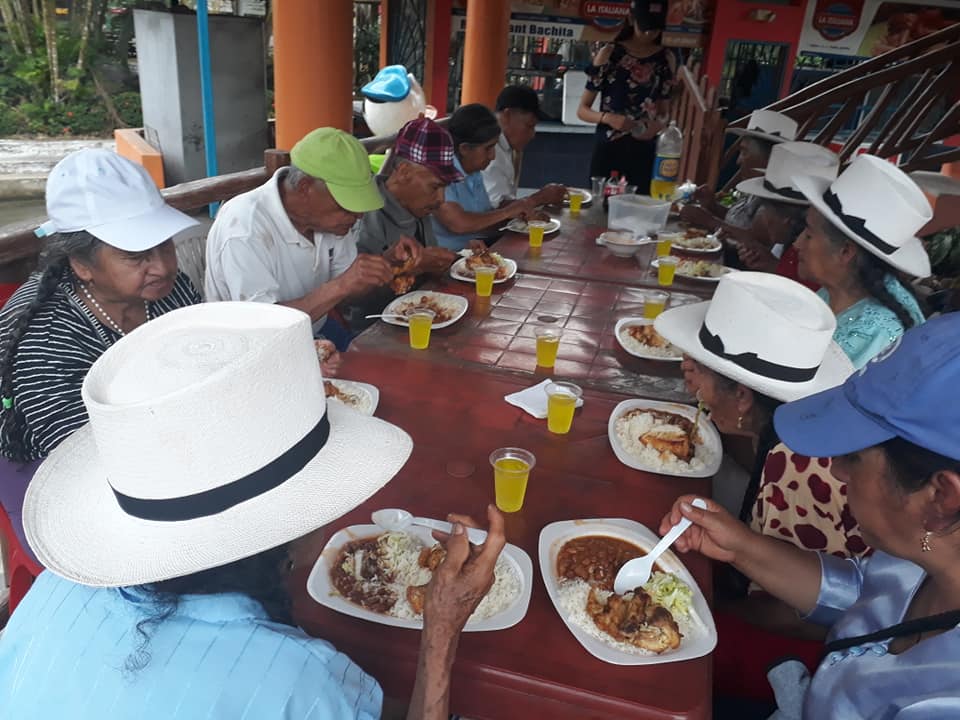 56 niñ@s 
41 adolescentes
37 adult@s mayores
11 personas con discapacidad
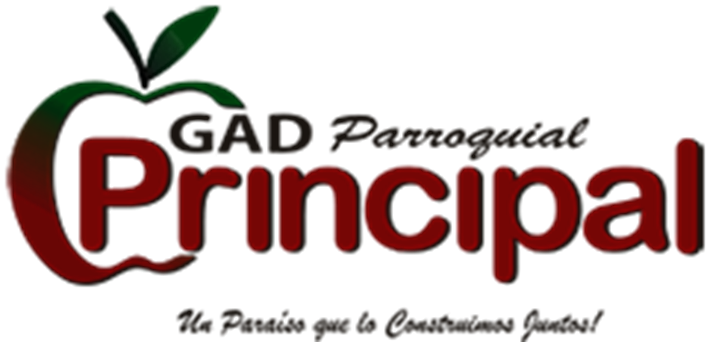 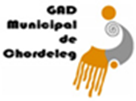 SIGUIENTE
SEÑORITAS 
DIGNIDADES
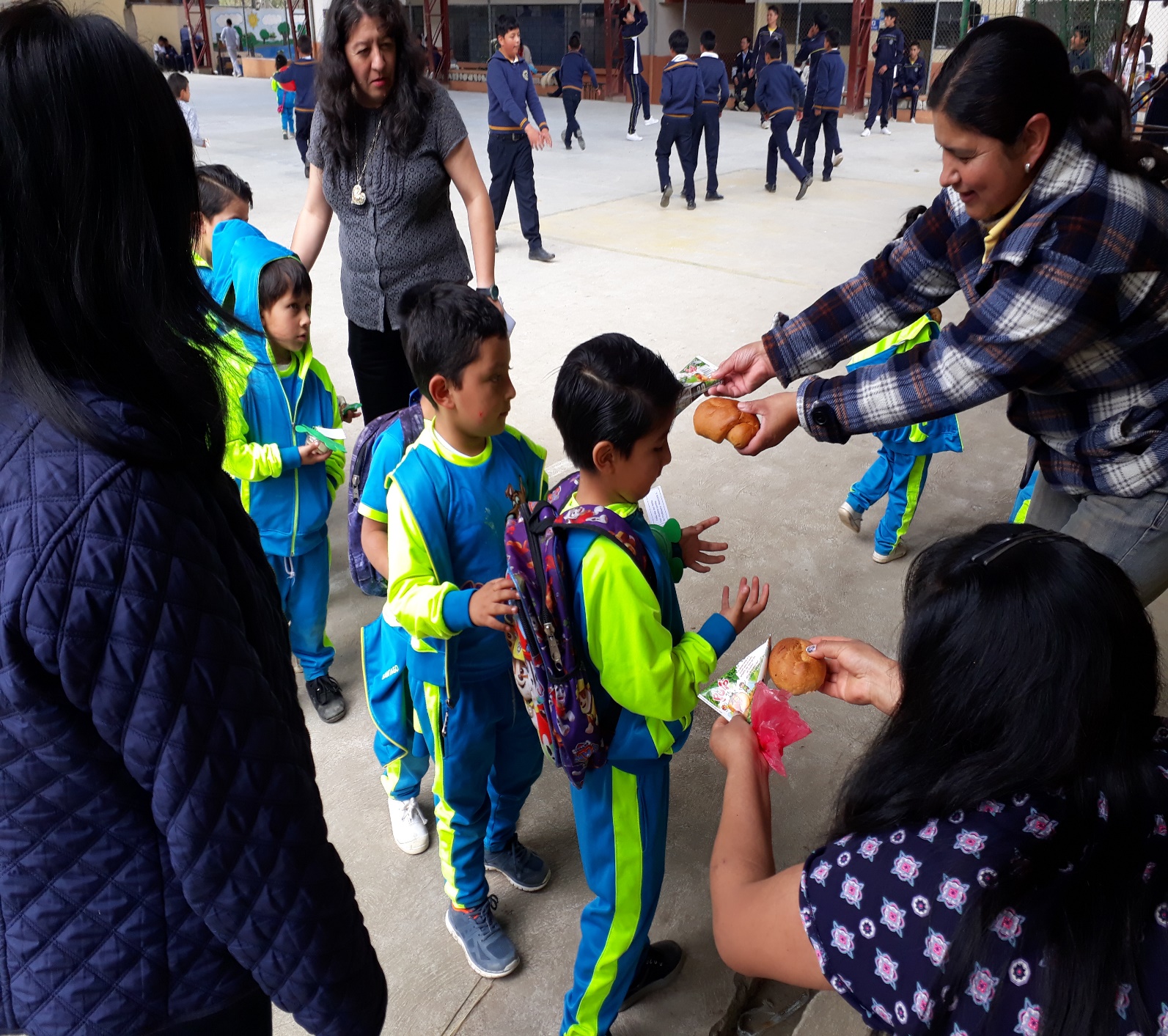 DÍA DEL NIÑO
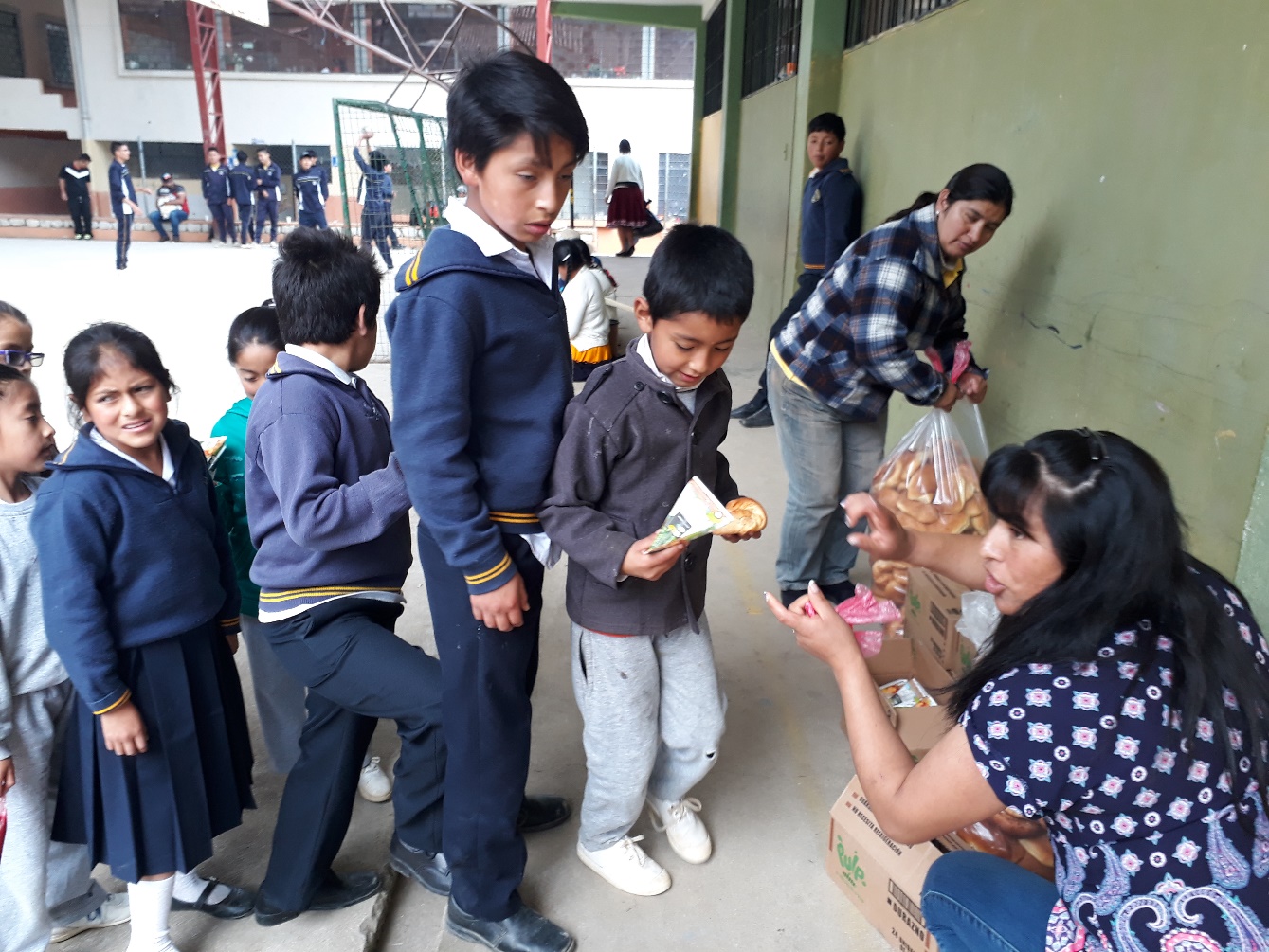 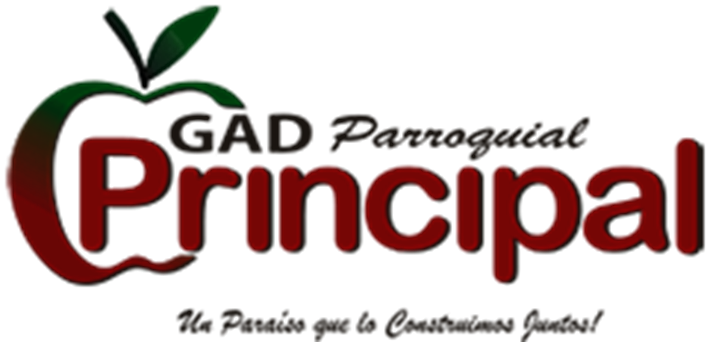 SIGUIENTE
350 niñ@s
CAPACITACION BANDA RITMICA ESTUDIANTIL
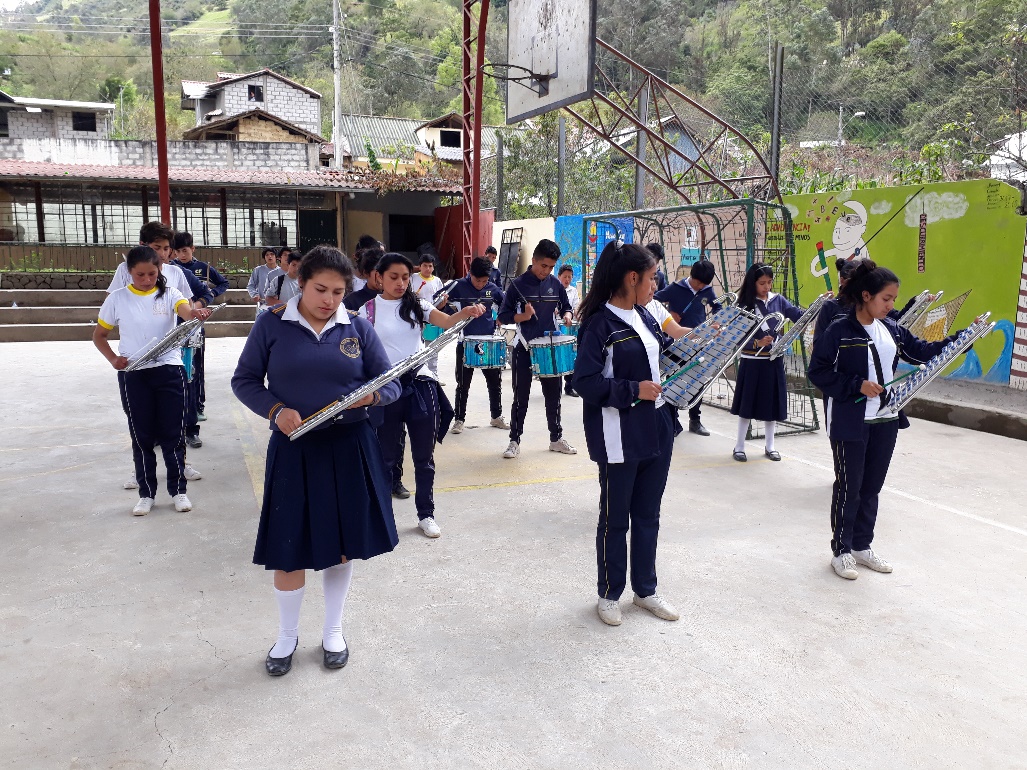 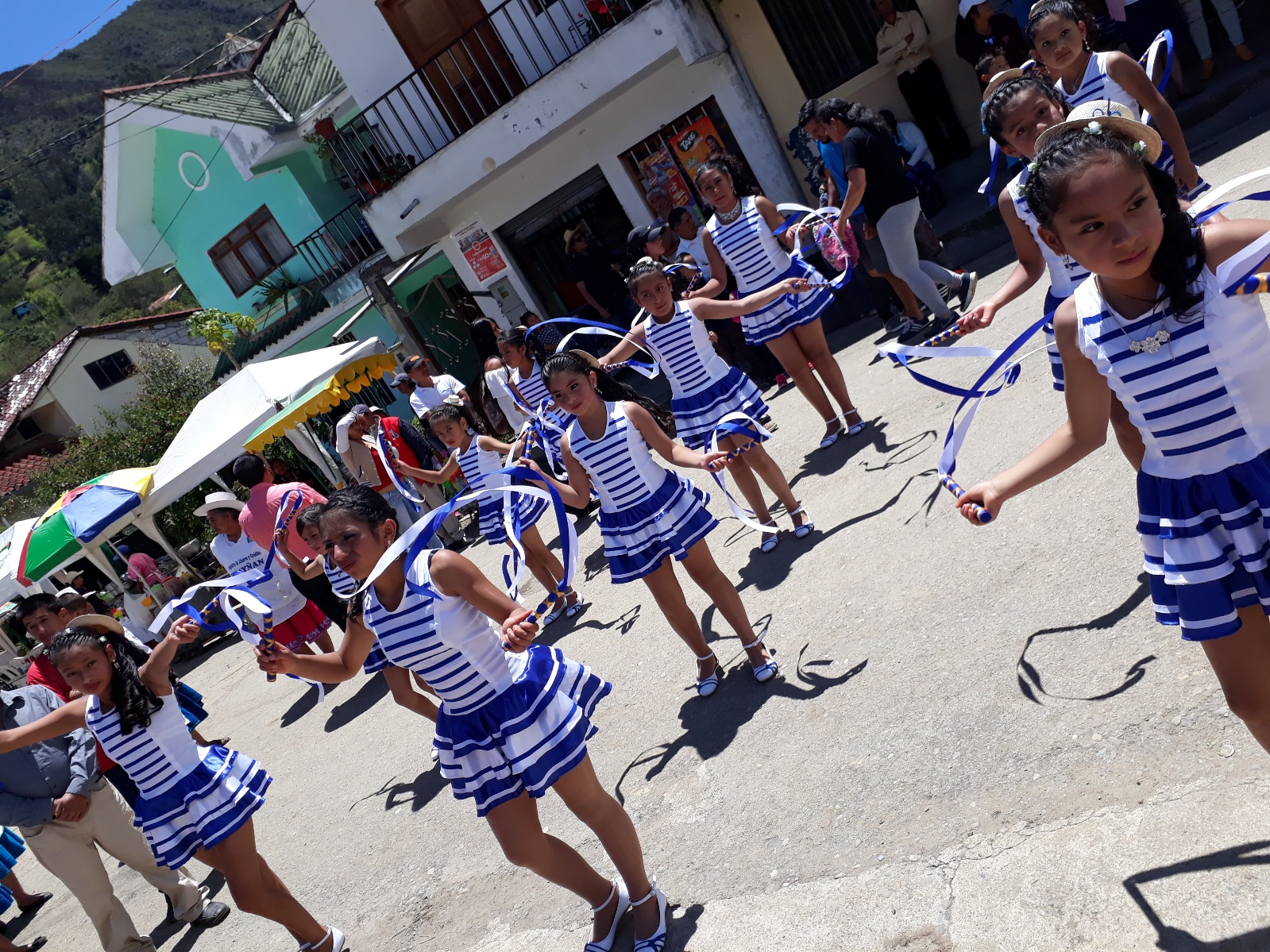 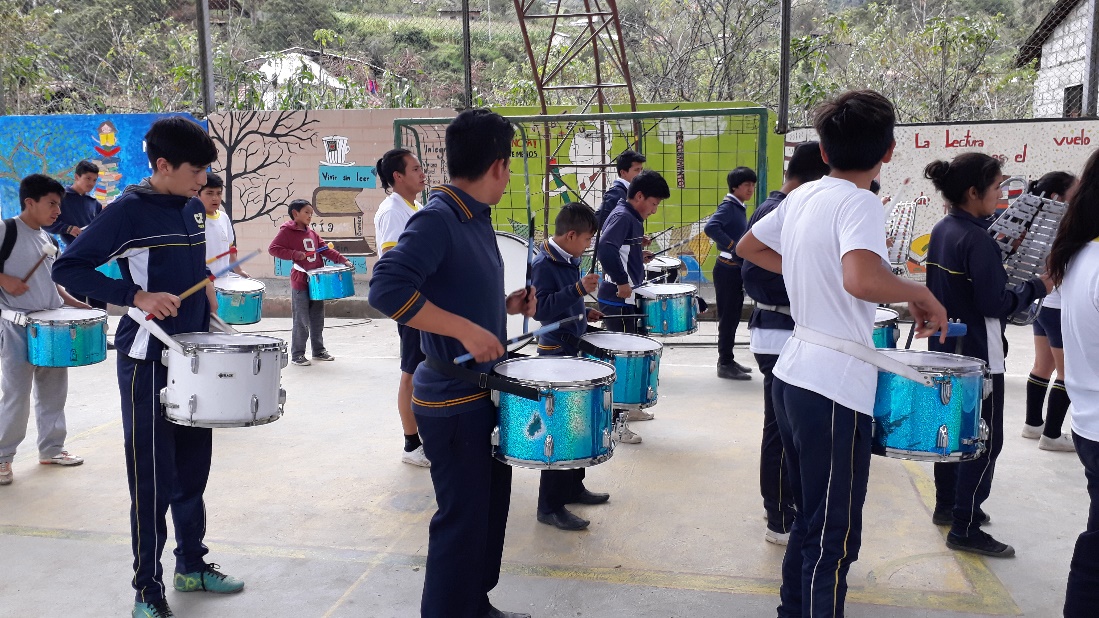 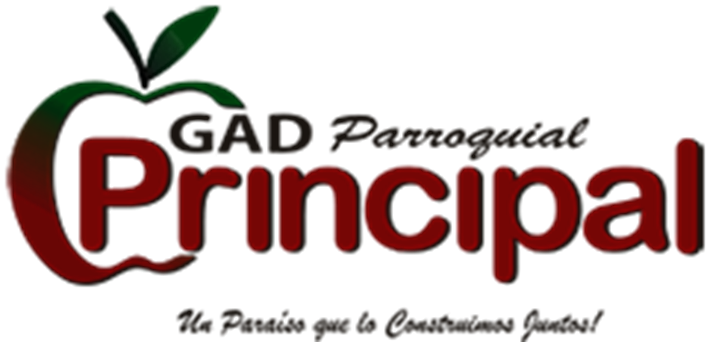 REGRESAR
U. E. 
FASAYÑAN
TERRACEO Y TERRAPLANEO DE TERRENO CENTRO PARROQUIAL
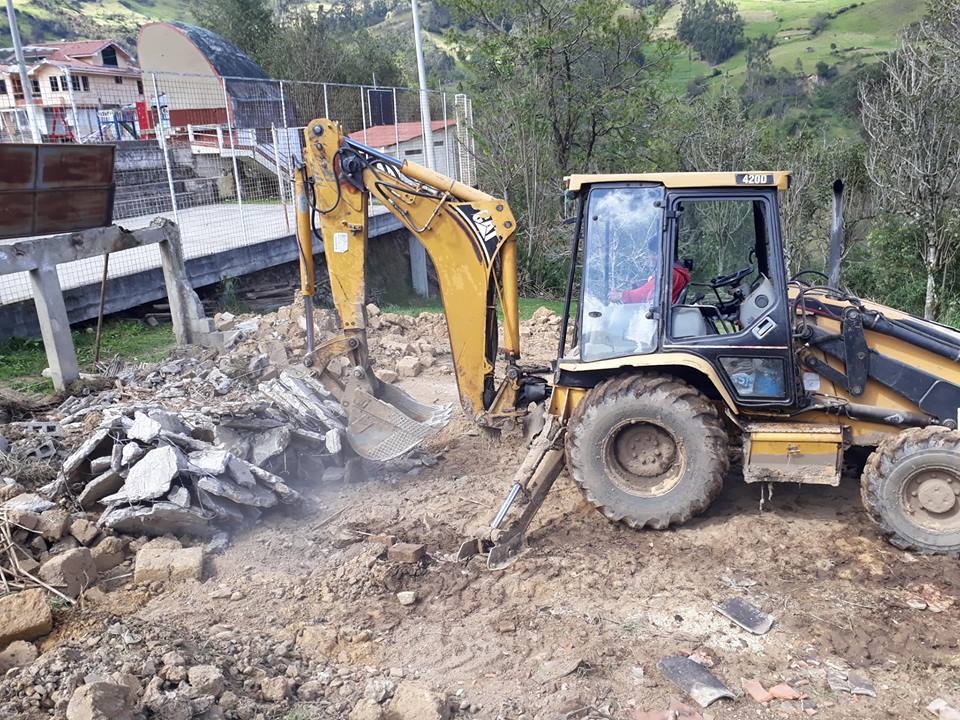 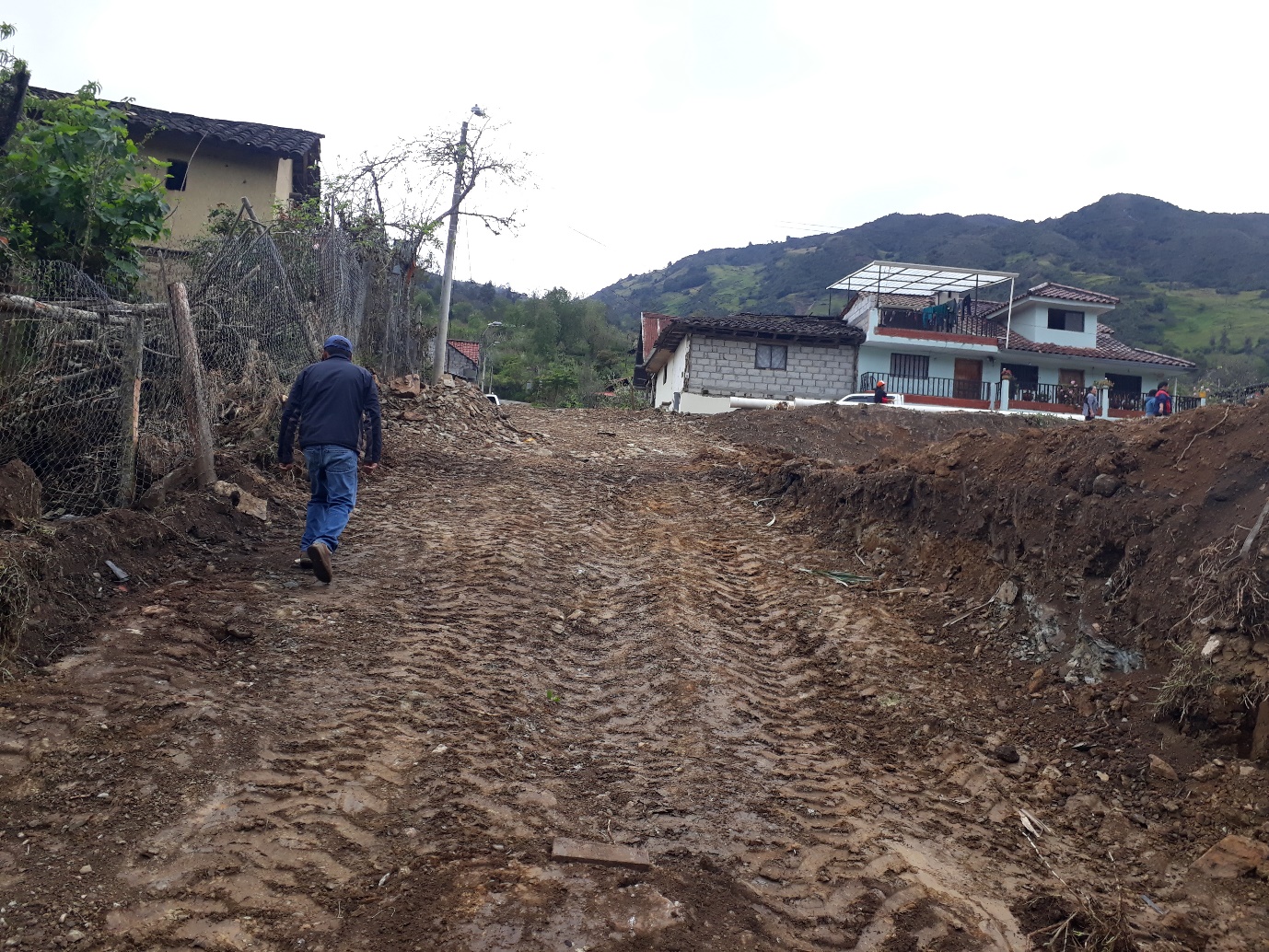 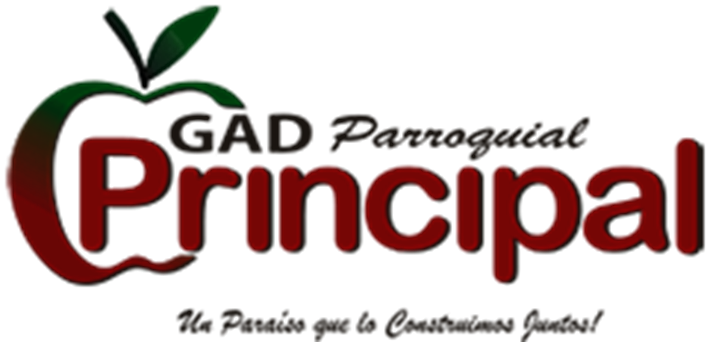 SIGUIENTE
HUERTOS FAMILIARES
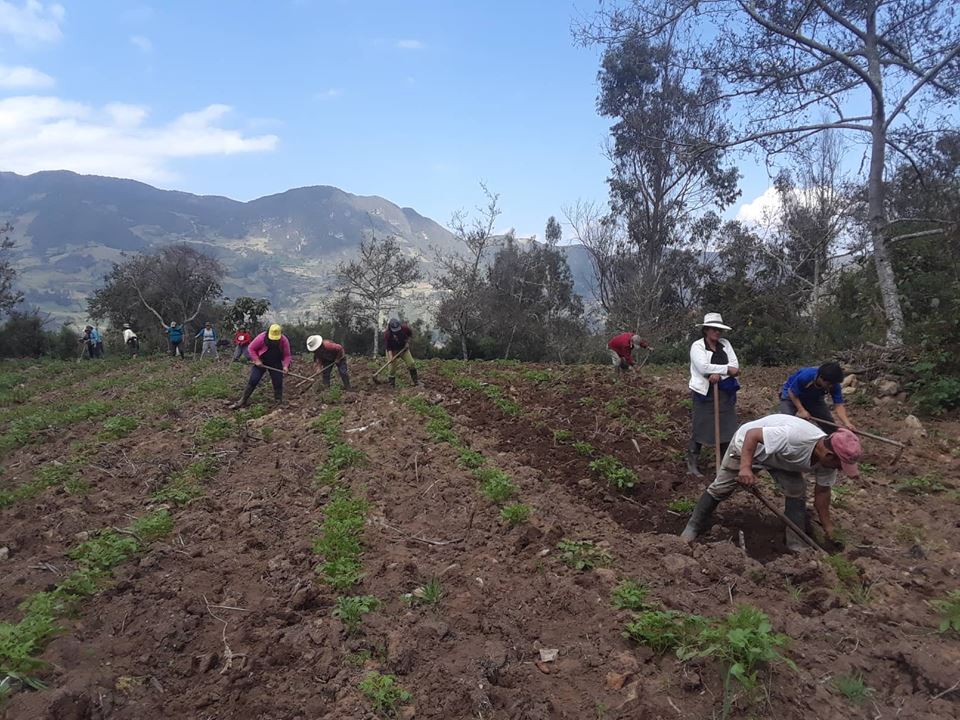 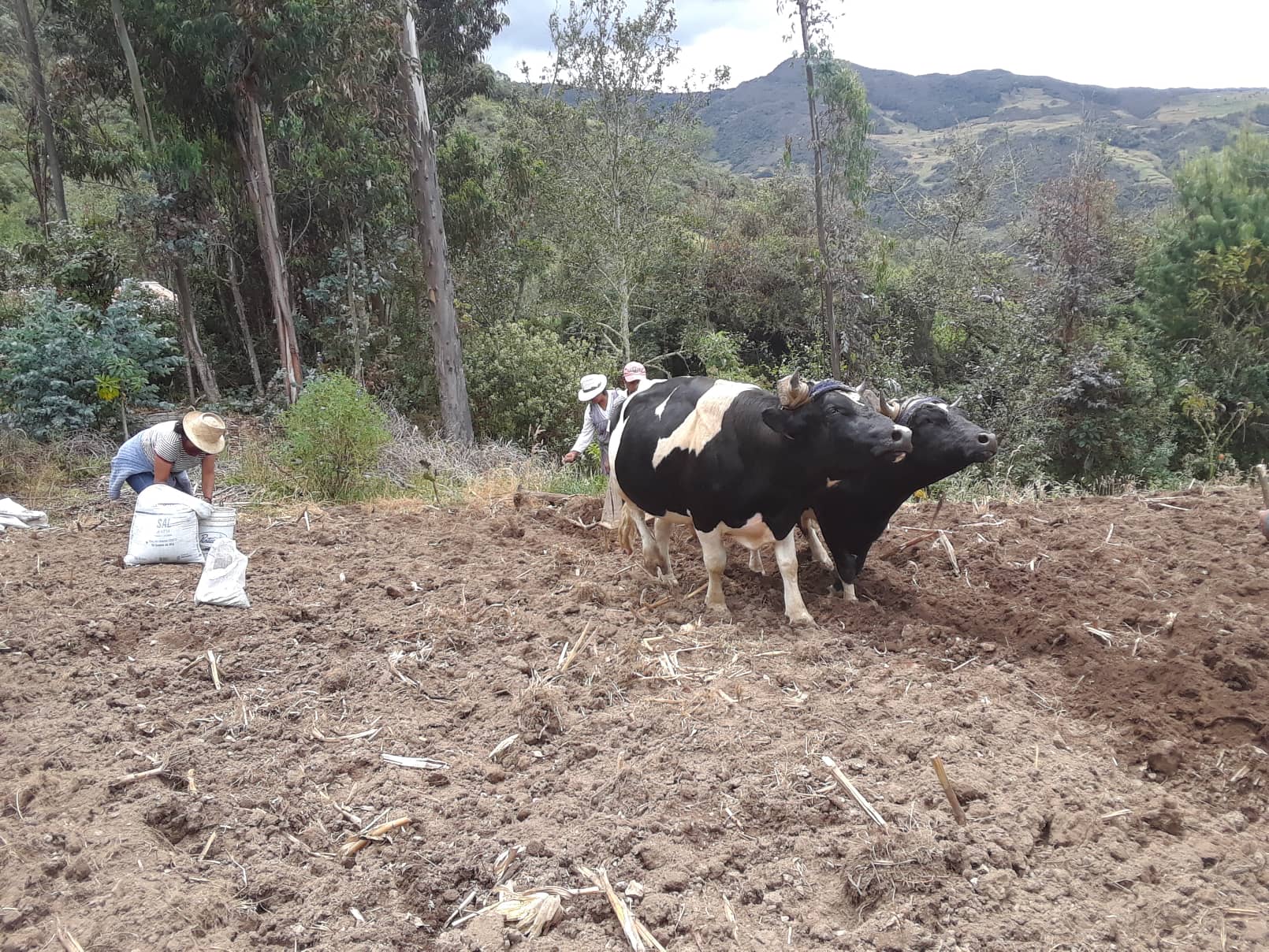 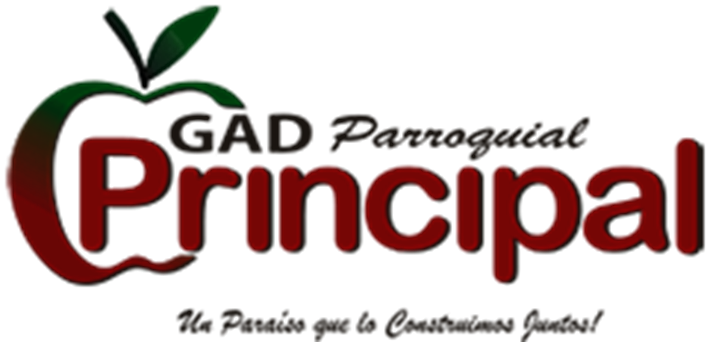 SIGUIENTE
21 integrantes
JORNADAS INCLUSIVAS DE PERSONAS CON DISCAPACIDAD
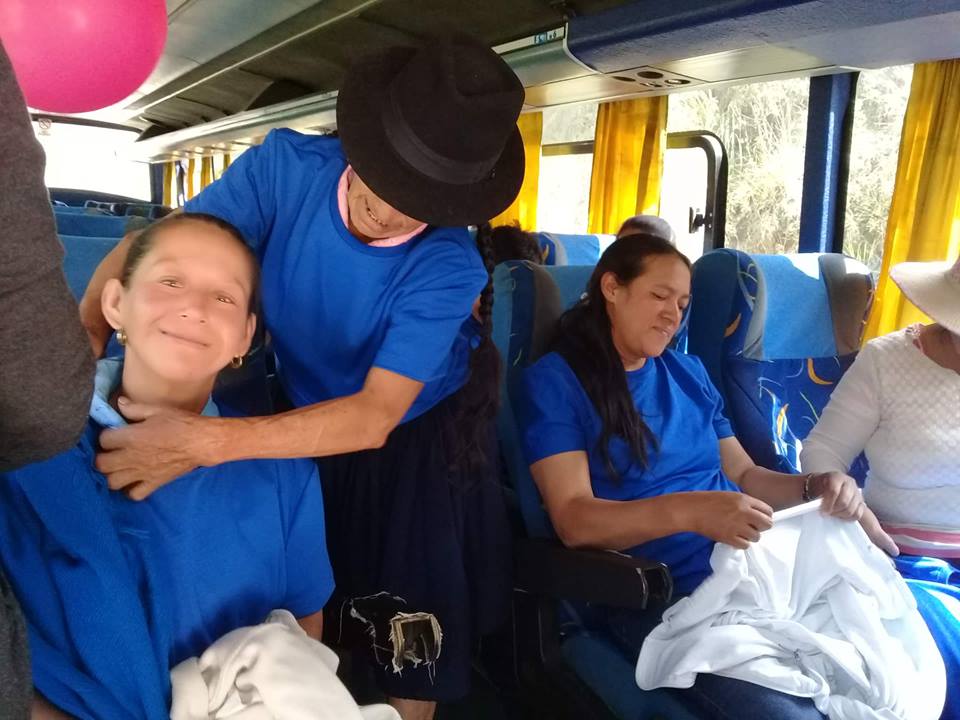 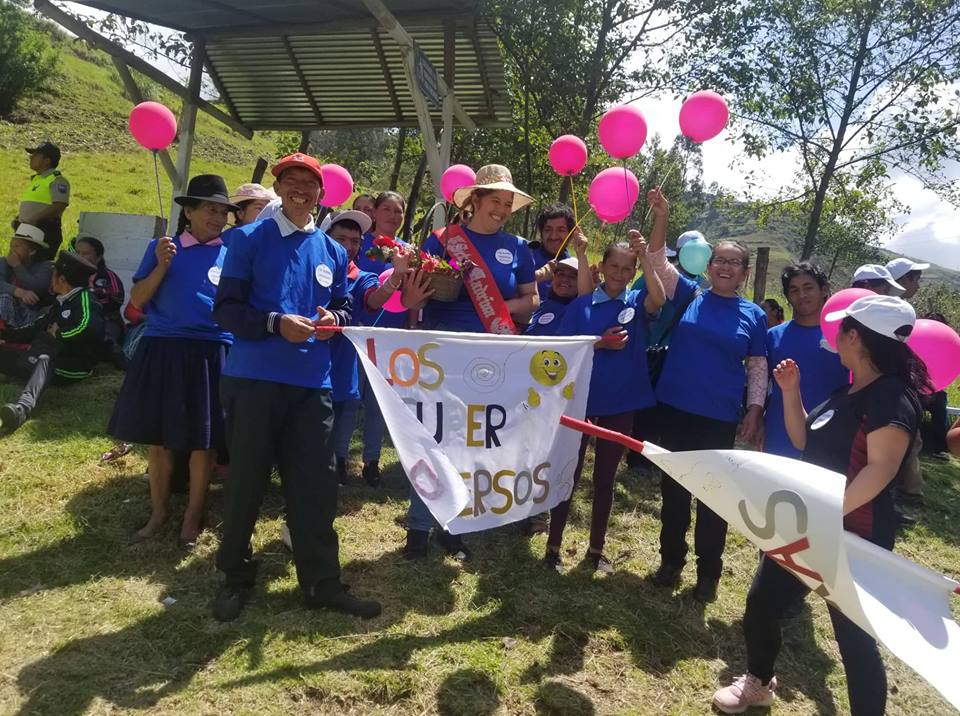 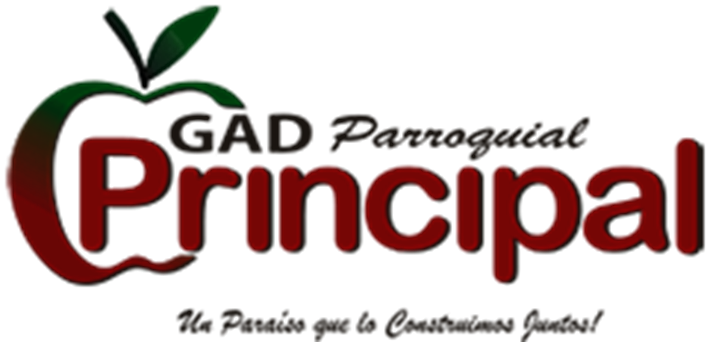 45 Usuarios
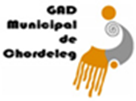 SIGUIENTE
Quienes aportan con recursos para cubrir las actividades de este proyecto?
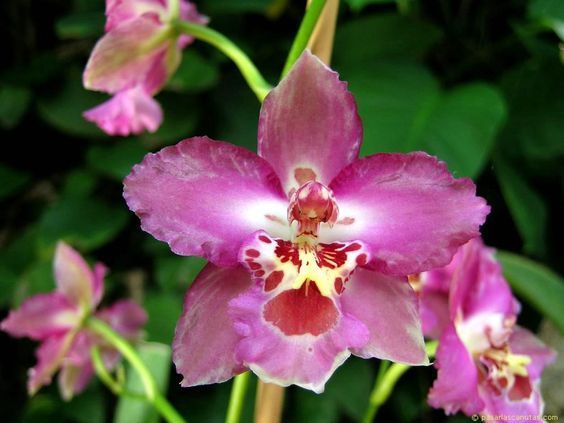 RINCON DE 
 LA ORQUIDEA
ESPACIOS ALTERNATIVOS ADULTO MAYOR
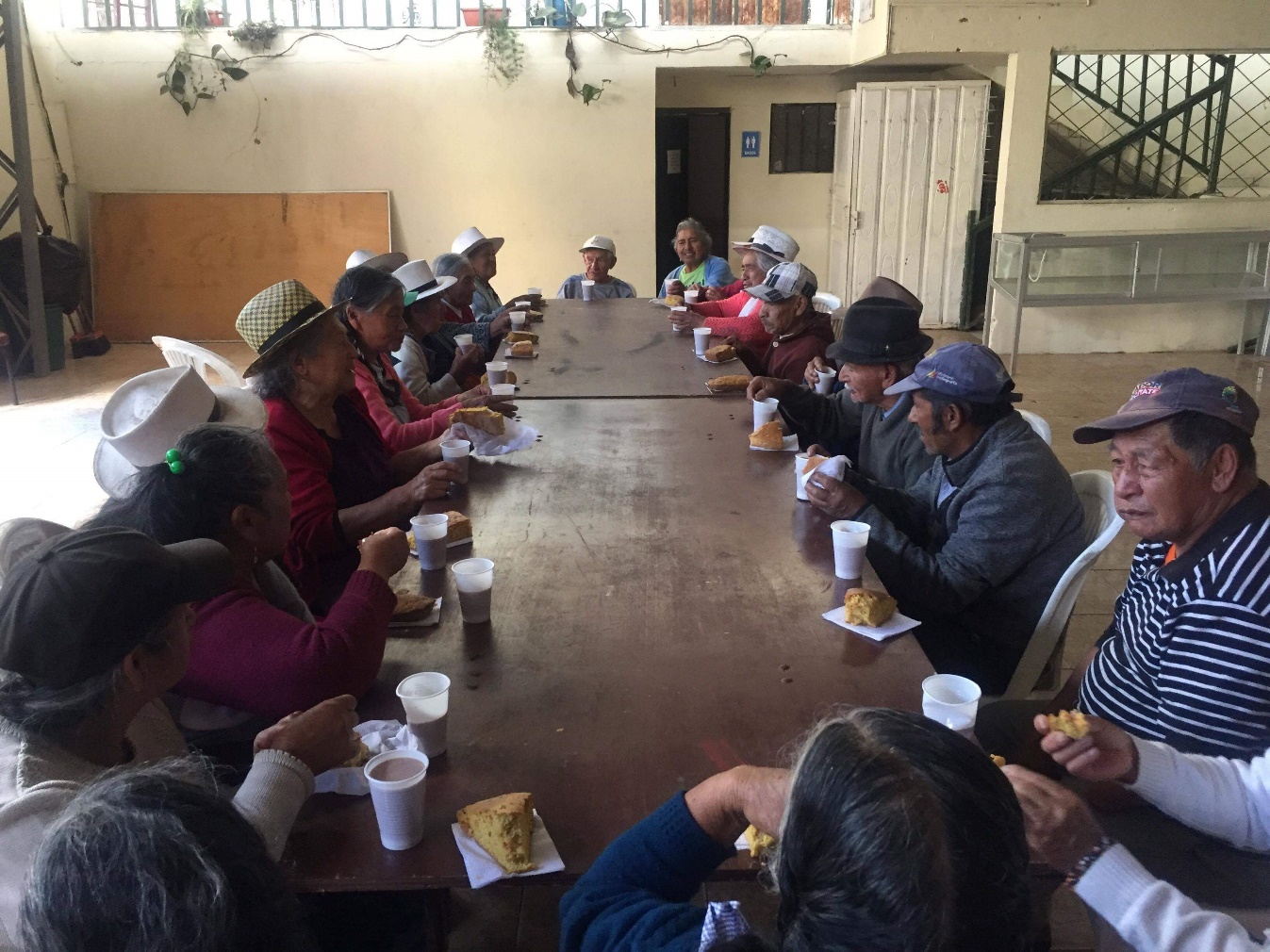 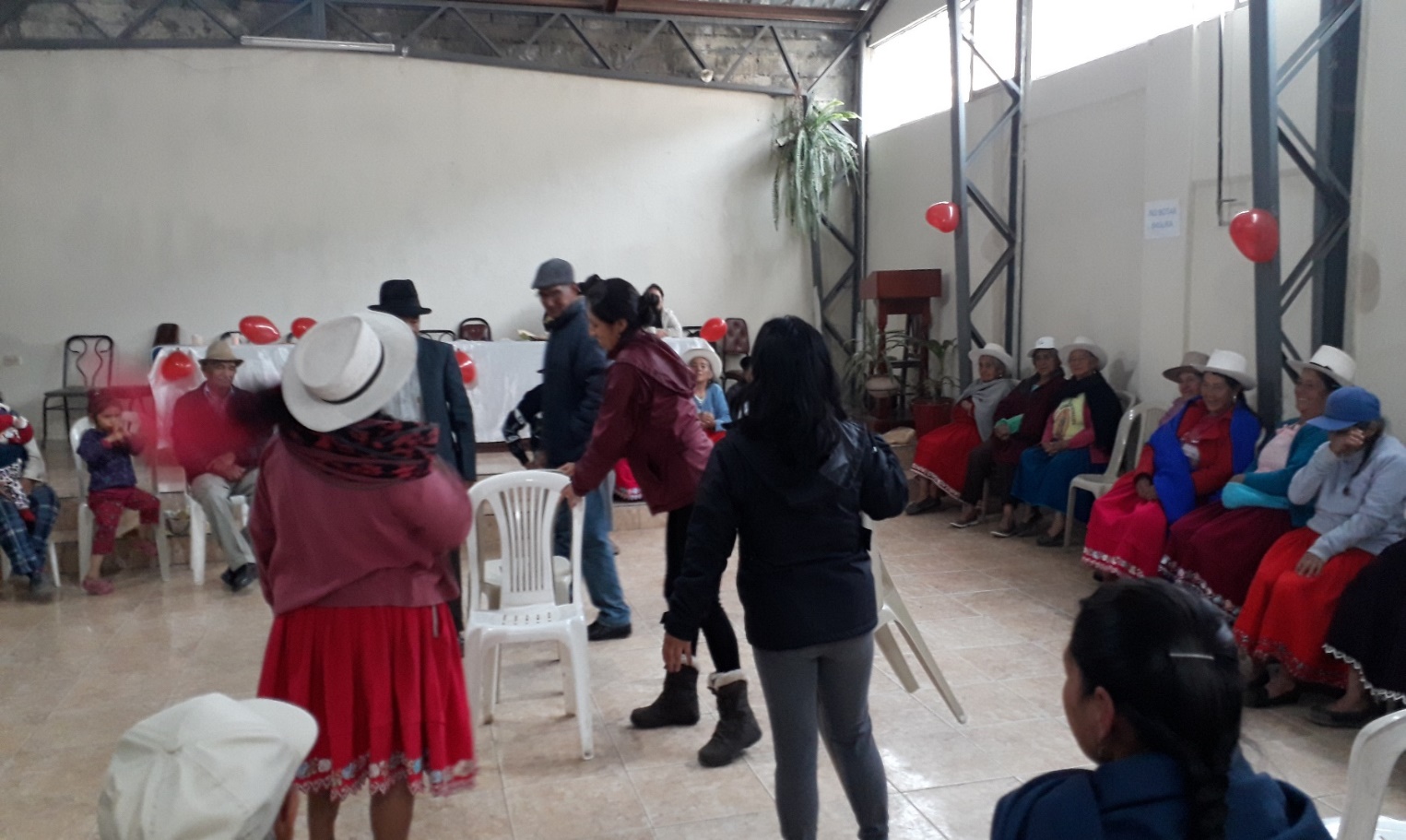 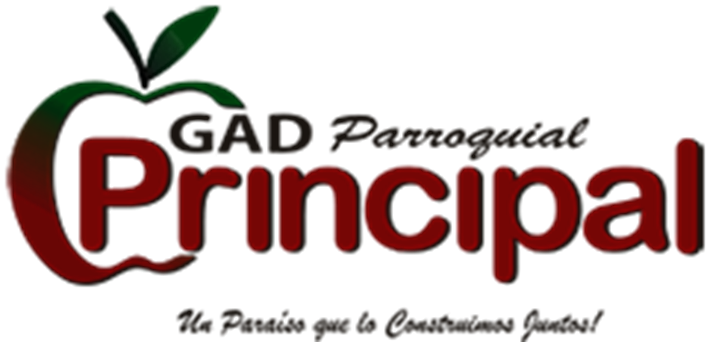 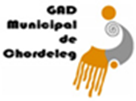 REGRESAR
80 usuarios
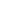 CARRERA ATLETICA 5K
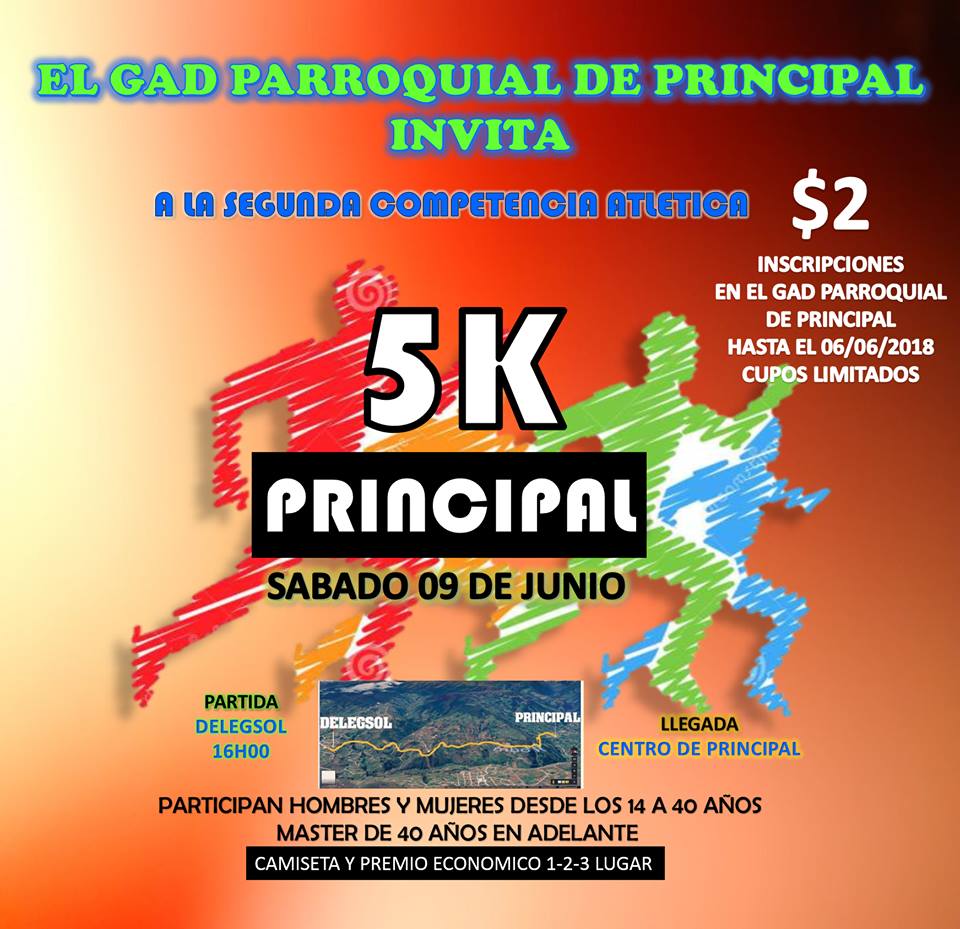 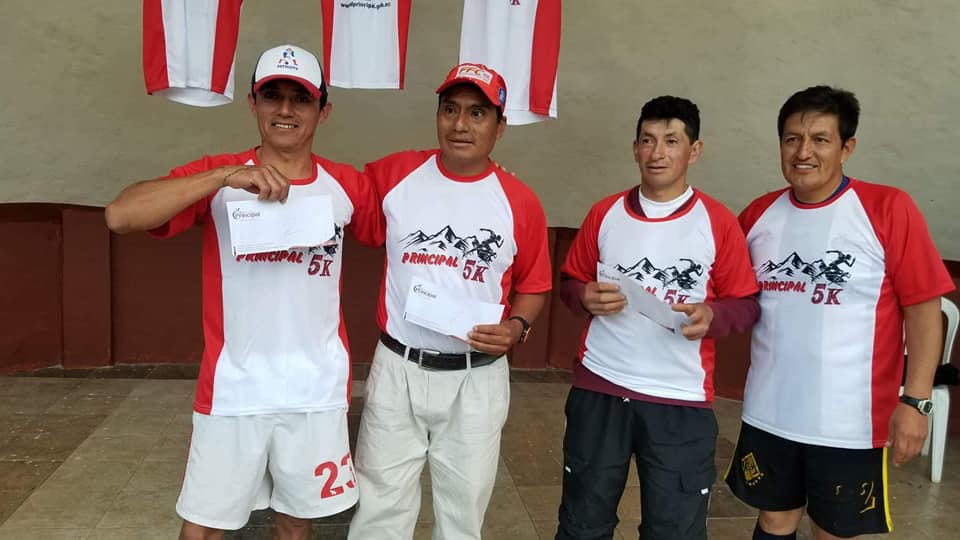 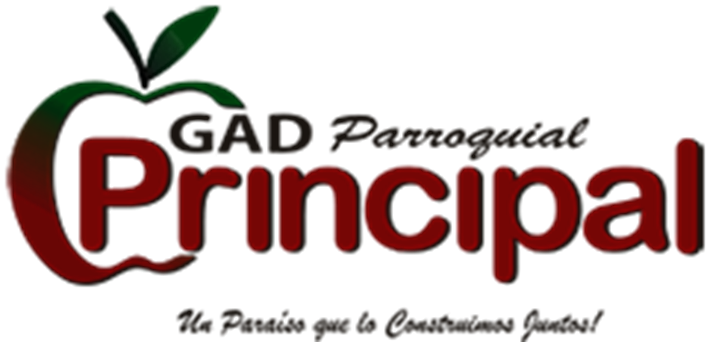 150 participantes
SIGUIENTE
CAMPEONATOS DEPORTIVOS
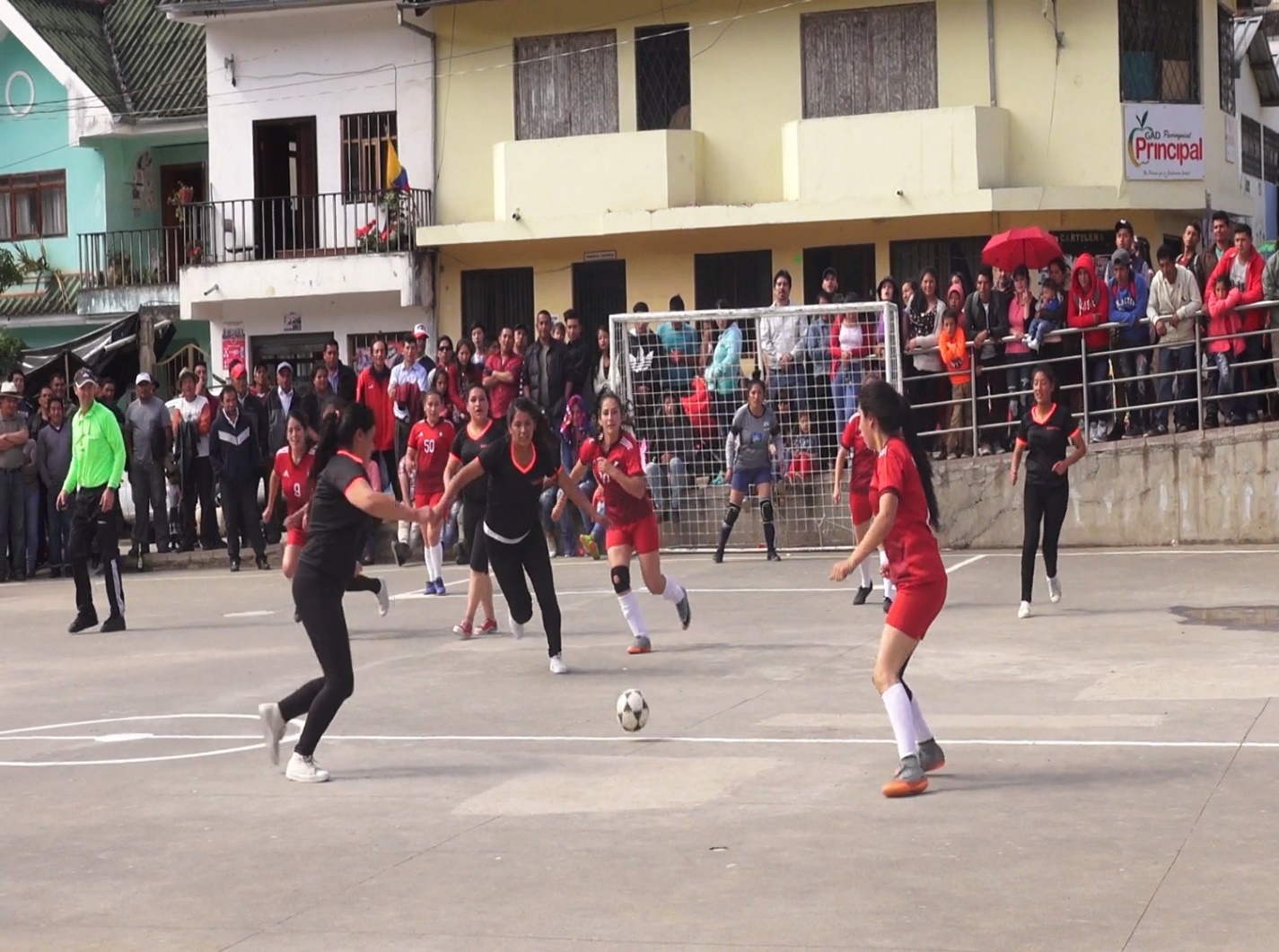 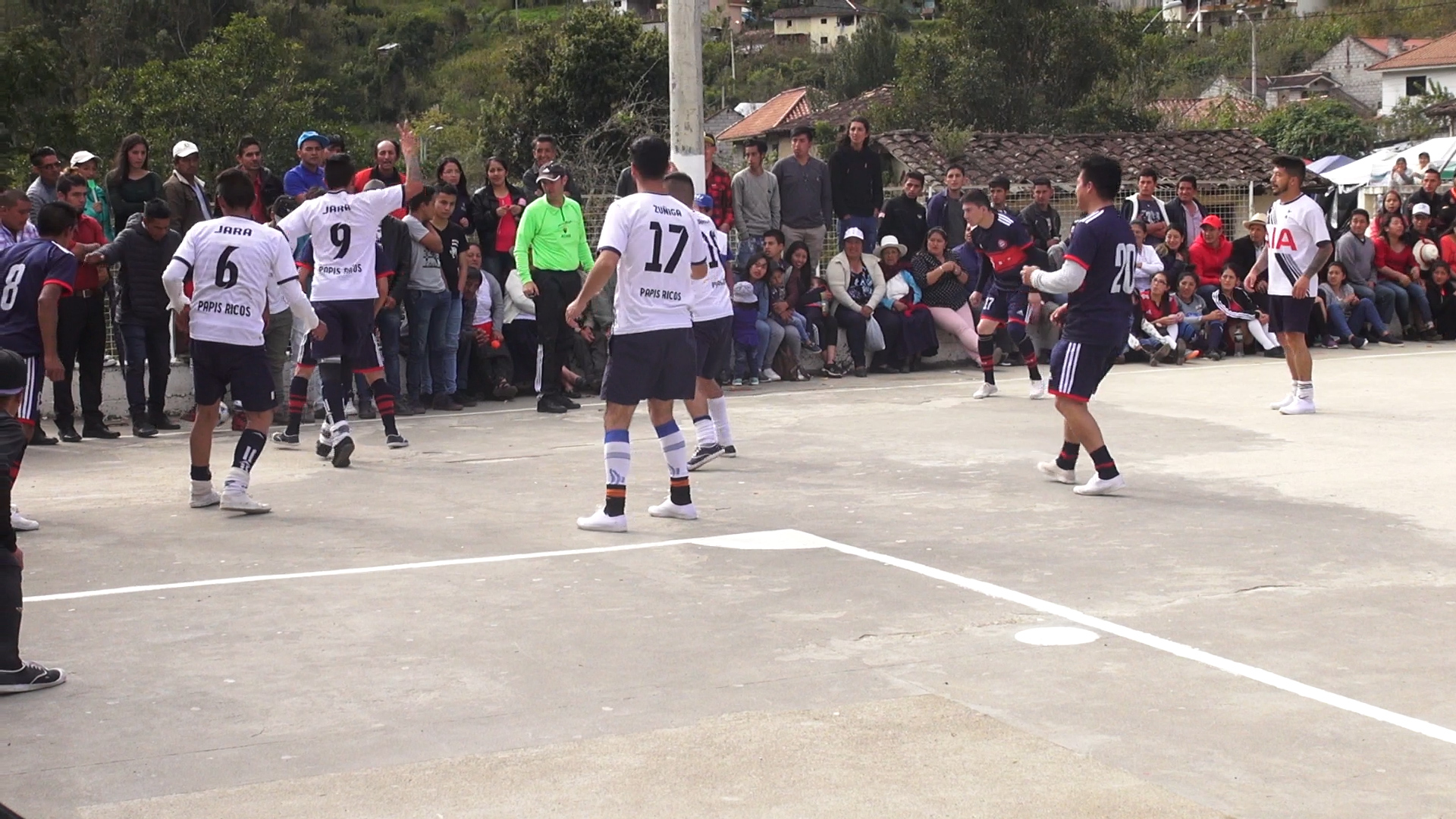 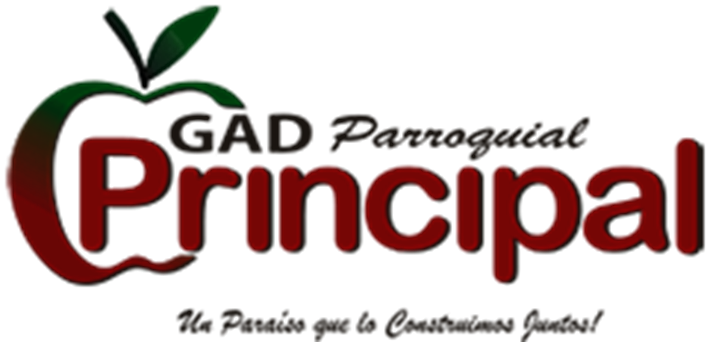 SIGUIENTE
ALCANTARILLADO DE CELEL
100% (10.595,20)
PLAN DE GESTIÓN PARA LA RED VIAL
100% (53.925,44)
FORTALECER Y DIVERSIFICAR LA PRODUCCION AGROPECUARIA AL MANEJO DE FRUTALES
100% (6511.67)
IMPLEMENTACION DE INFRAESTRUCTURA FISICA Y NORMATIVA PARROQUIAL
 100% (22.960,00)
DISEÑO DE UN PROYECTO DE FORTALECIMIENTO PARA LAS ACTIVIDADES DE TURISMO COMUNITARIO EN PRINCIPAL
100% (6.634,66)
IDENTIFICAR Y CONSTRUIR EQUIPAMIENTOS Y MANTENER ESPACIOS PUBLICOS
84.49% (33.297,87)
FORTALECIMIENTO DE LA IDENTIDAD CULTURAL DE LA PARROQUIA PRINCIPAL
99.95% ($13.992,47)
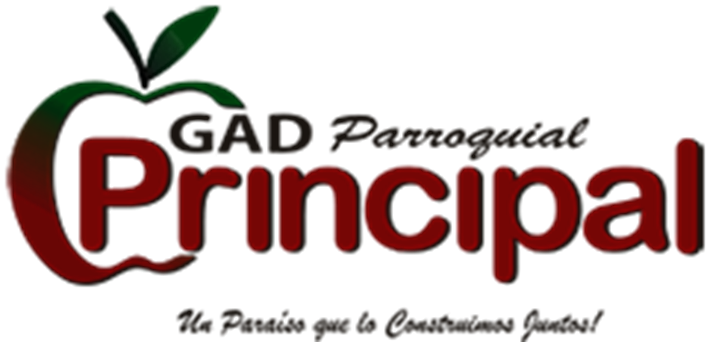 SIGUIENTE
En que se invirtió el presupuesto de este proyecto?
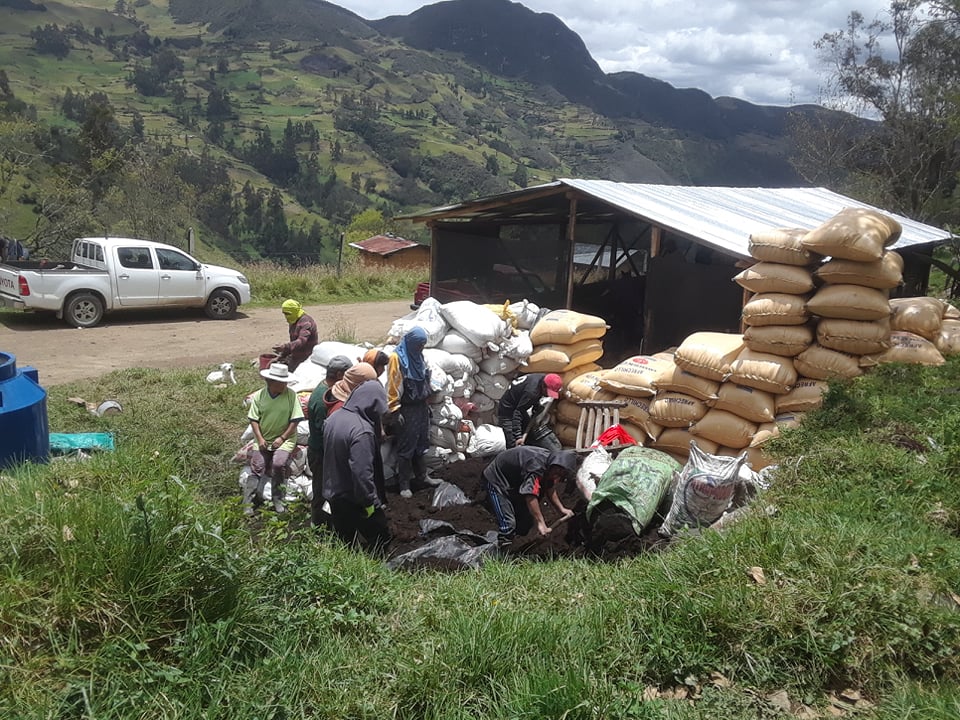 ELABORACION DE BOkASHI
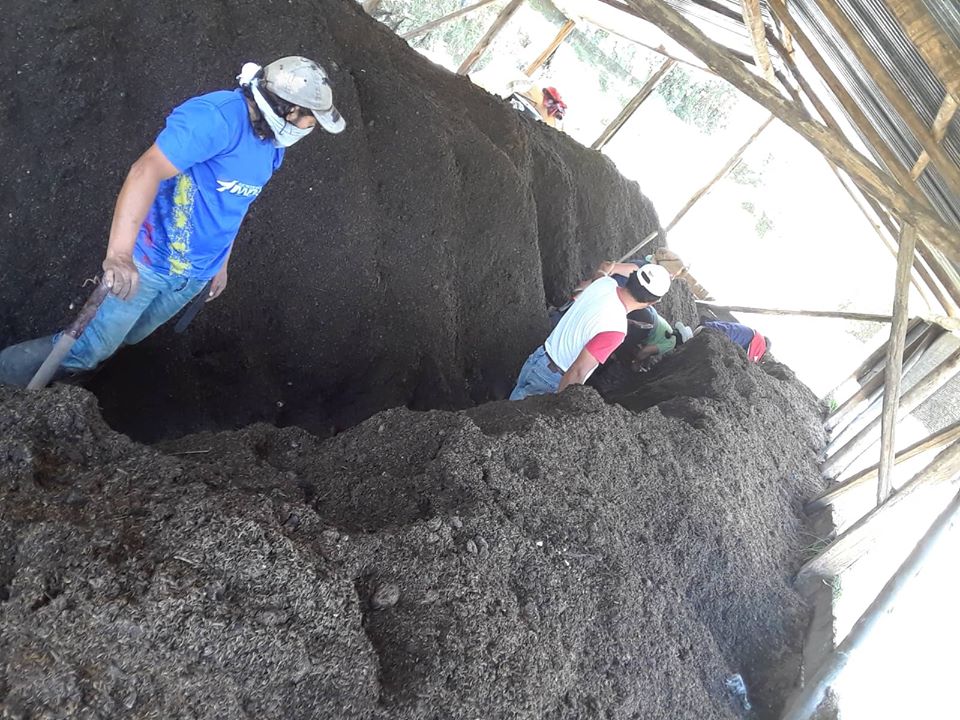 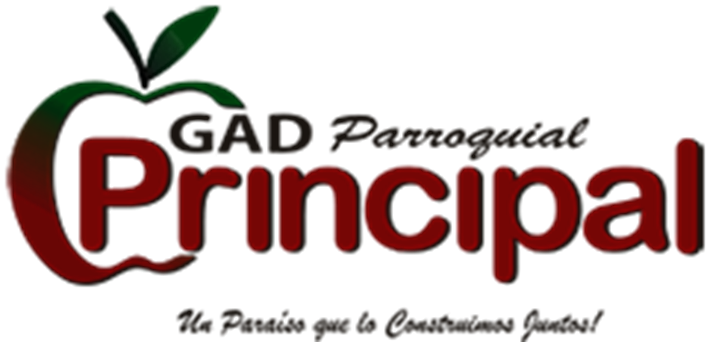 SIGUIENTE
35 beneficiarios
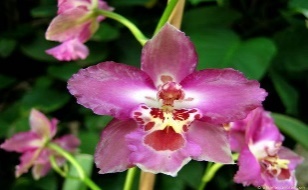 RINCON DE 
 LA ORQUIDEA
CLAUSURA SECTOR VULNERABLE
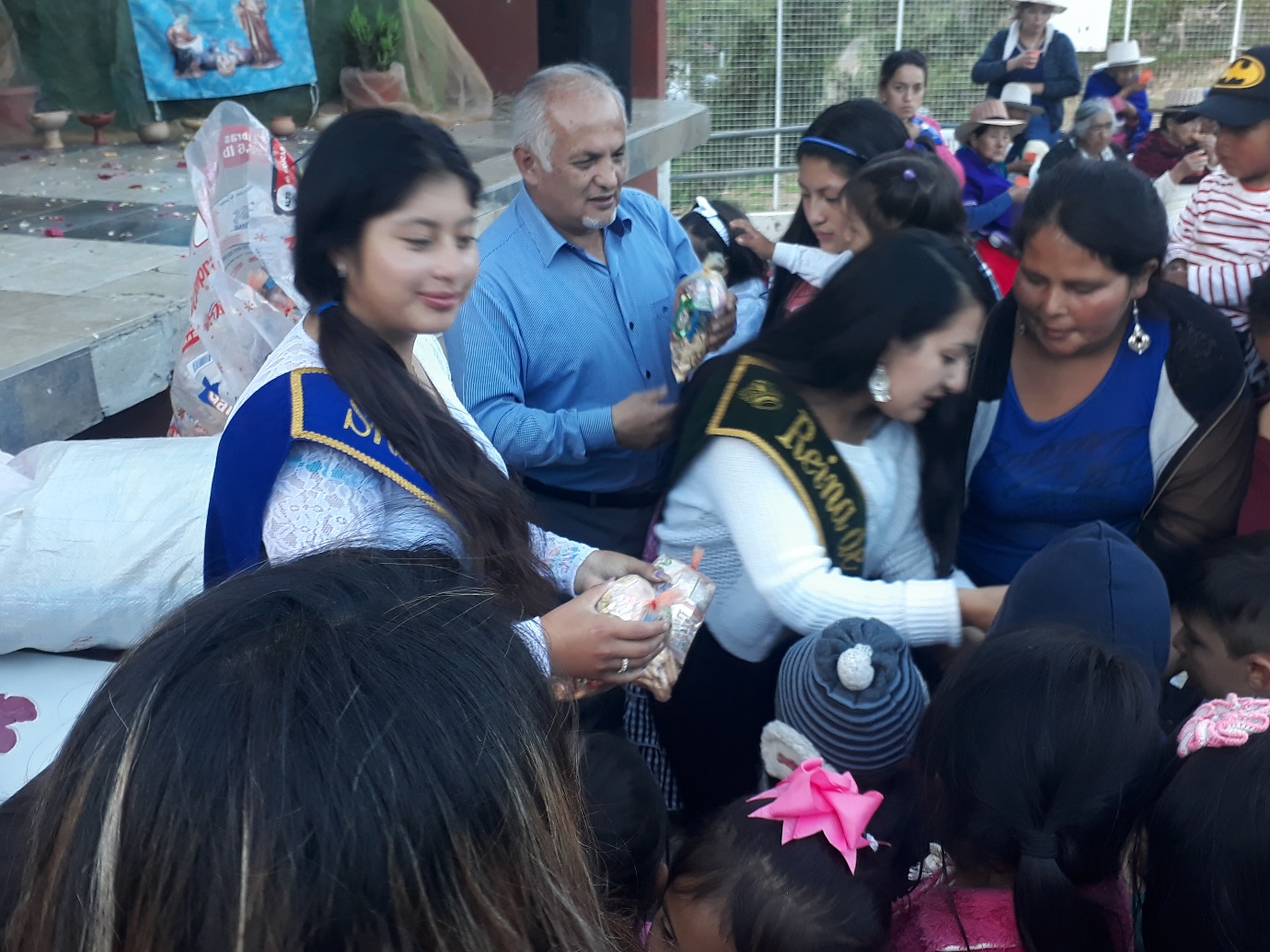 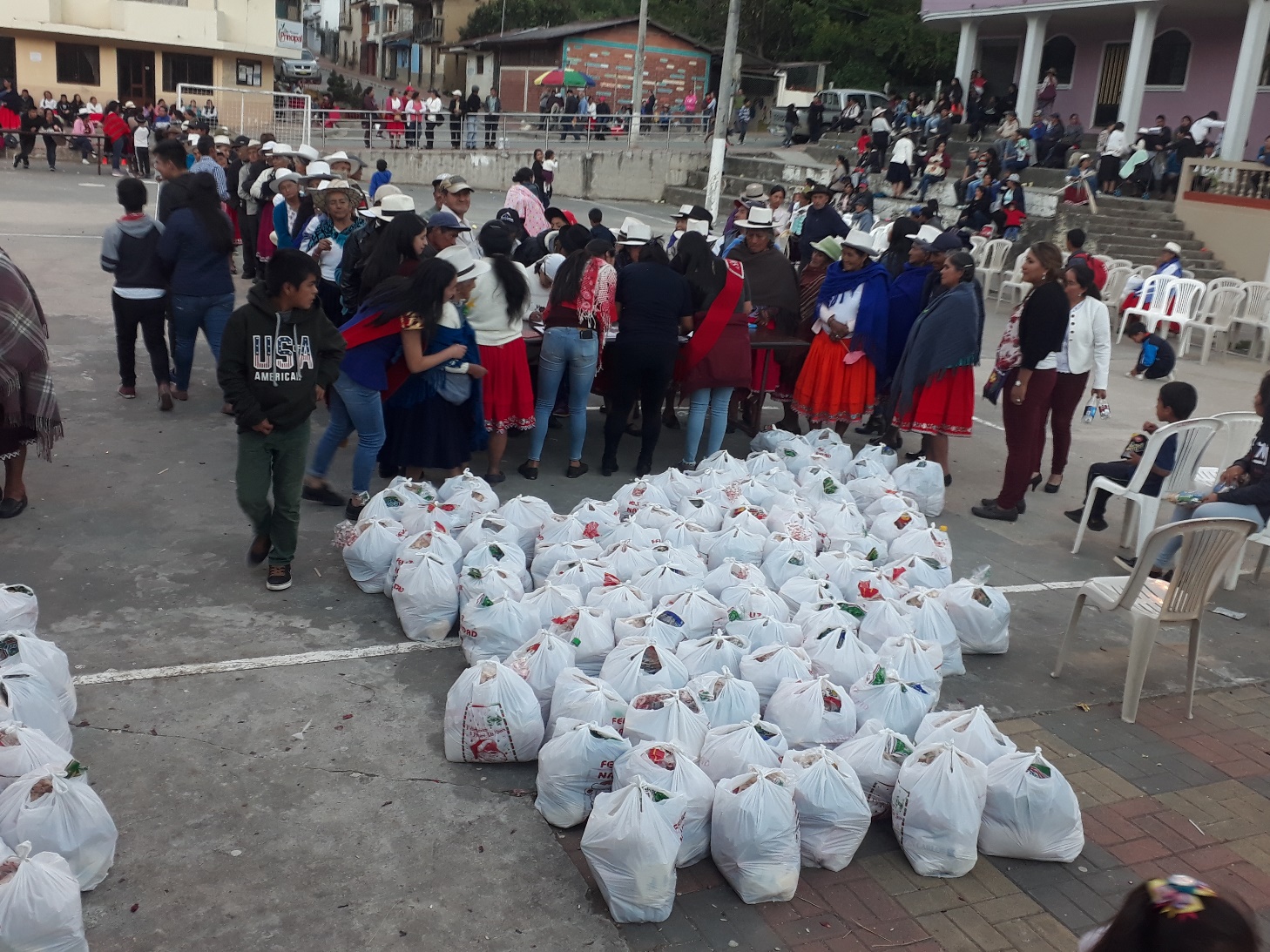 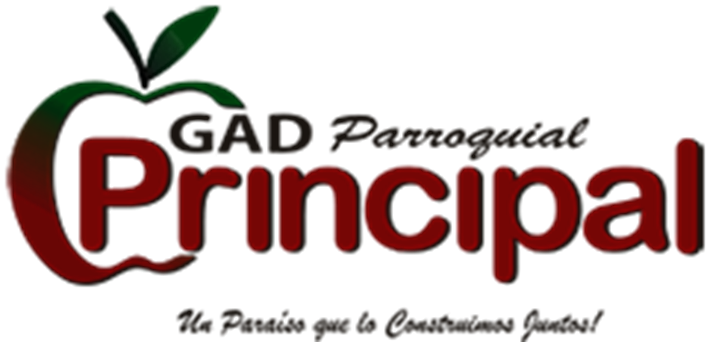 SEÑORITAS 
DIGNIDADES
SIGUIENTE
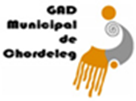 136 beneficiarios
100 beneficiarios
CAPACITACIONES
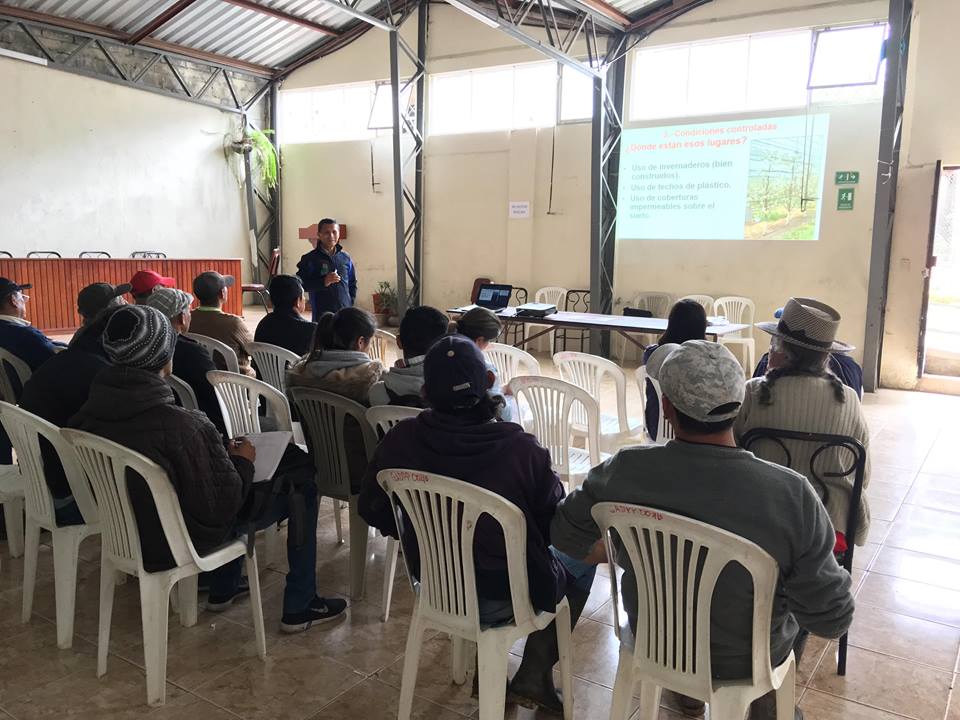 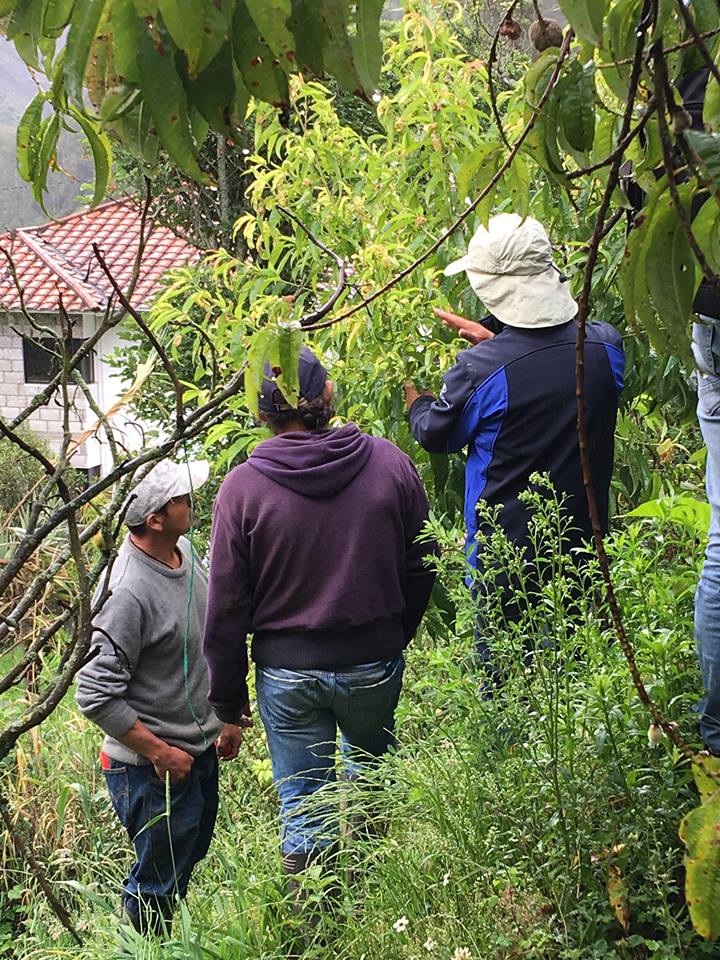 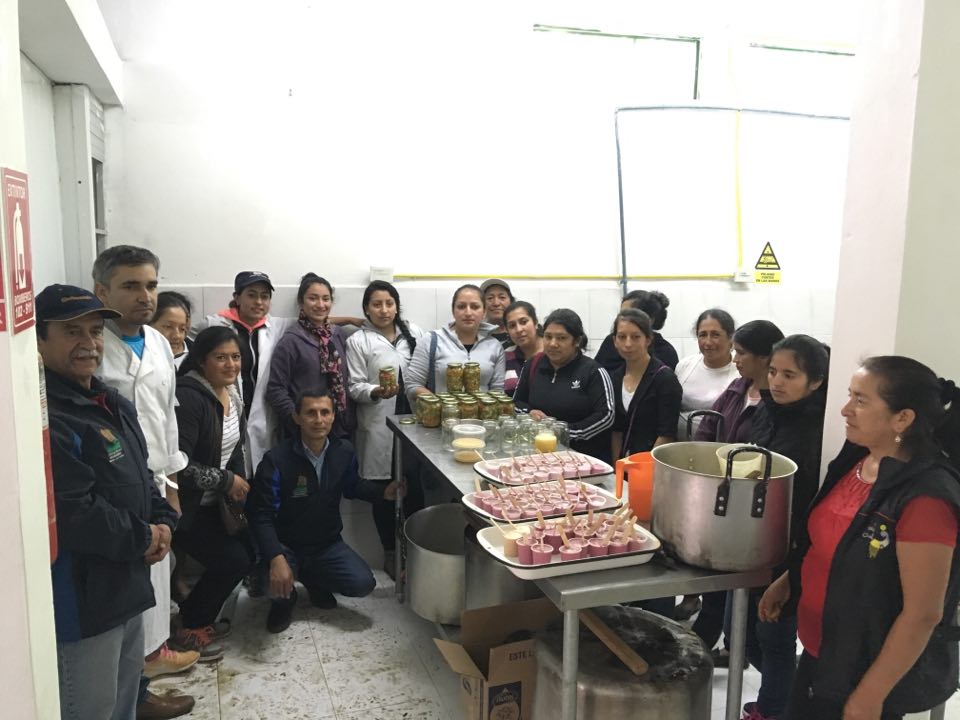 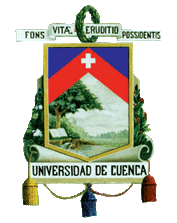 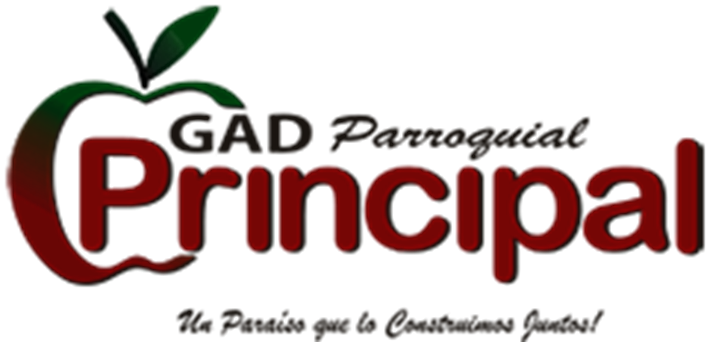 SIGUIENTE
Por que no se ejecuto todo el presupuesto?
En que vías se invirtió el dinero gastado?
MANTENIMIENTO VIAL TASA SOLIDARIA 2017
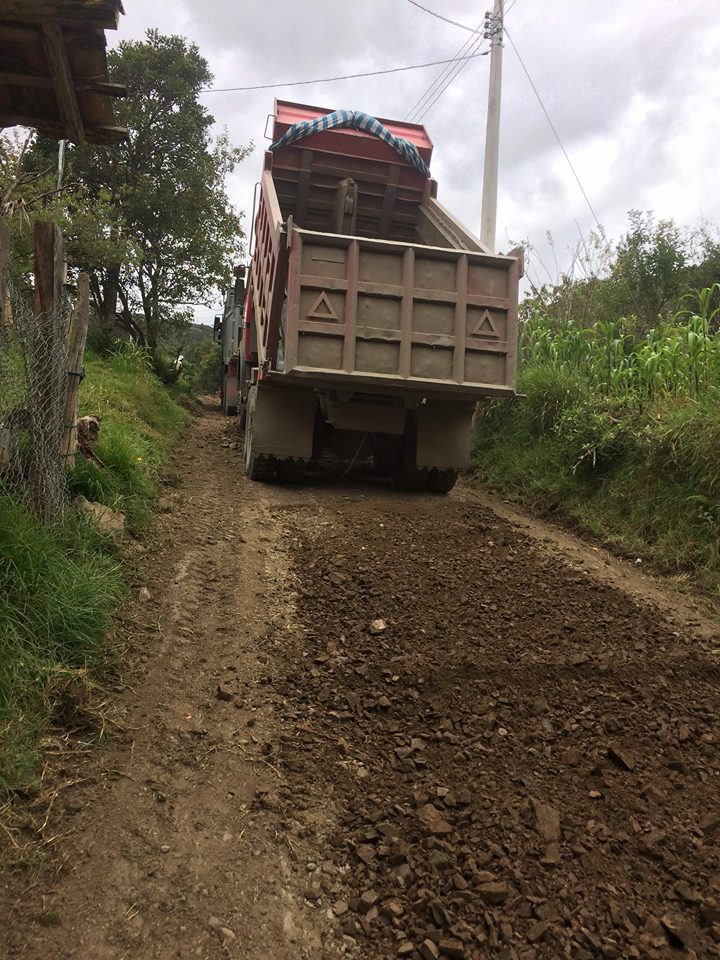 27 de febrero
15 de abril
Alizal alto
Abaspamba
La tranca
Heriberto Castro
Quillotuñi
Miguel Ponce
Gausal
Bartolomé Peláez
Elis Peláez
Jacinto Peláez
Las Rosas
José Atariguana
Leonidas Cambizaca
12 de Junio
Lucas Cambizaca
Hector Cambizaca
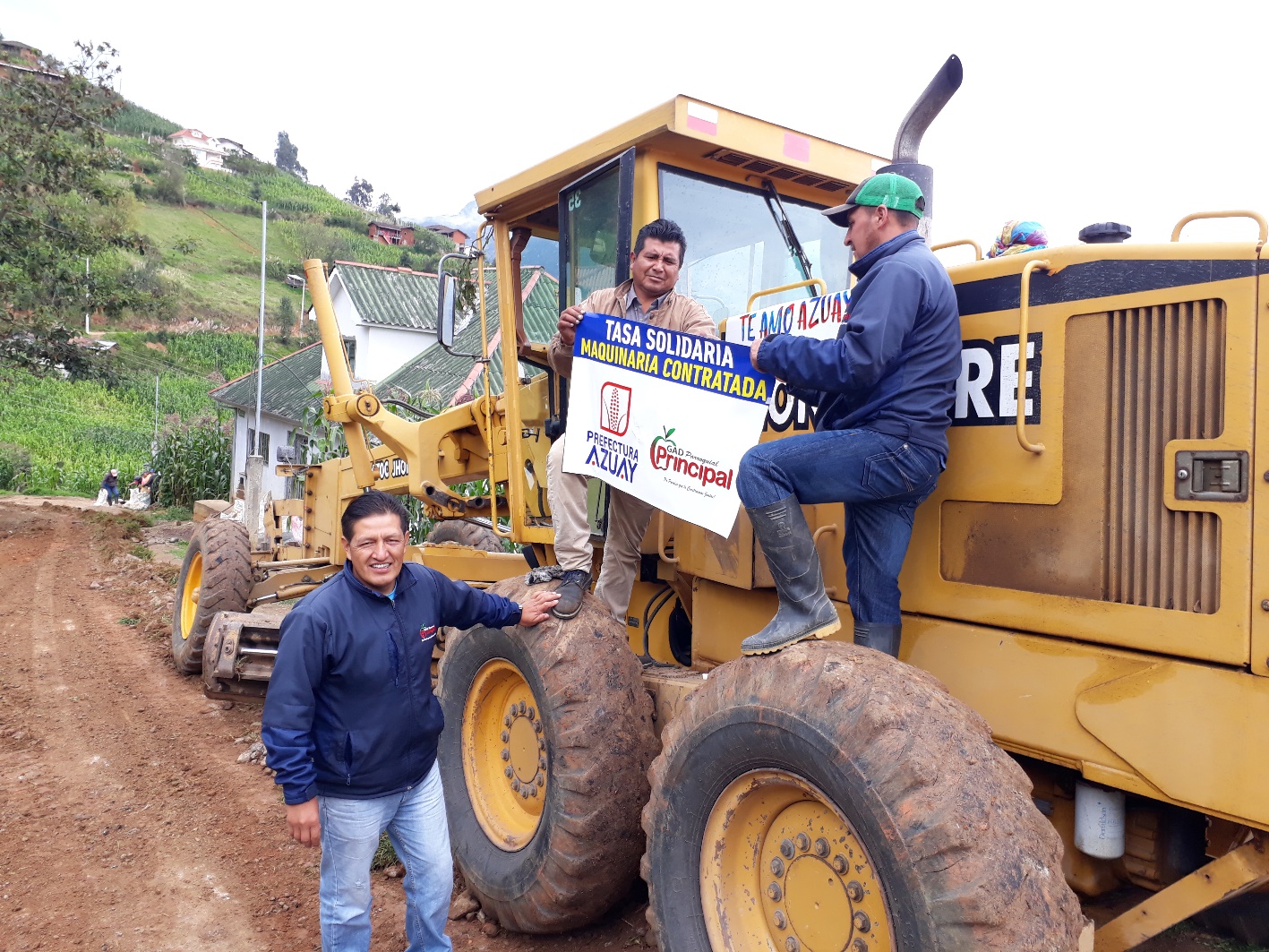 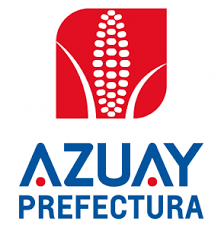 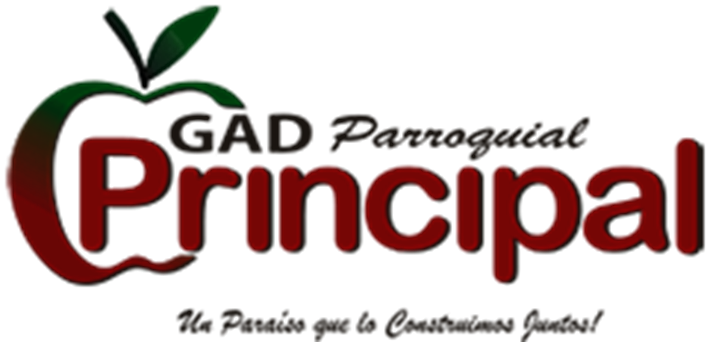 REGRESAR
$6.733,48
$48.147,82
PRACTICAS EN VETERINARIA CON LA UNIVERSIDAD DE CUENCA
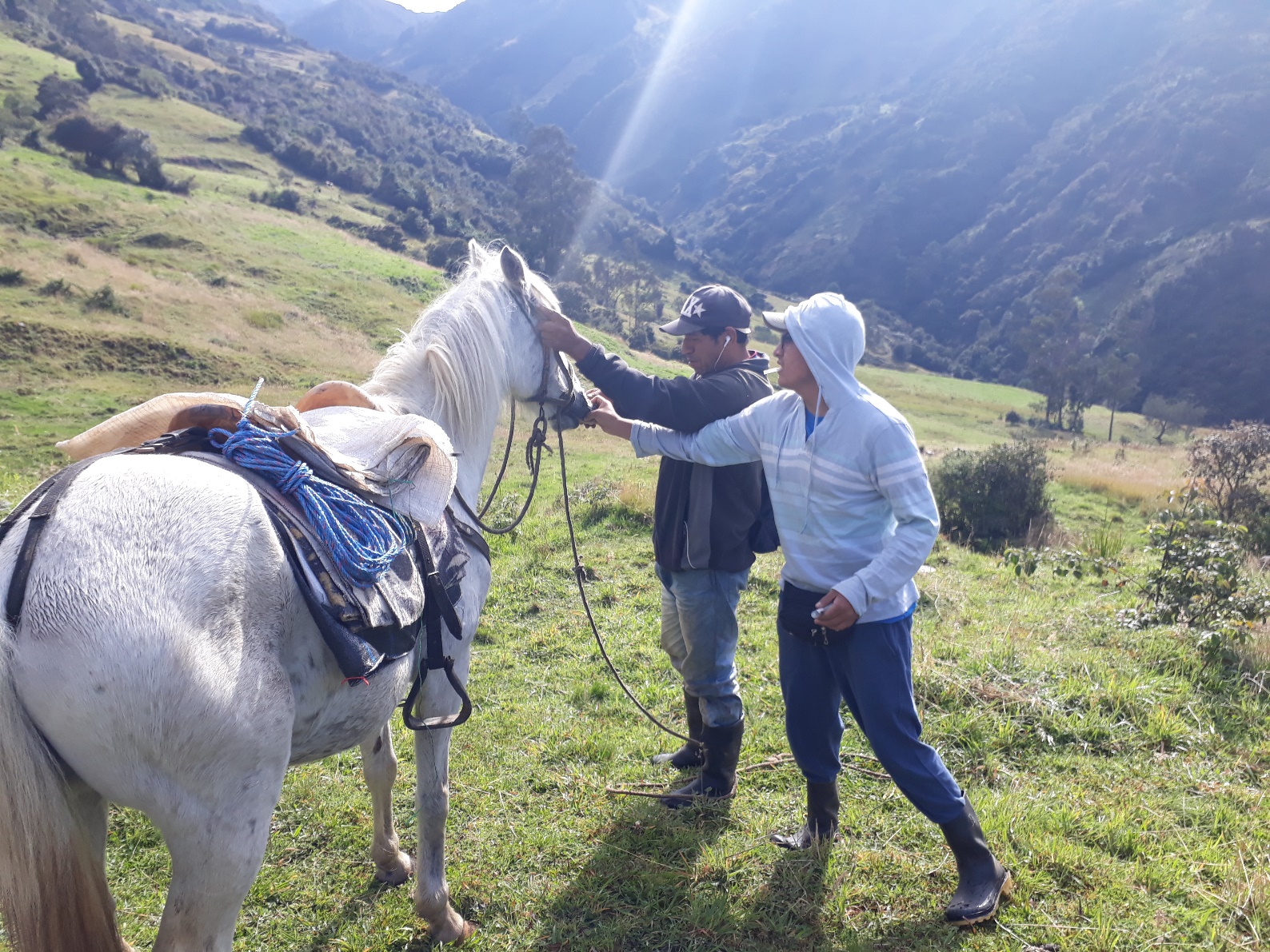 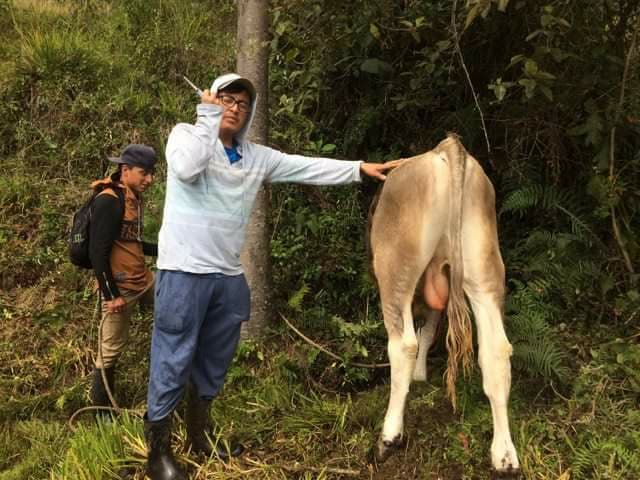 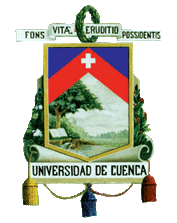 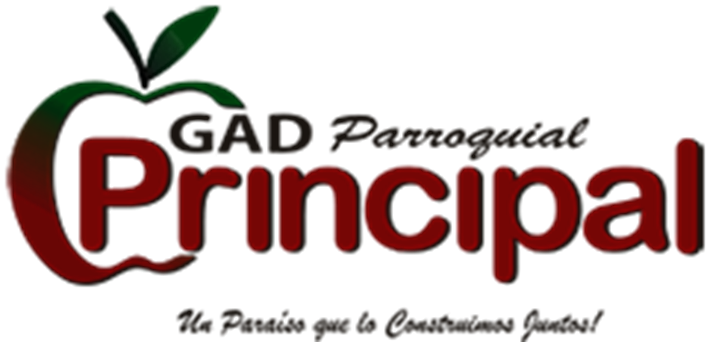 SIGUIENTE
FERIAS AGROPRODUCTIVAS, ARTESANALES Y GASTRONOMICAS
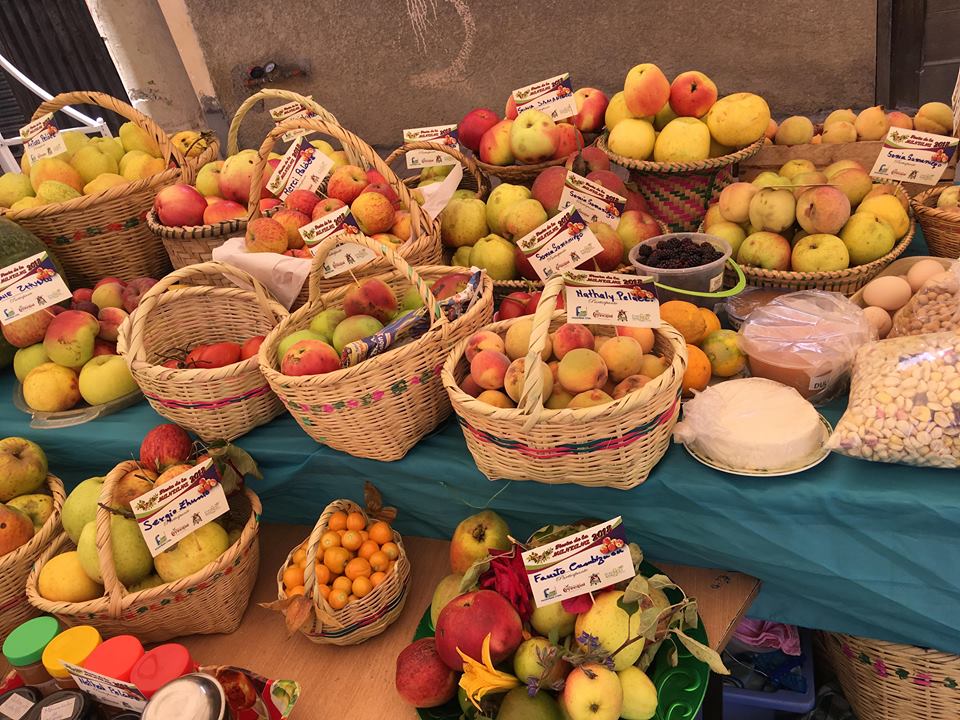 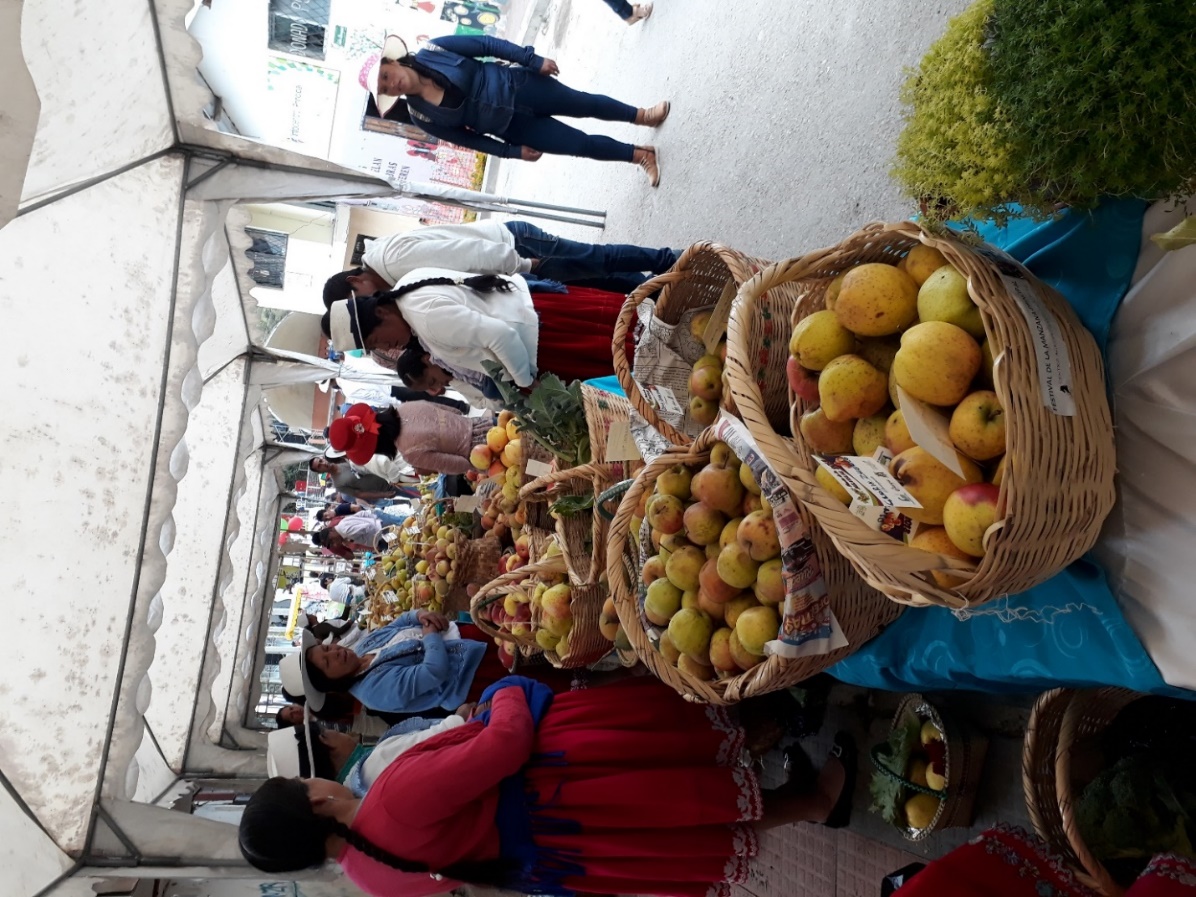 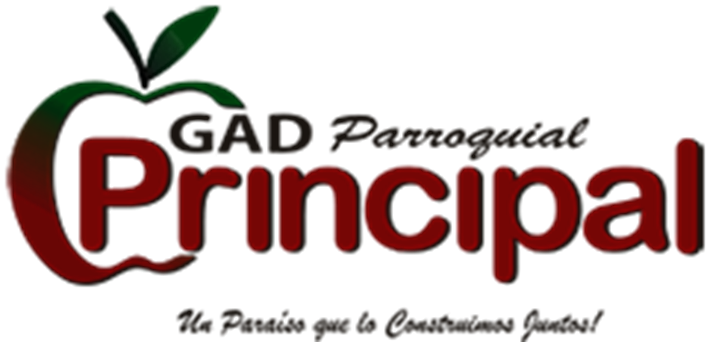 REGRESAR
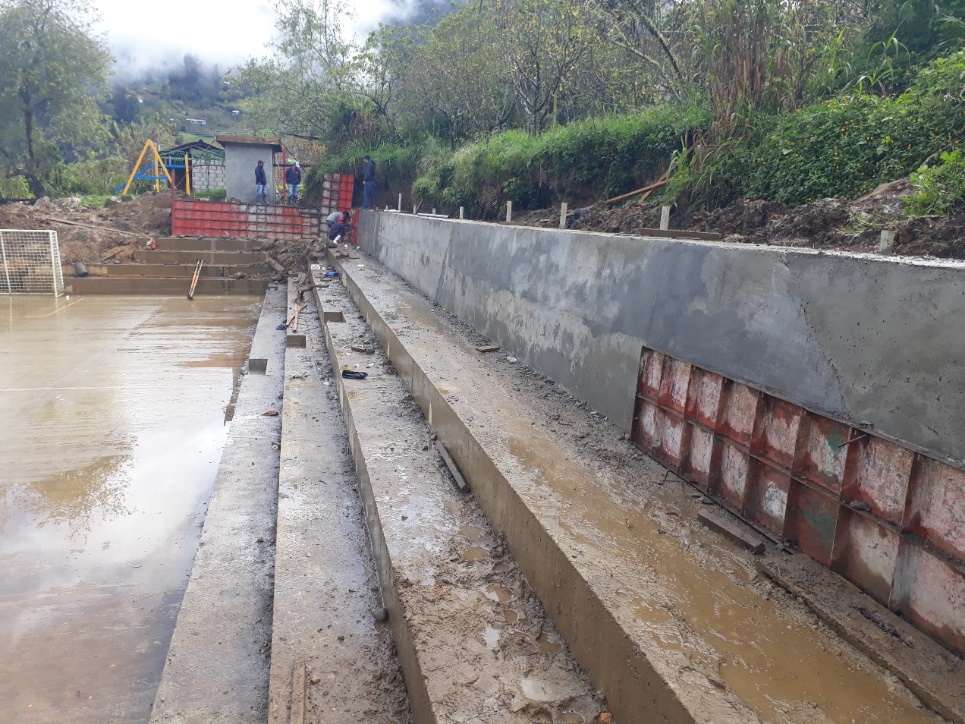 CONSTRUCCION DE BAÑOS Y MUROS EN LA PLAZOLETA PRINCIPAL SPORTING CLUB
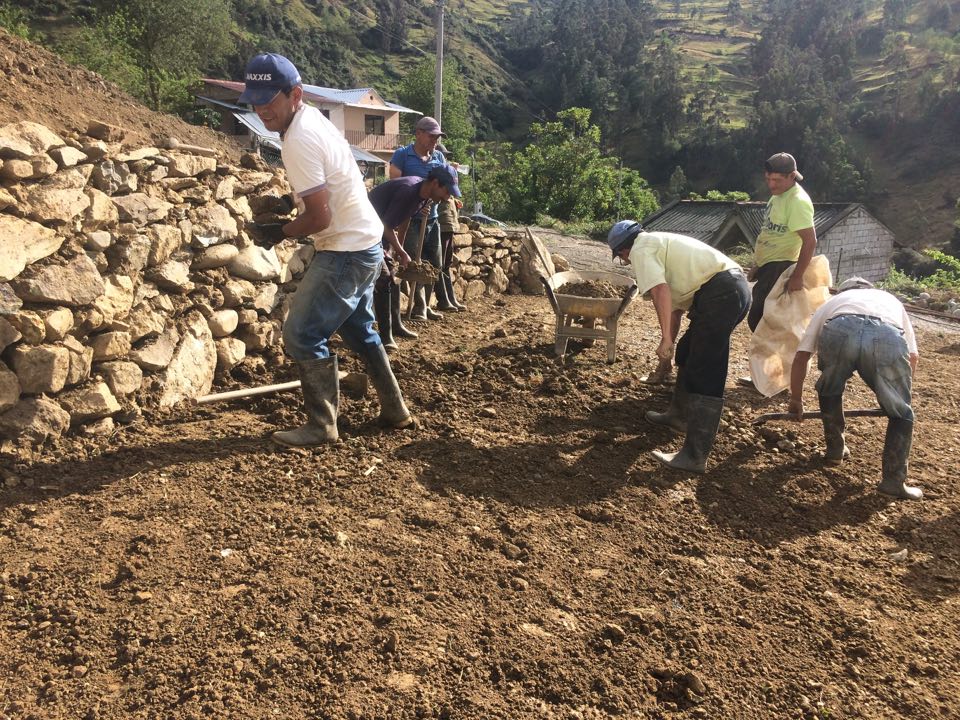 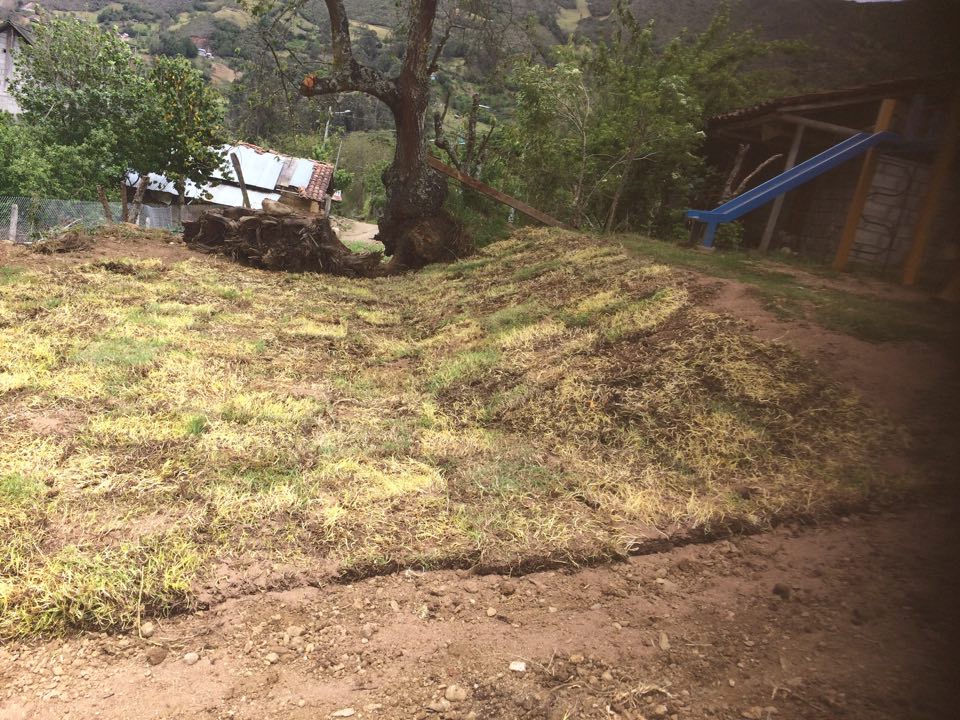 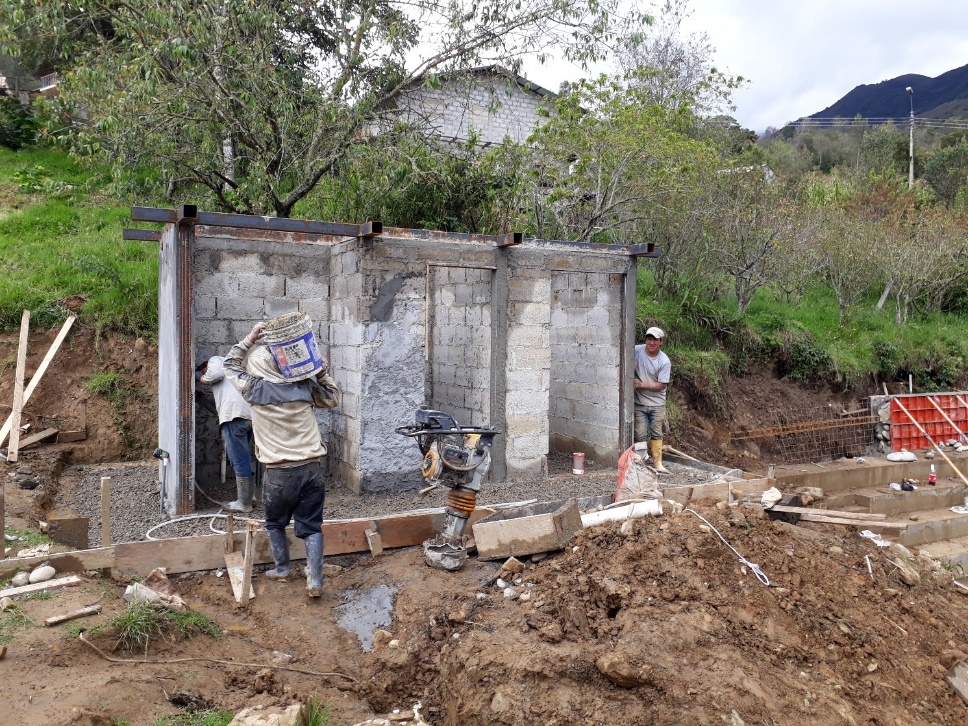 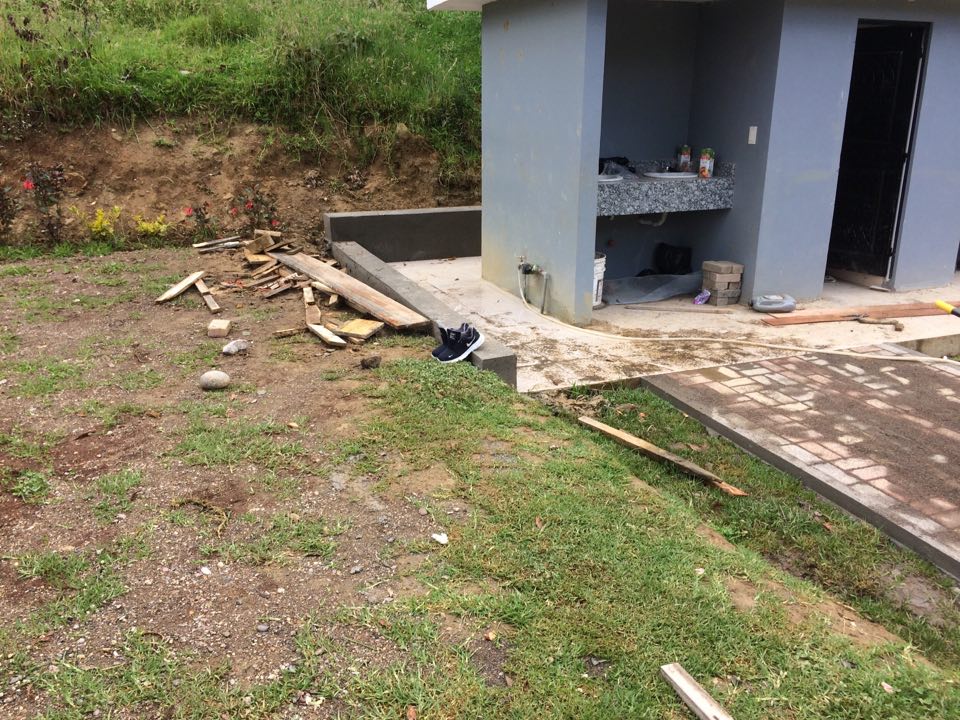 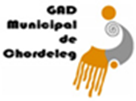 Césped y plantas
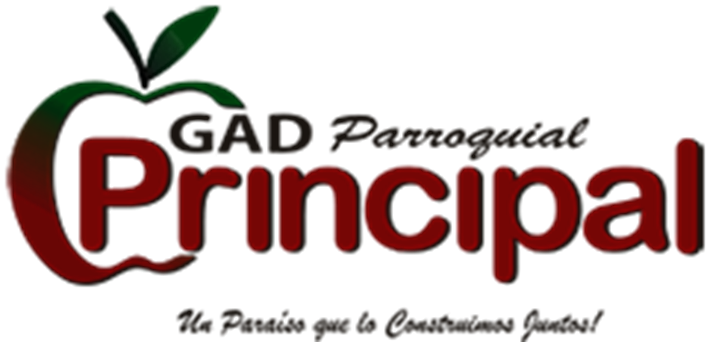 Cuanto se invirtió en la plazoleta el Remate?
SIGUIENTE
$17.046,74 (Incluye maquinas biosaludables)
(17.046,74 Incluye Maquinas Biosaludables)
Cuanto se invirtió en la vereda de la calle Oscar Gonzales desde la cooperativa hasta el colegio?
CONSTRUCCION DE VEREDA EN LA CALLE OSCAR GONZALES DESDE LA COOPERATIVA HASTA EL COLEGIO 
FASAYÑAN
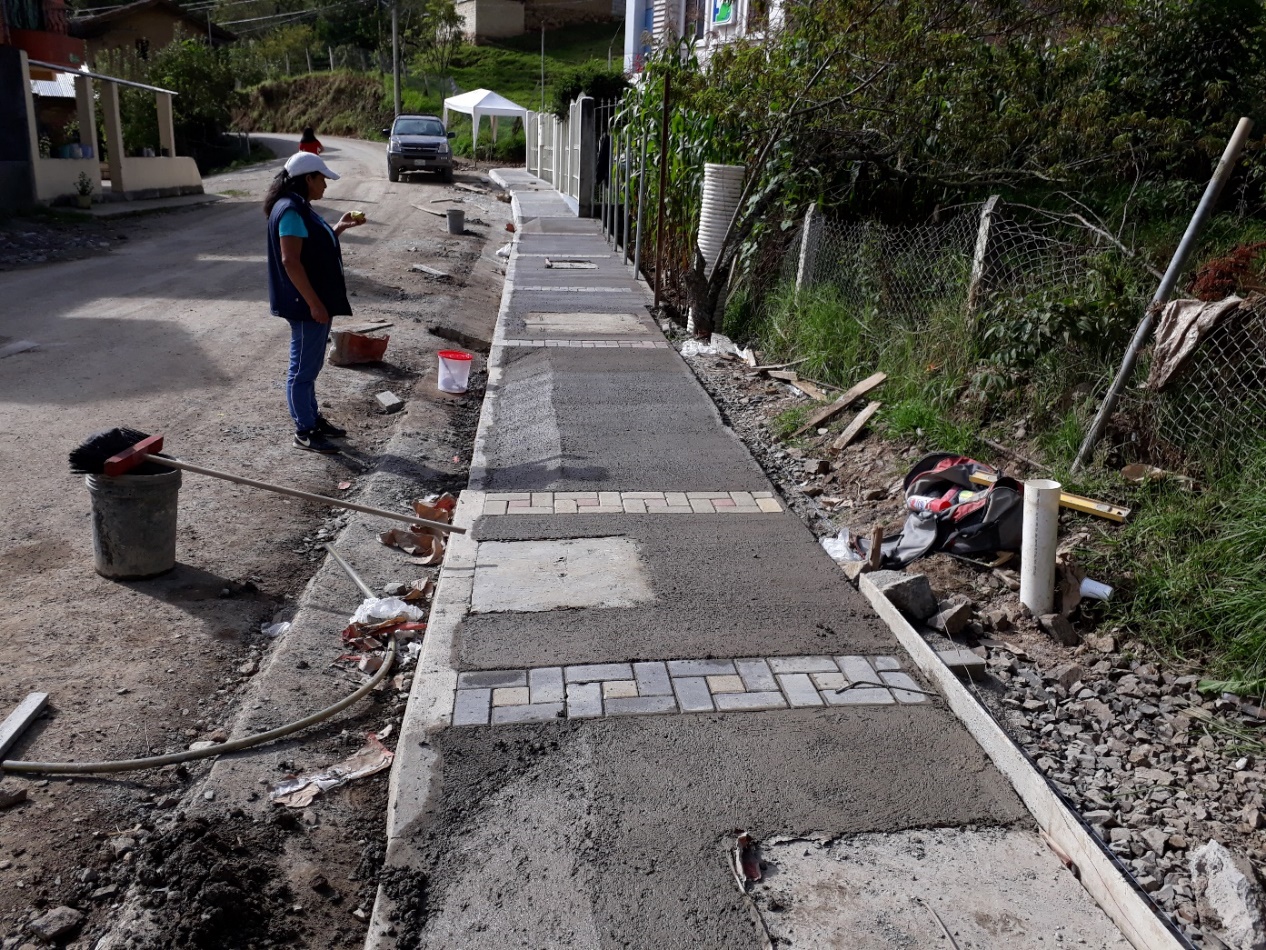 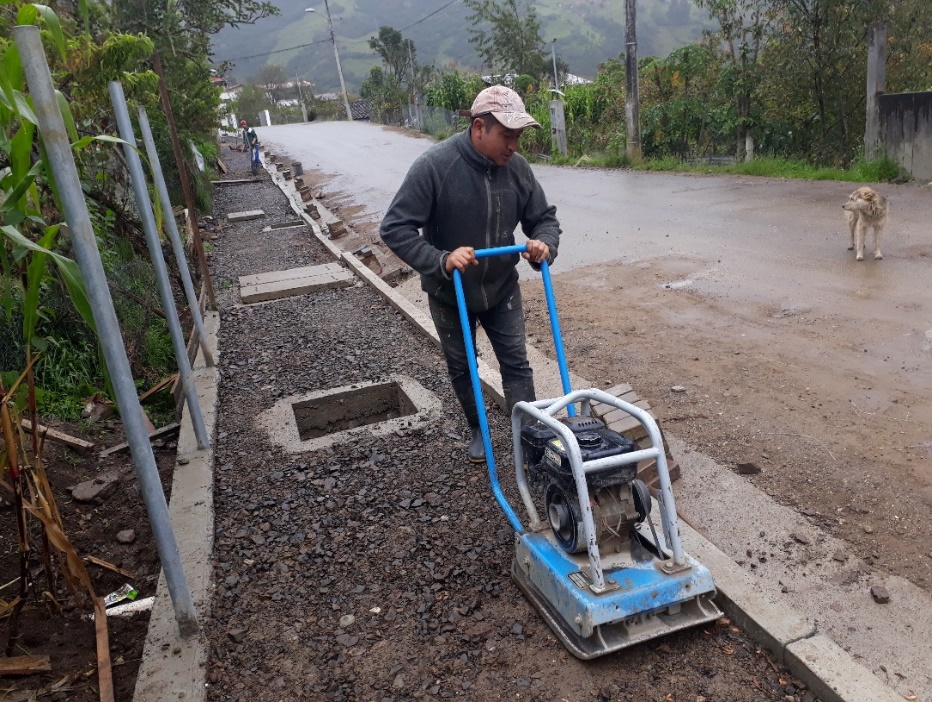 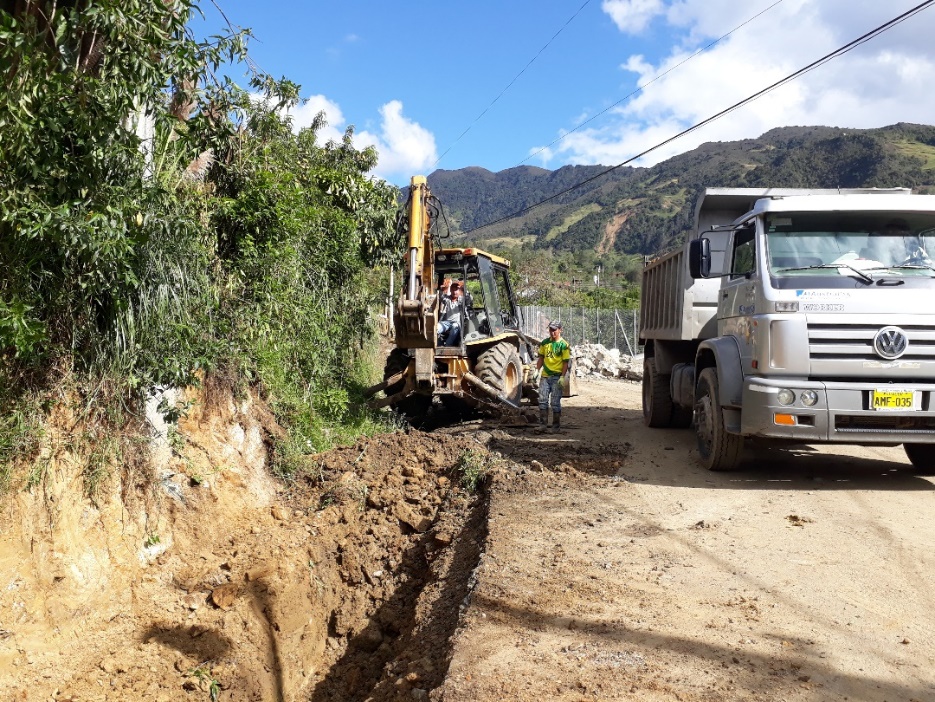 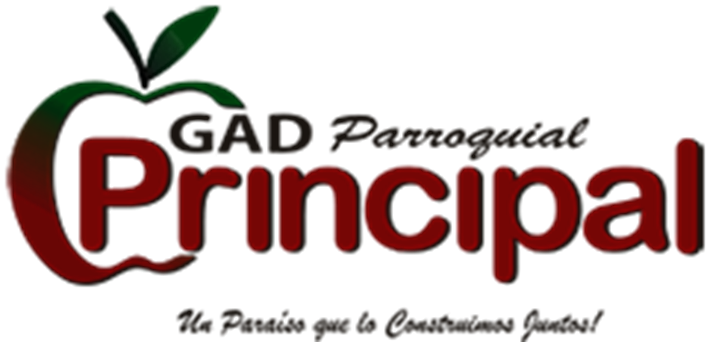 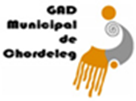 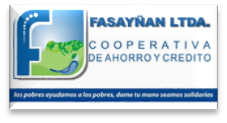 $10.422,61
SIGUIENTE
CONSTRUCCION DE VEREDA EN LA CALLE OSCAR GONZALES FRENTE AL CENTRO DE SALUD
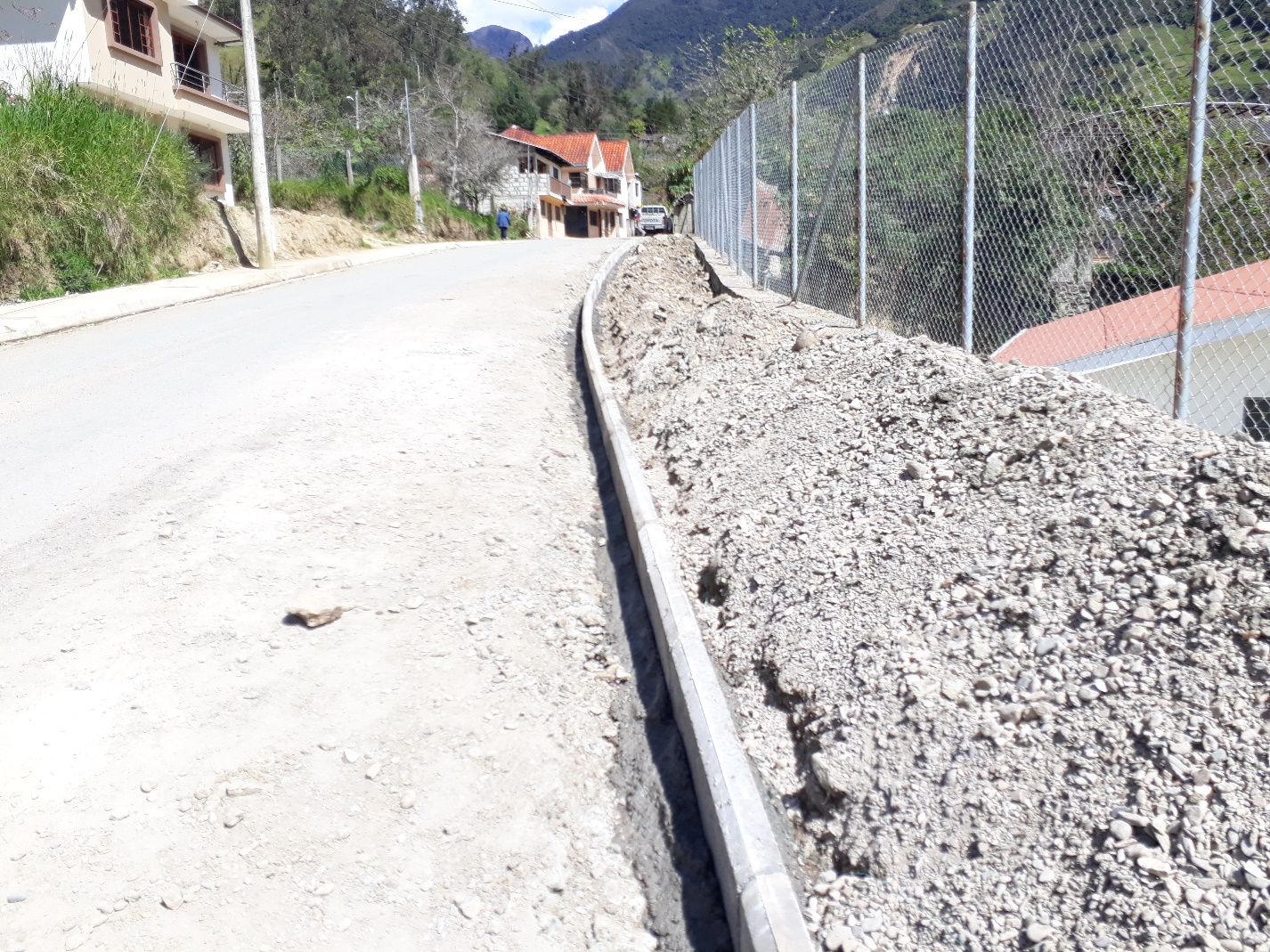 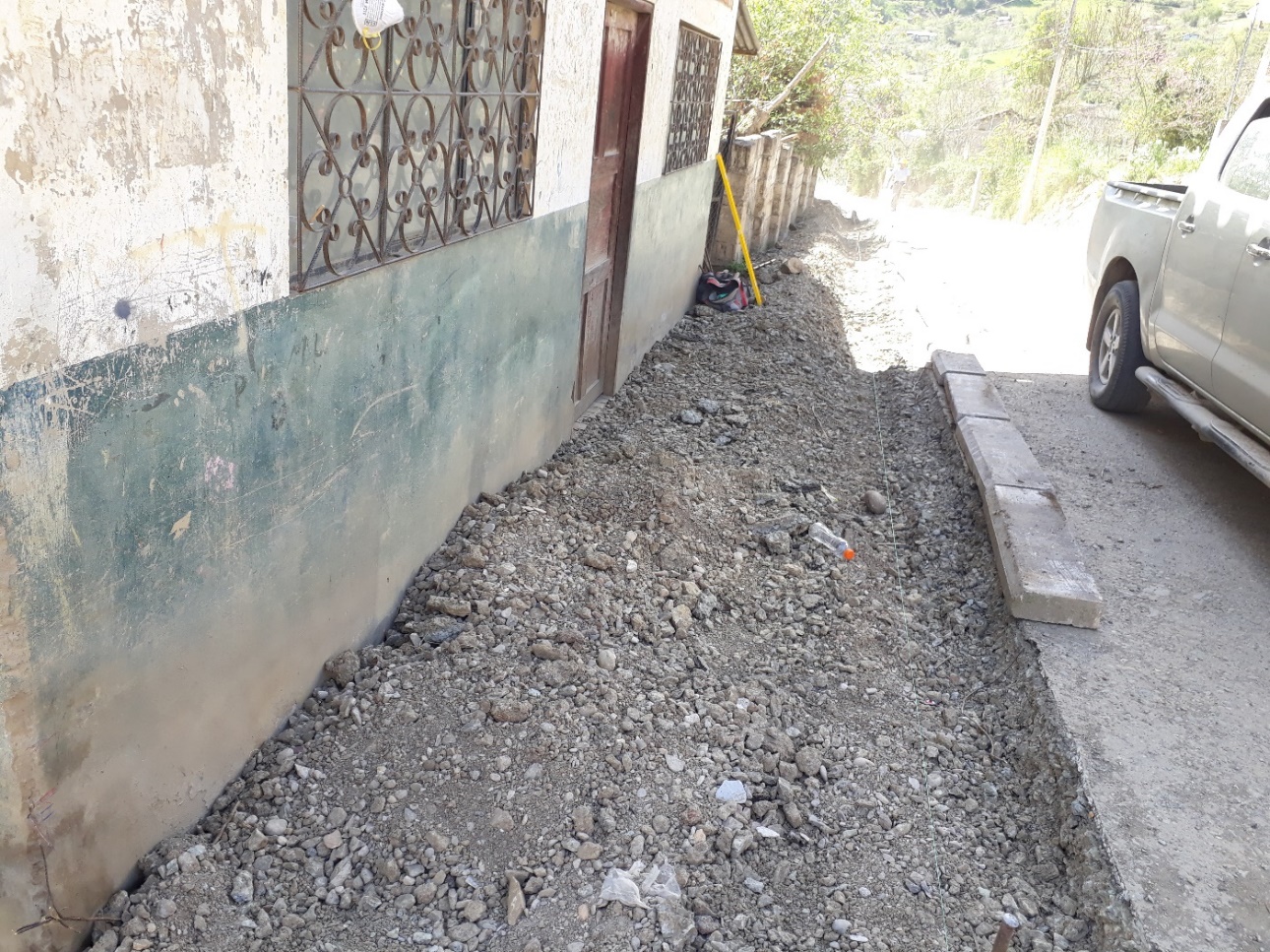 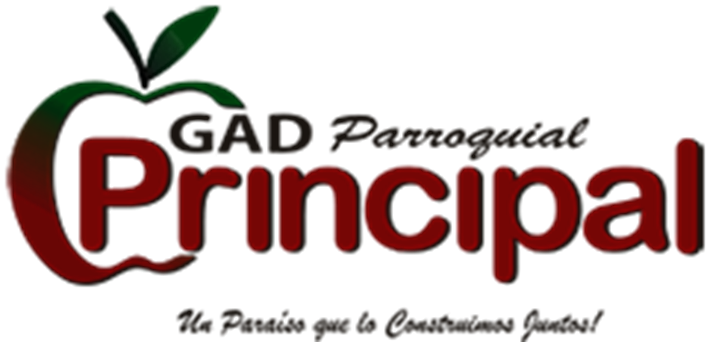 REGRESAR
Cuales son los Avances del proyecto
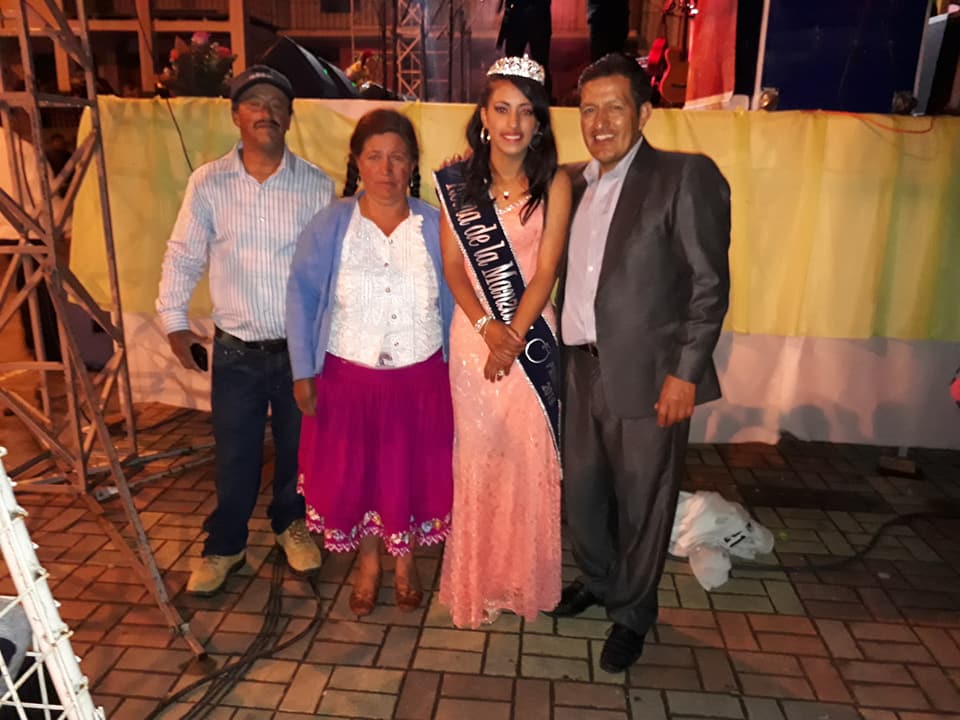 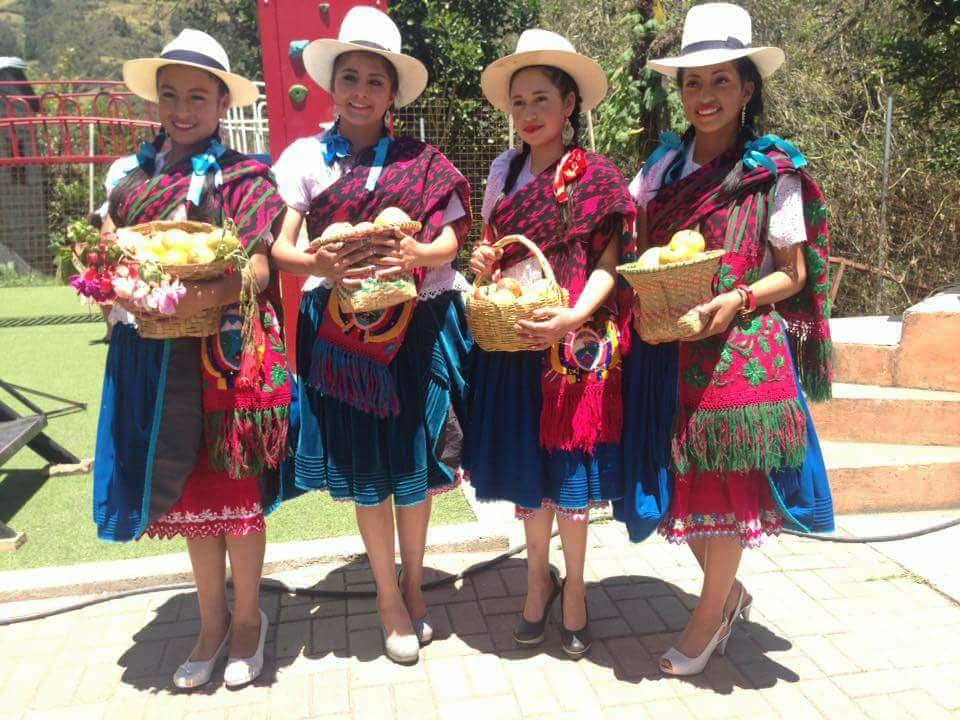 FESTIVAL DE LA MANZANA 2018
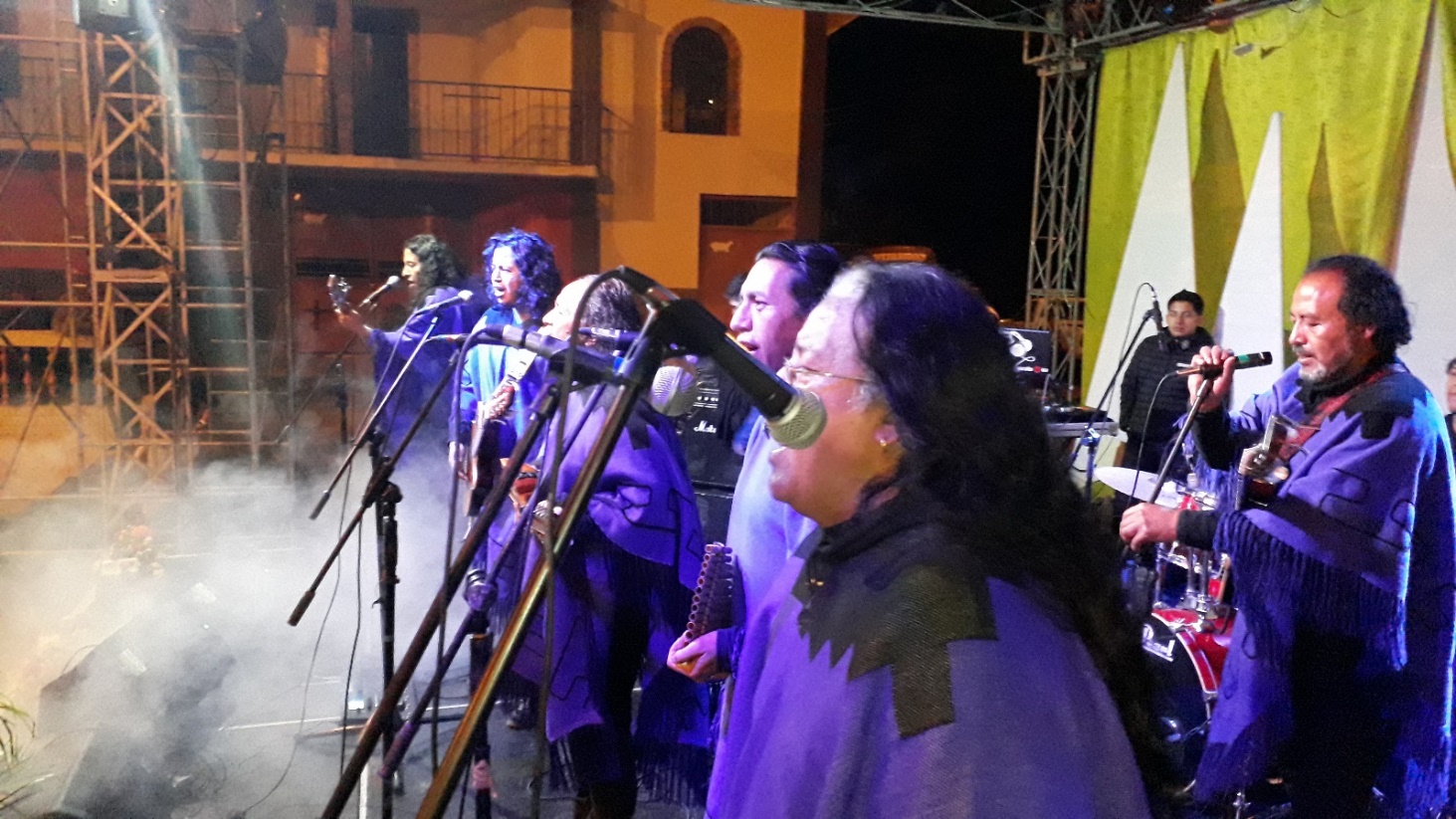 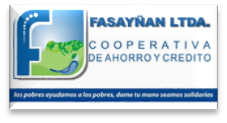 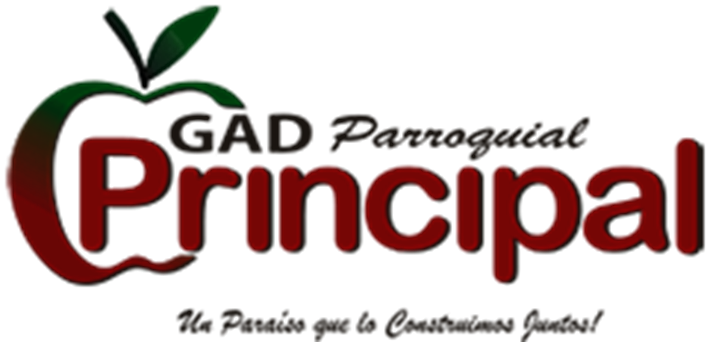 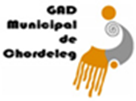 SIGUIENTE
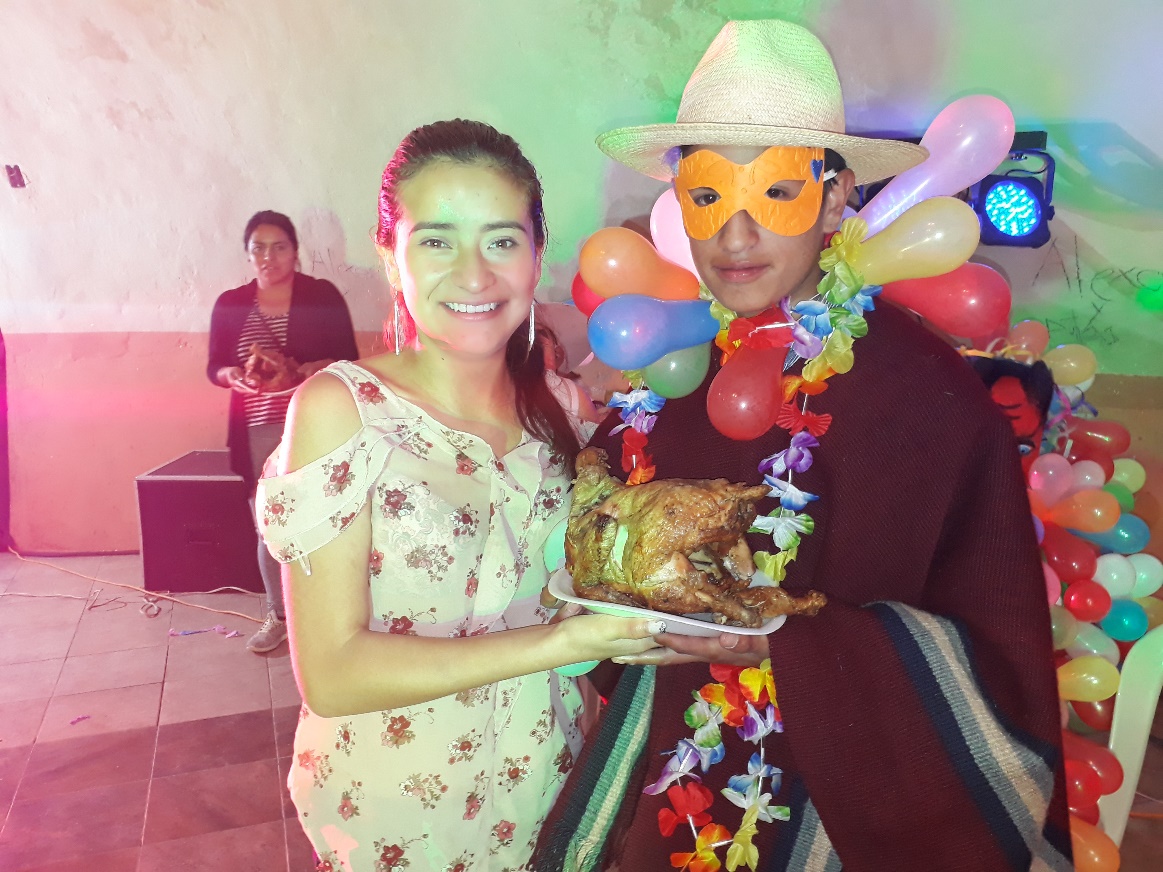 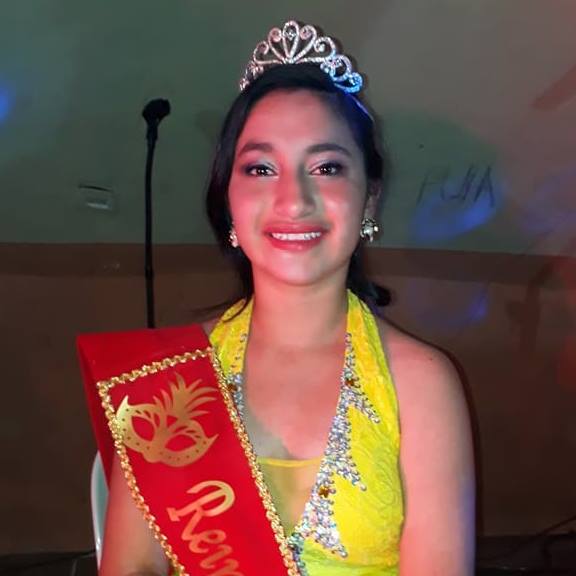 CARNAVAL 2018
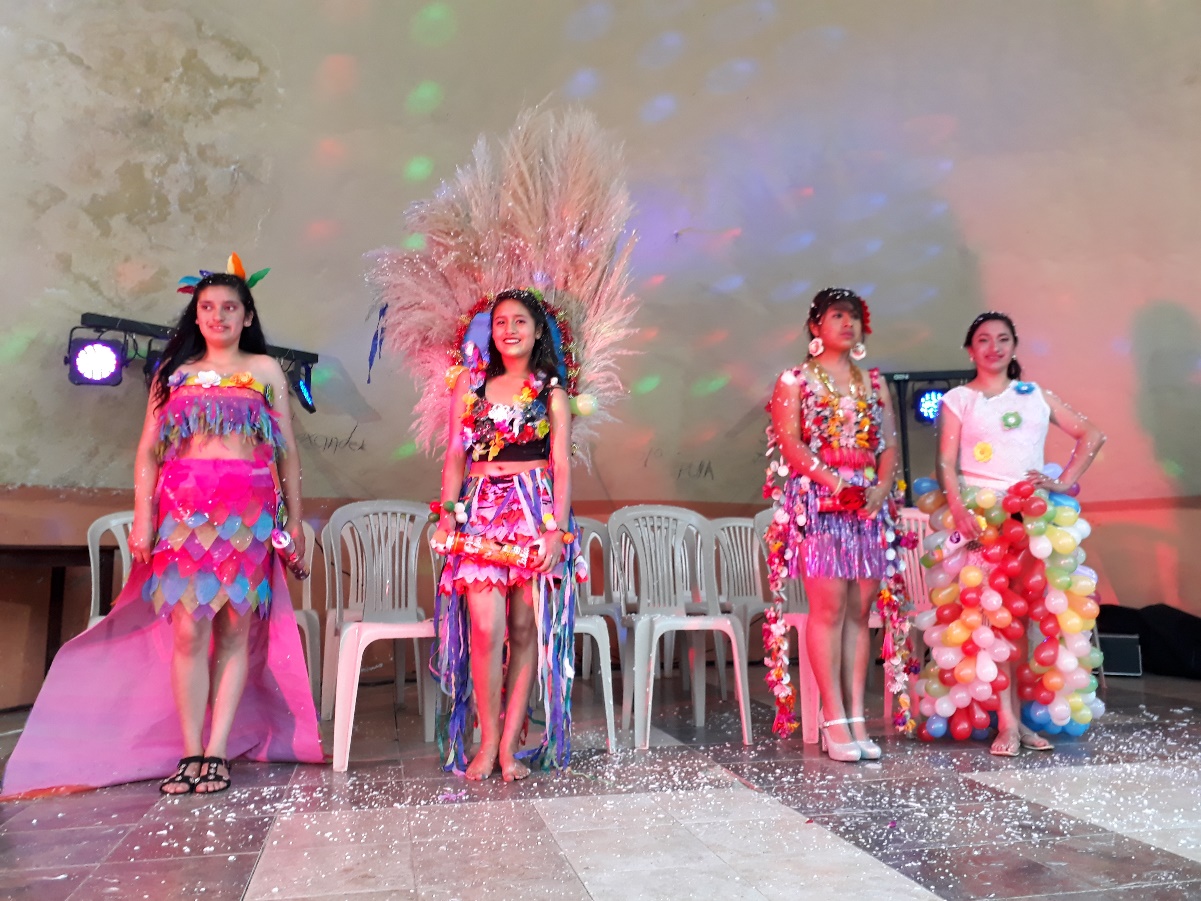 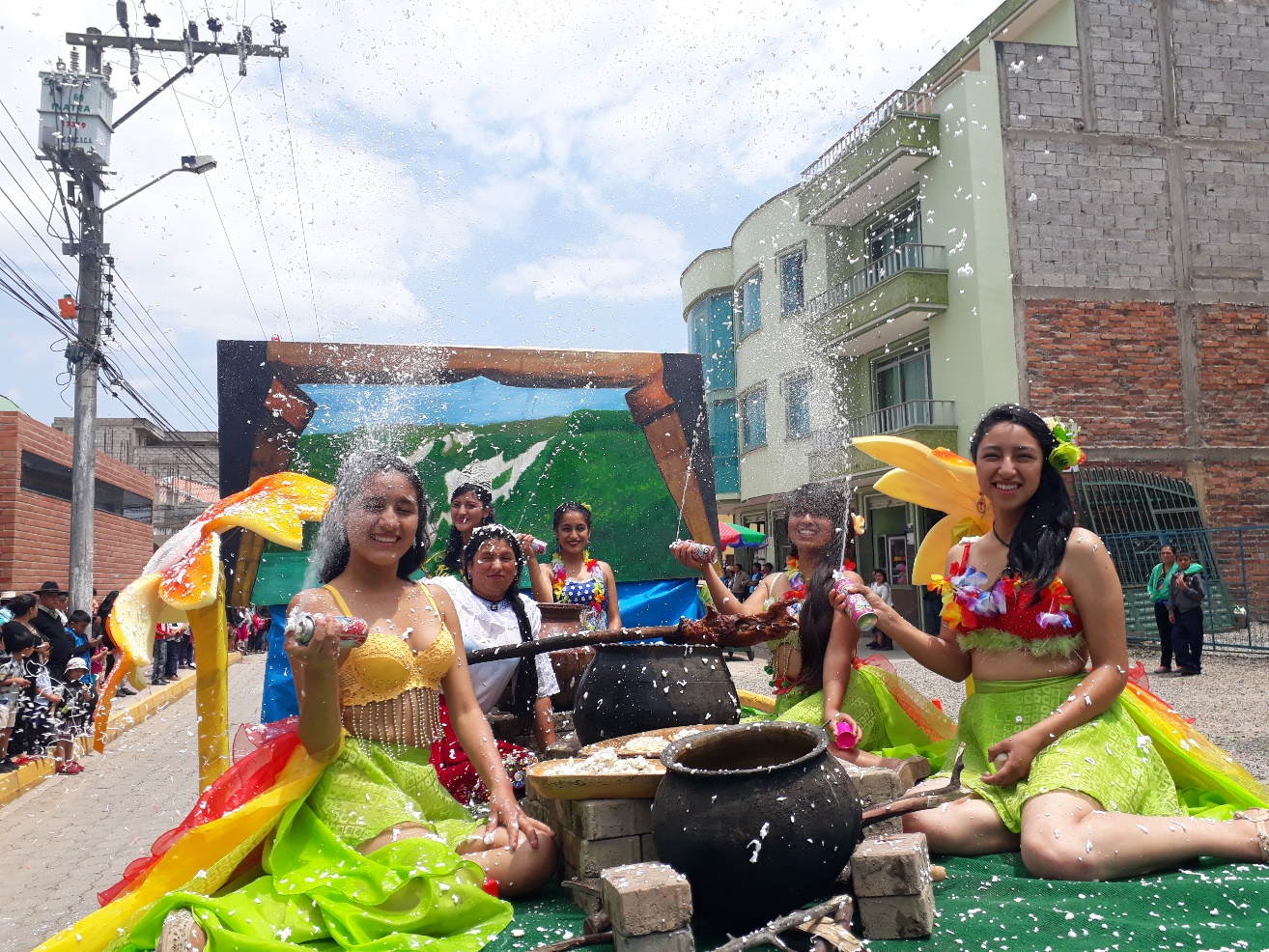 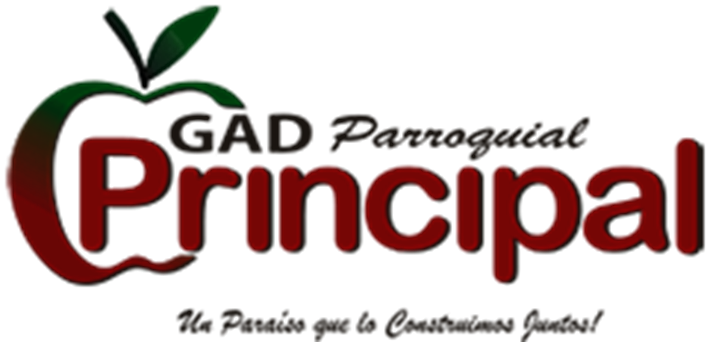 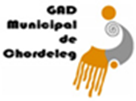 SIGUIENTE
ANIVERSARIO DE PARROQUIALIZACION
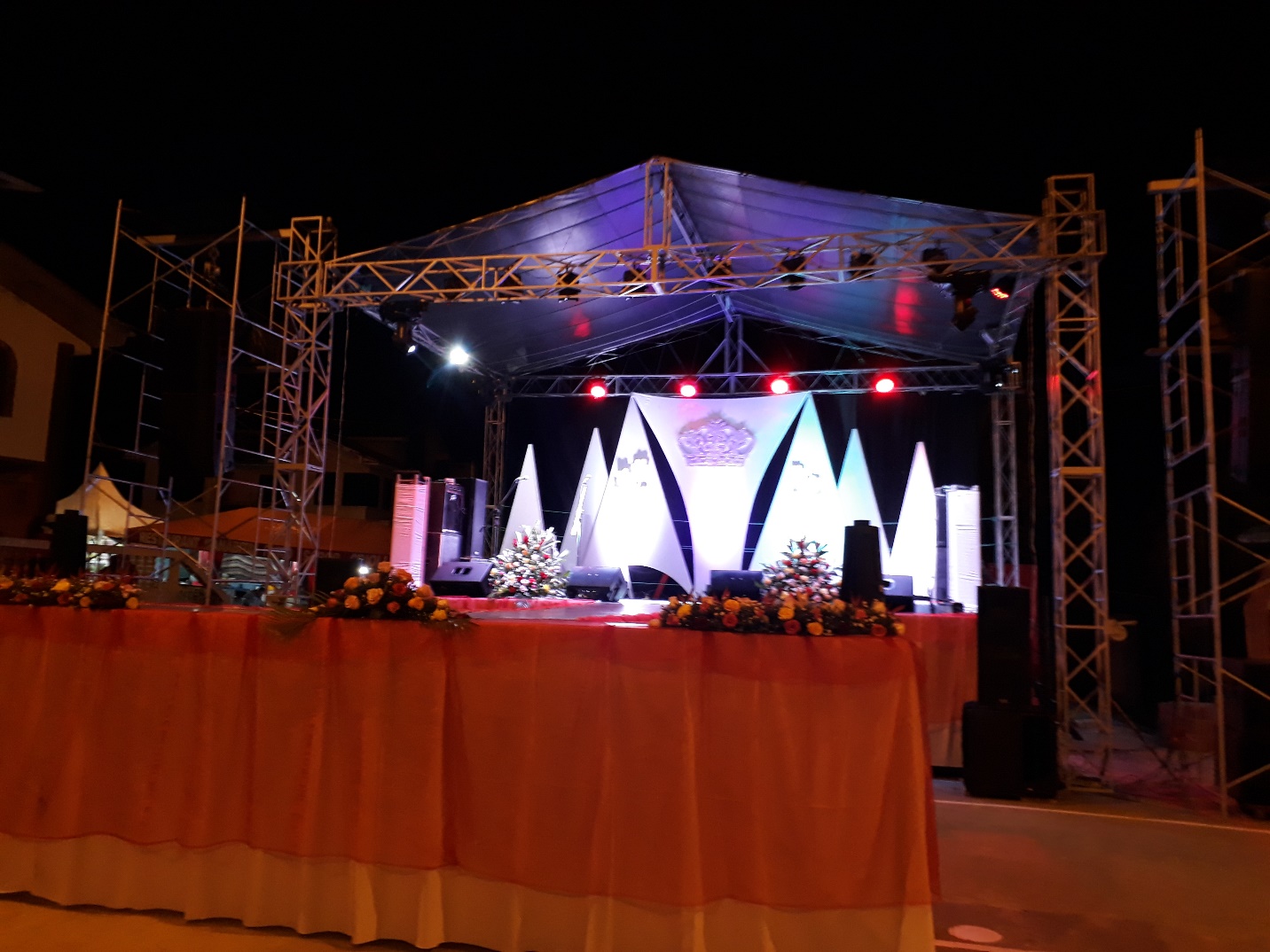 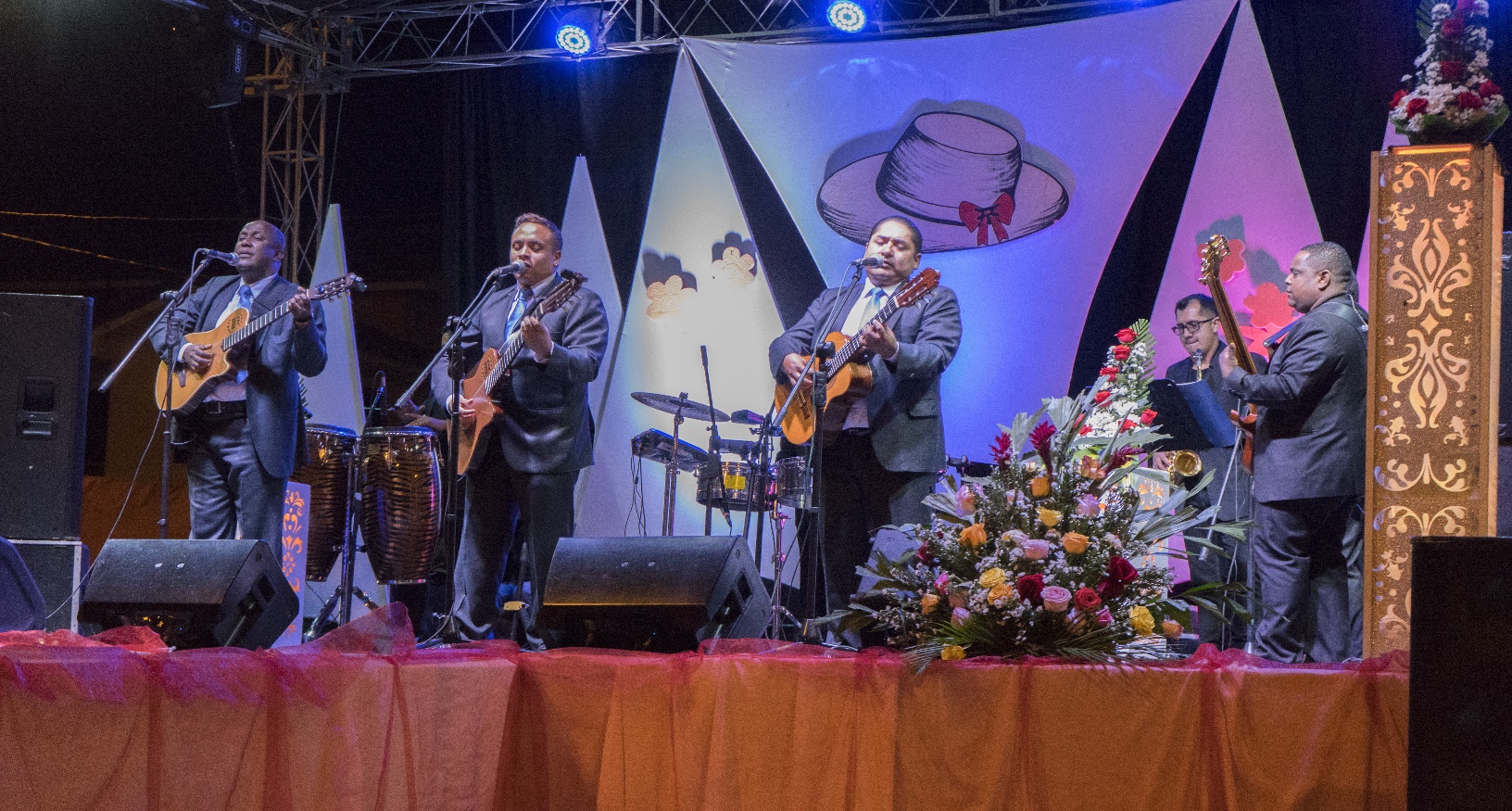 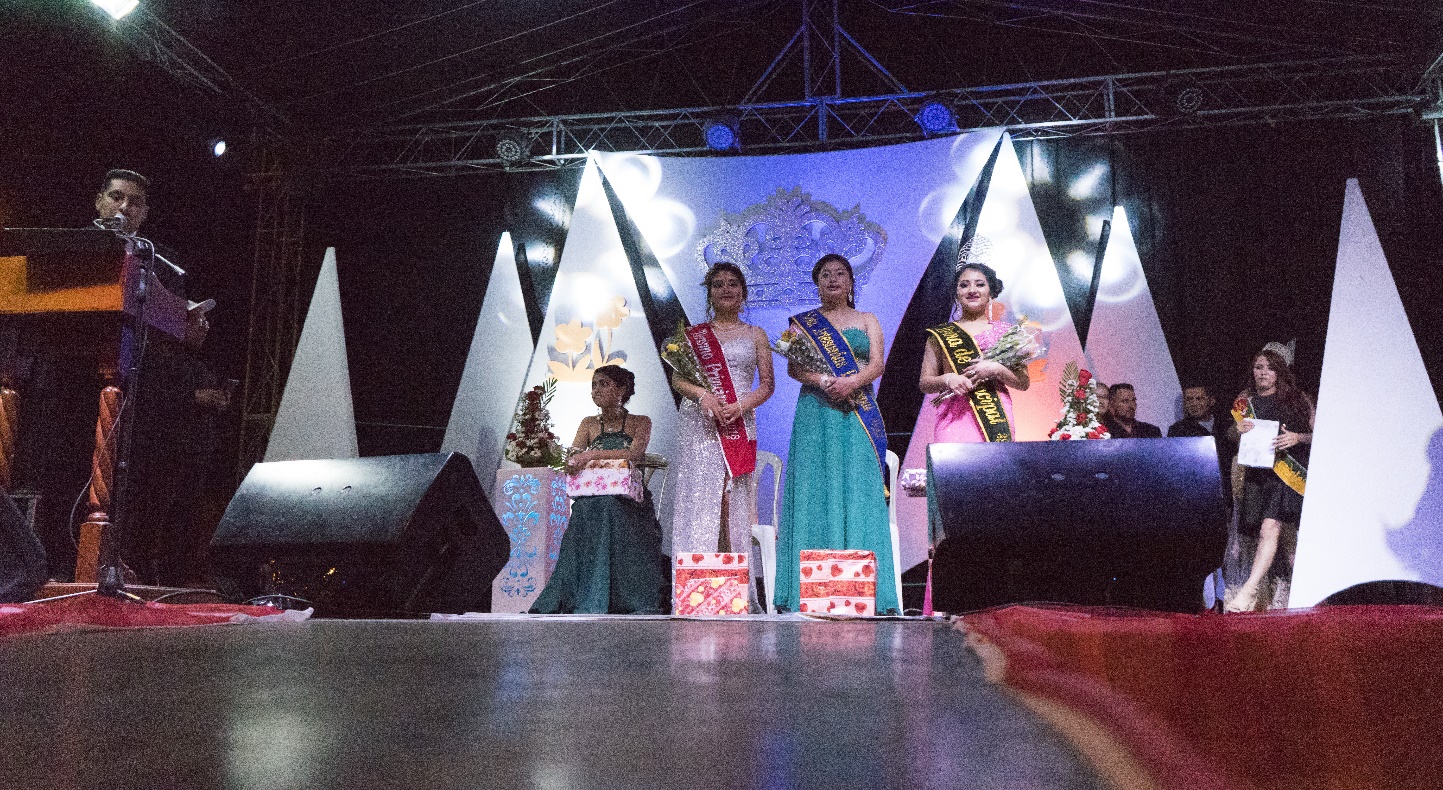 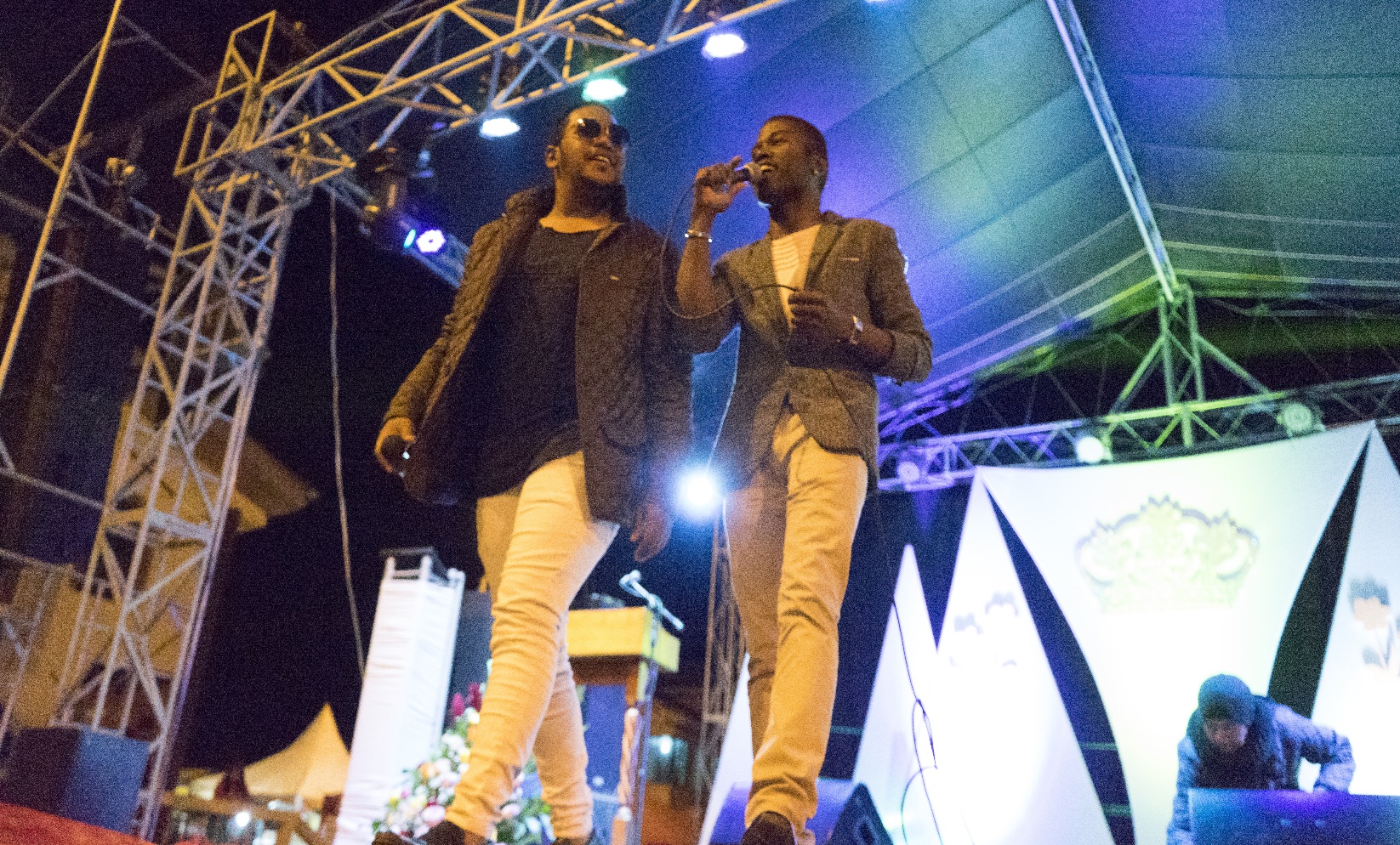 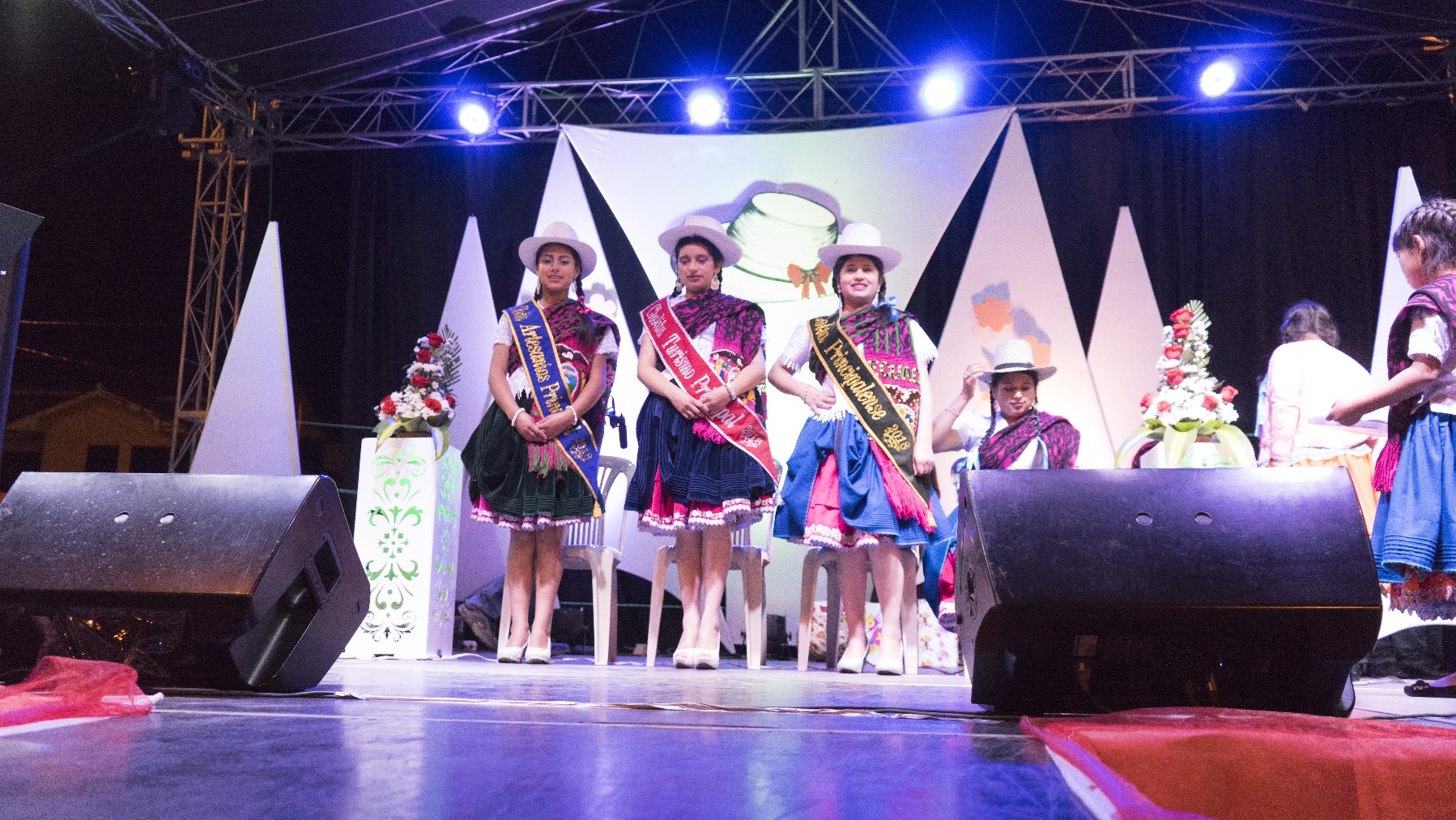 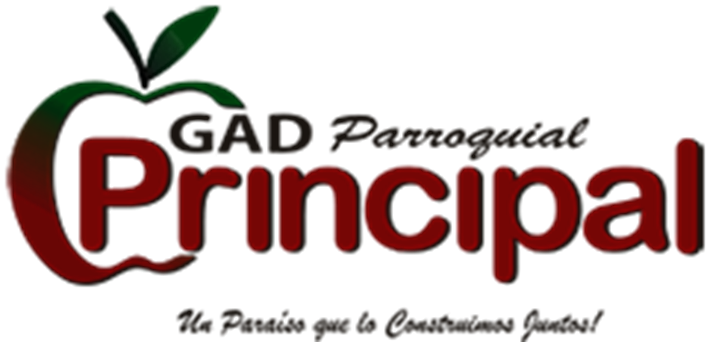 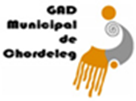 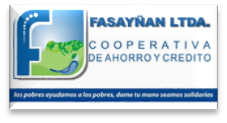 REGRESAR
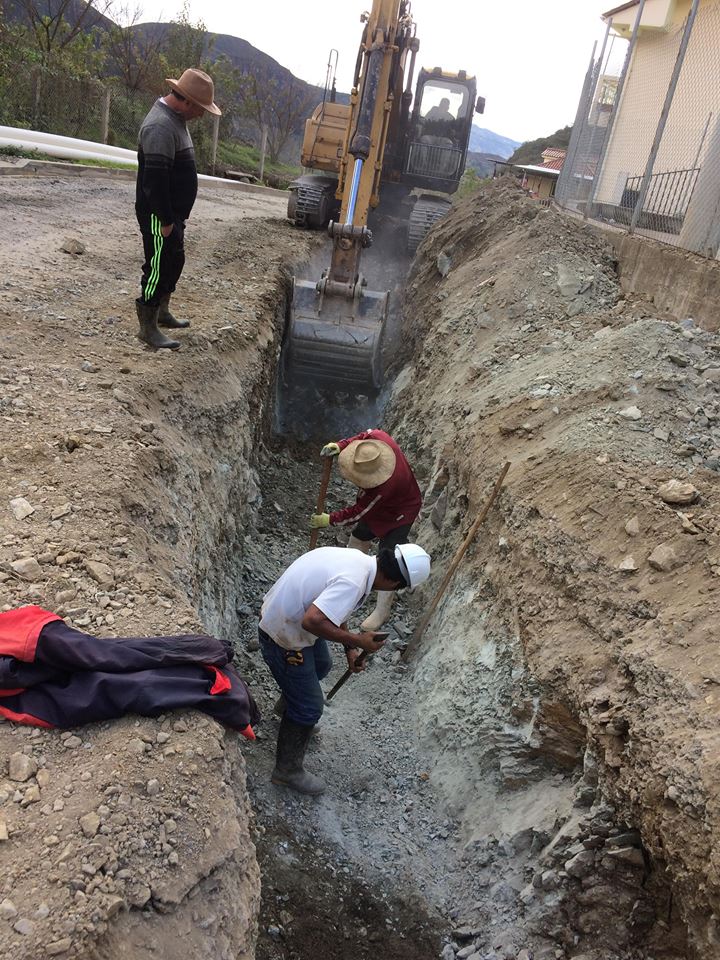 ALCANTARILLADO CELEL
Este proyecto esta concluido en su totalidad?
El proyecto alcanzó el objetivo propuesto?
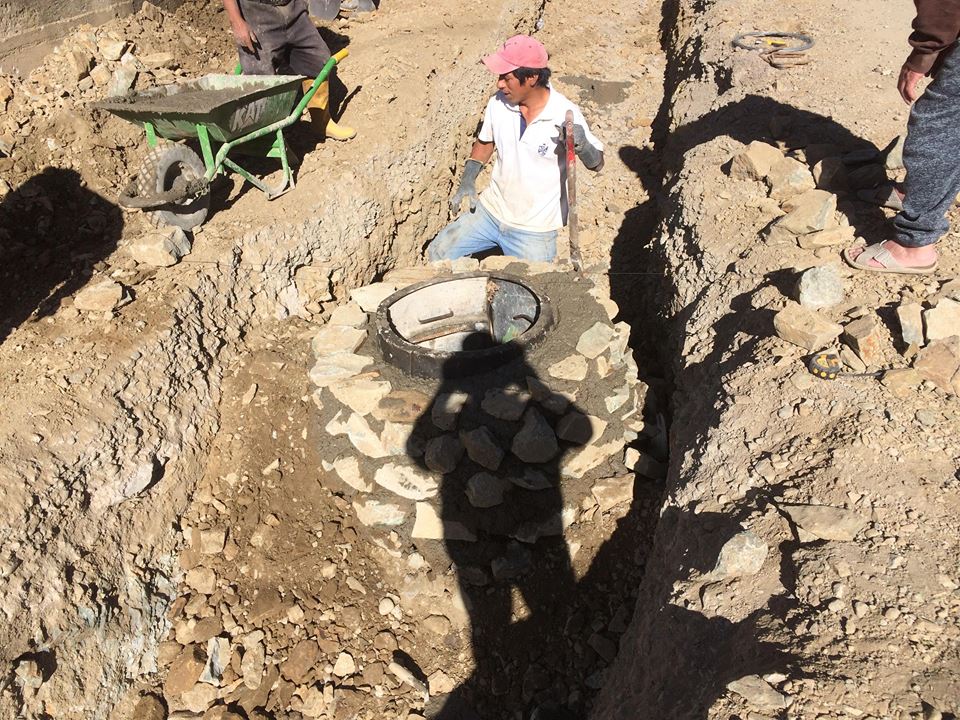 Que inversiones realizó el GAD Parroquial en convenio con el GAD Municipal?
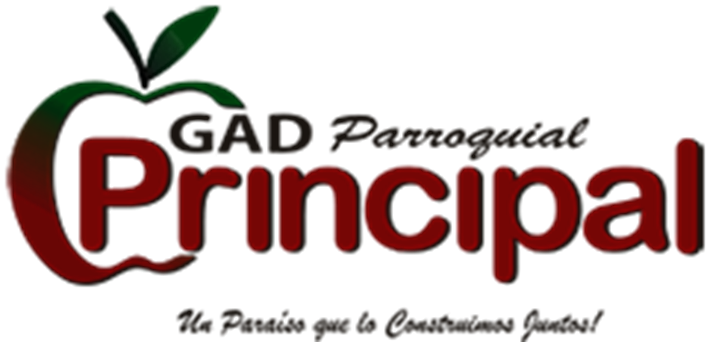 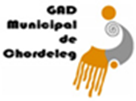 REGRESAR
ESTUDIOS Y ASESORAMIENTOS
Que estudios se realizaron?
“CONSULTORIA PARA LOS ESTUDIOS Y DISEÑOS PARA EL COMPLEJO DEPORTIVO SOCIAL Y CULTURAL DEL GAD PARROQUIAL DE PRINCIPAL DEL CANTON CHORDELEG”.
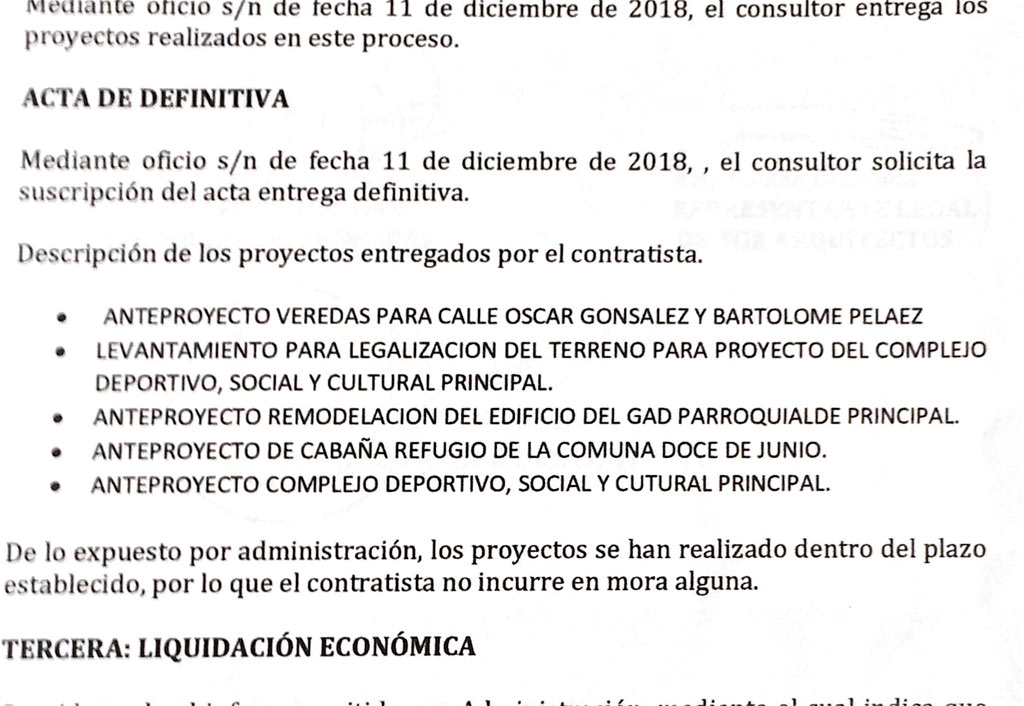 Cual es el rol del técnico Jhovanny Toral?
Apoyo para: 
Alineación del PDOT a los objetivos del Plan Nacional de Desarrollo.
Elaboración de presupuesto parroquial.
Elaboración de POA Anual.
Realización de contratos.
Rendición de cuentas.
Elaboración de resoluciones.
Seguimiento y monitoreo del PDOT.
Elaboración de proyectos entre otros.
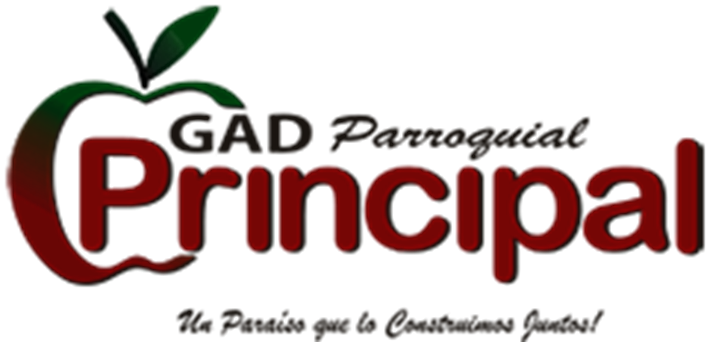 REGRESAR
MATERIALES PARA CABAÑA EN ASNAYACU
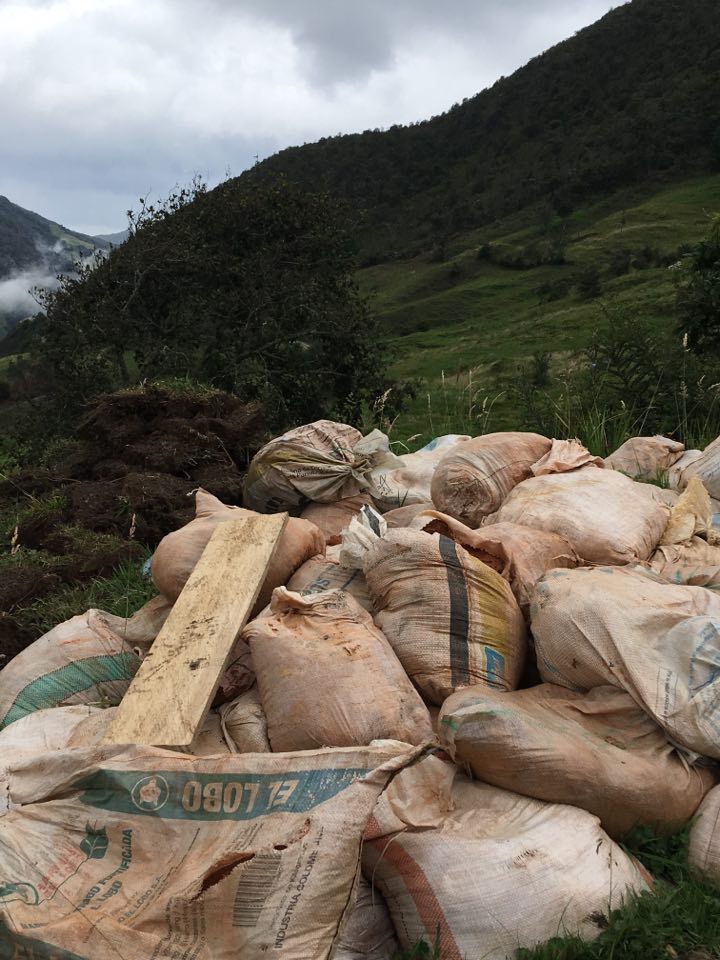 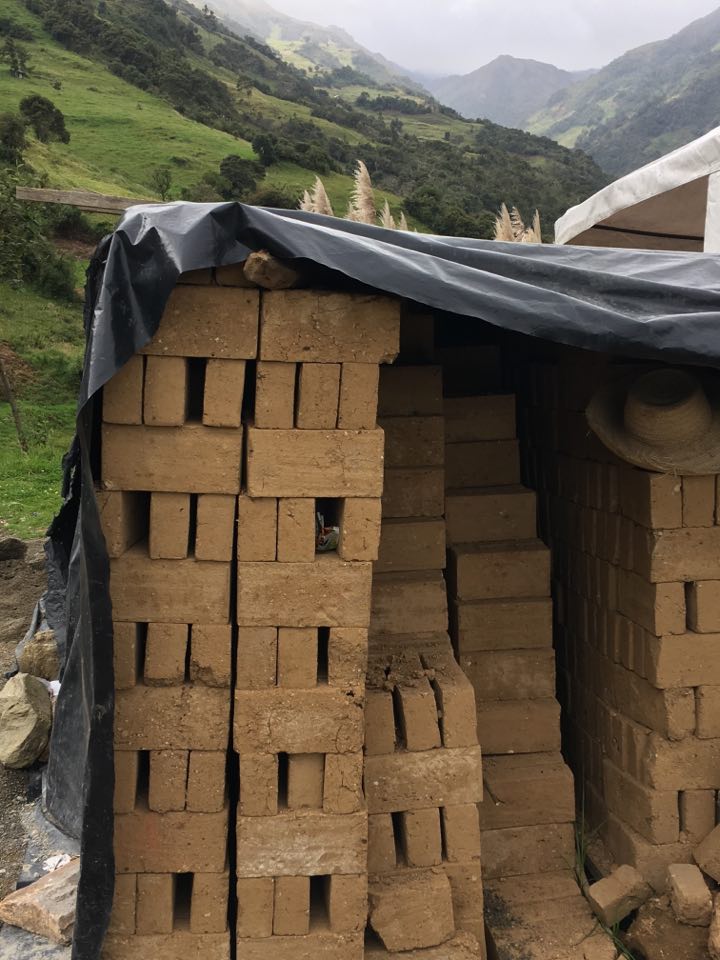 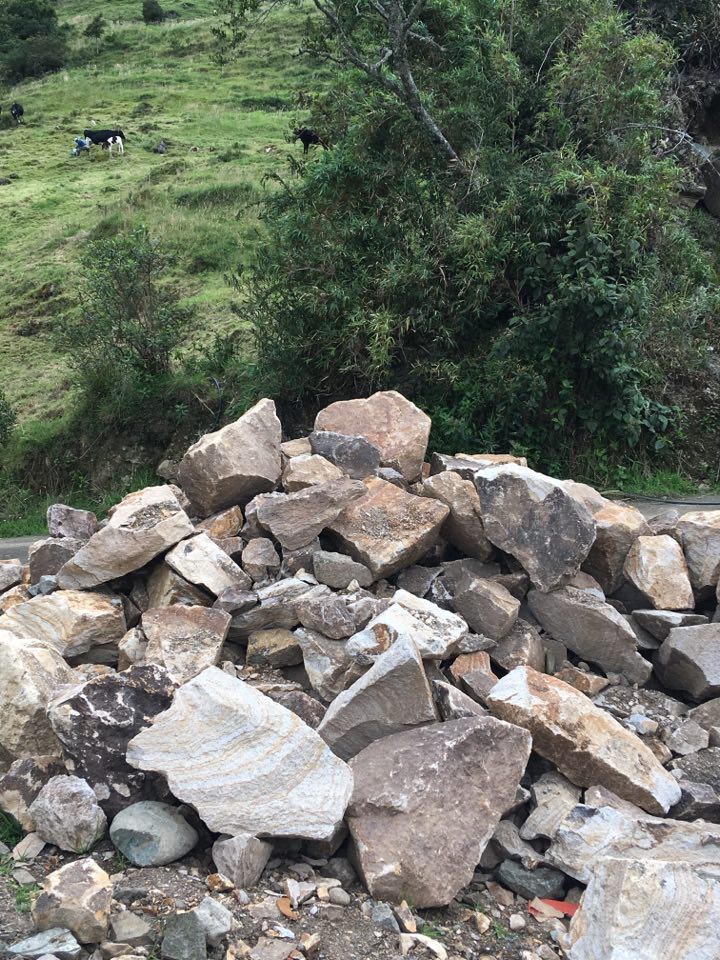 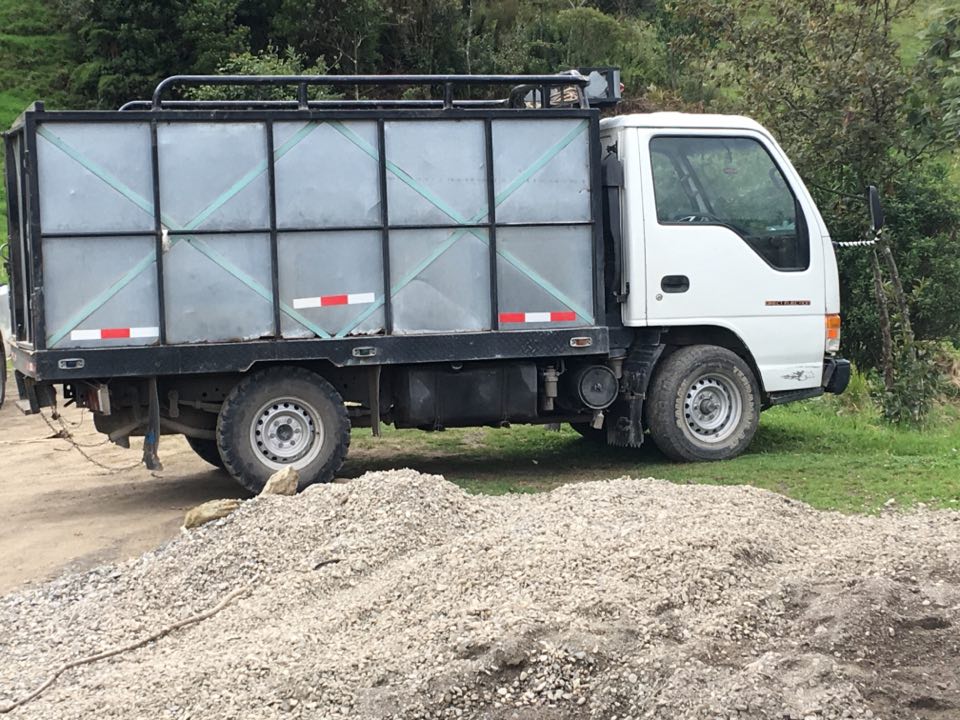 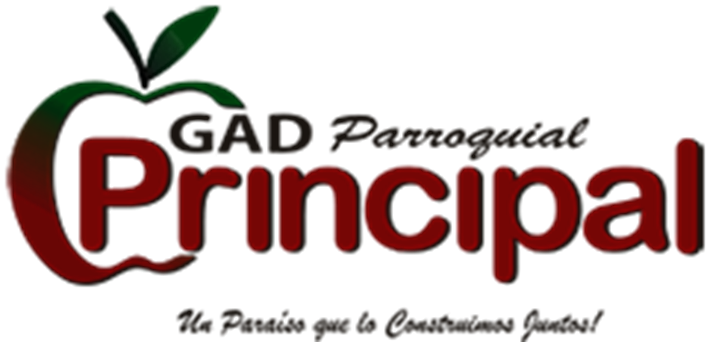 REGRESAR
PUBLICIDAD (CANCION A PRINCIPAL
 Y VIDEO DE DIFUSION TURISTICA)
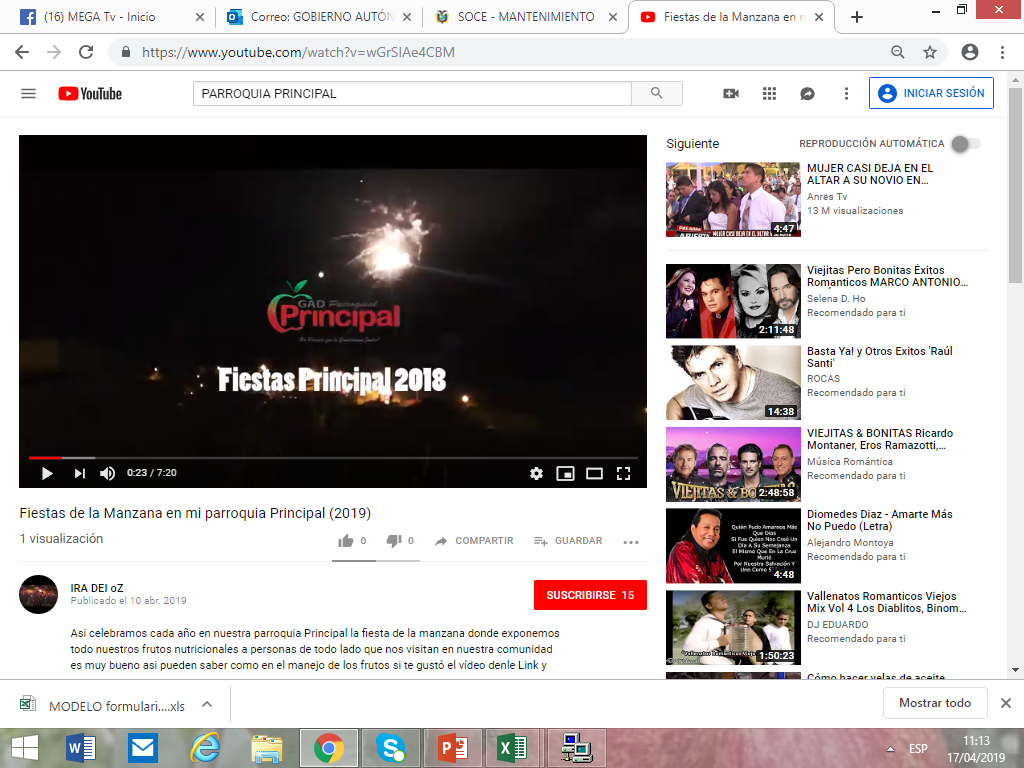 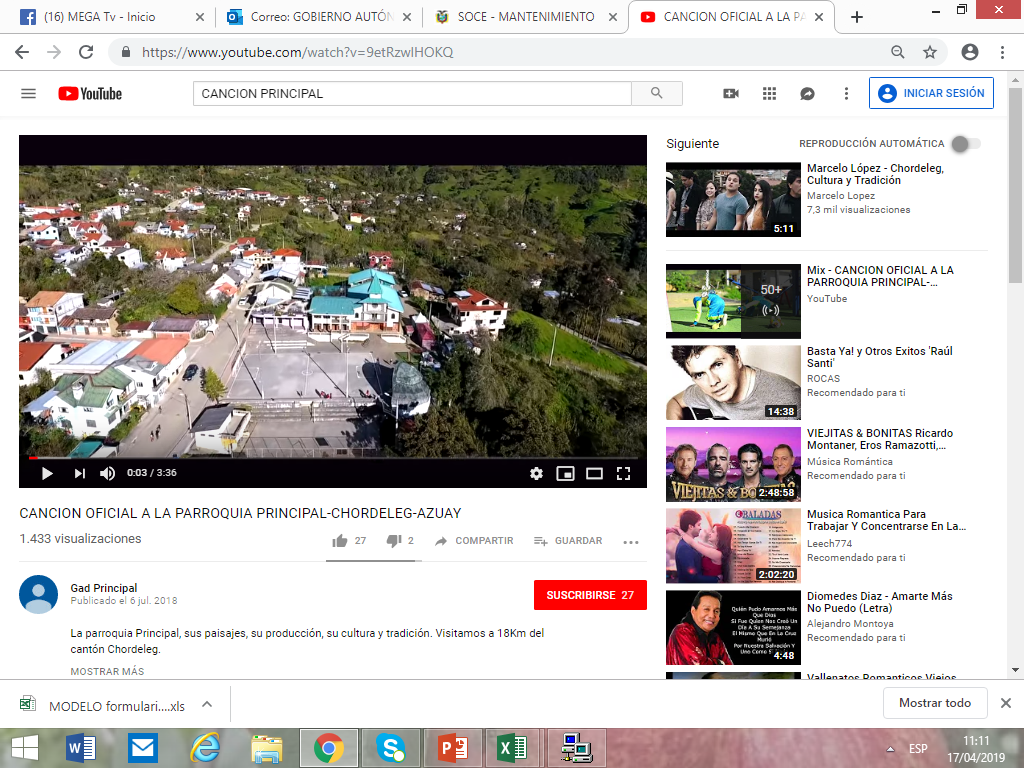 SIGUIENTE
PROCESOS DE CONTRATACION Y COMPRAS PÚBLICAS.
Los procesos de contratación y compras públicas de describen a continuación:
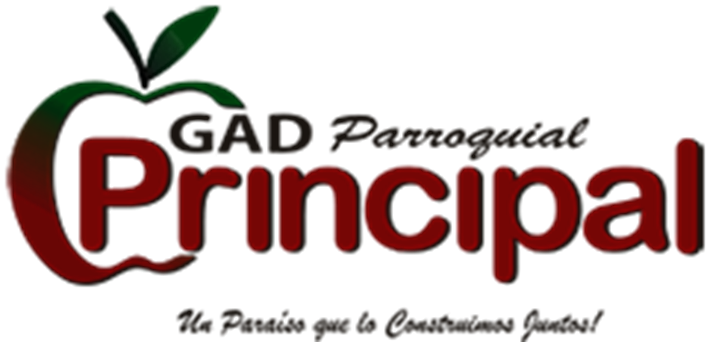 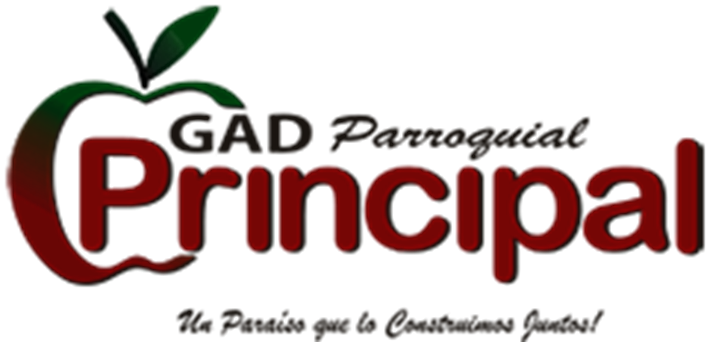 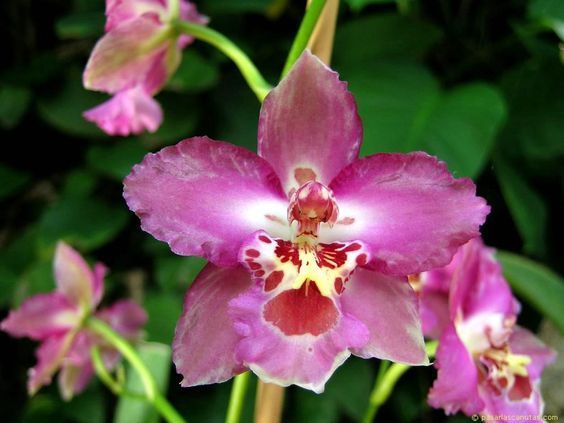 RINCON DE 
 LA ORQUIDEA
AGRADECIMIENTO ESPECIAL
Integrantes del Gobierno Parroquial.
Señoritas dignidades de la parroquia.
Instituciones. 
Organizaciones.
Barrios.
Clubes.
Todas las personas que nos apoyaron y colaboraron.
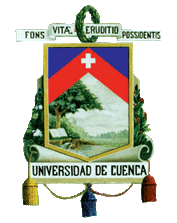 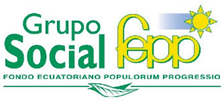 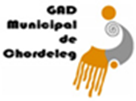 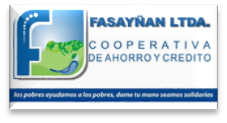 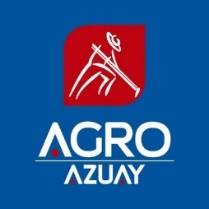 U. E. 
FASAYÑAN
SEÑORITAS 
DIGNIDADES
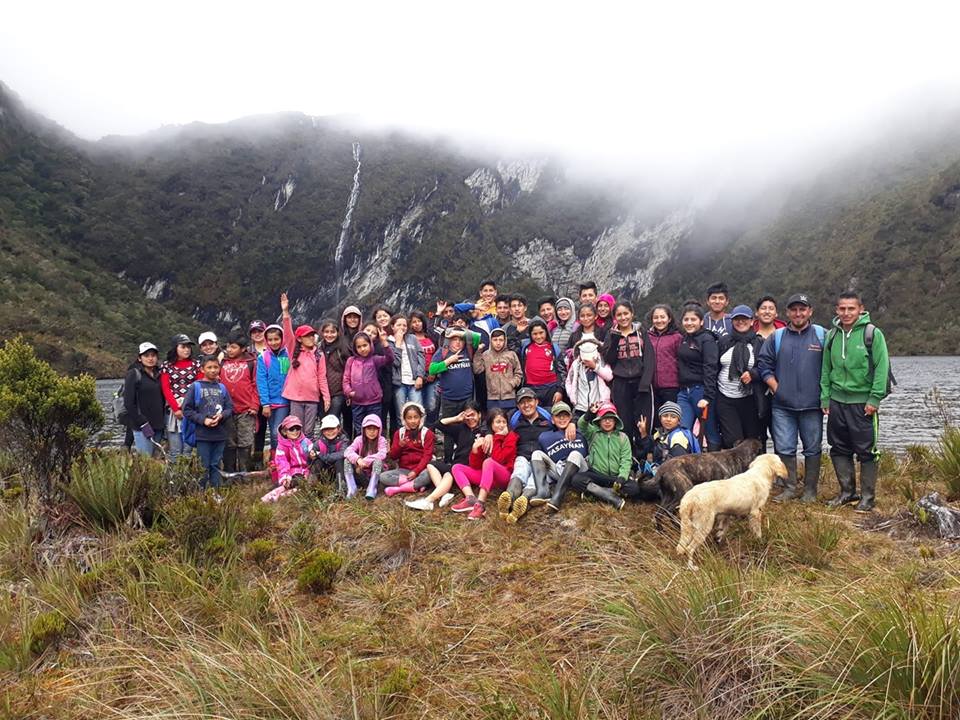 Gracias…
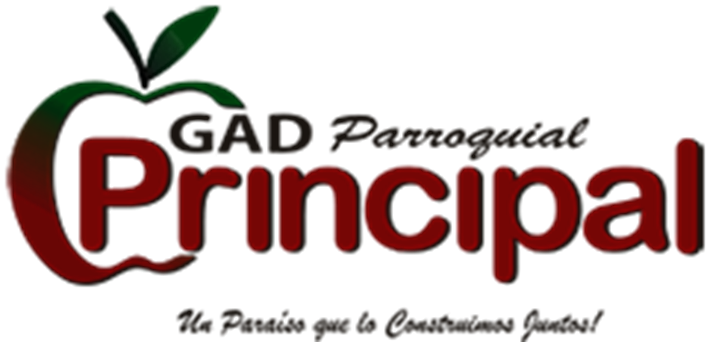